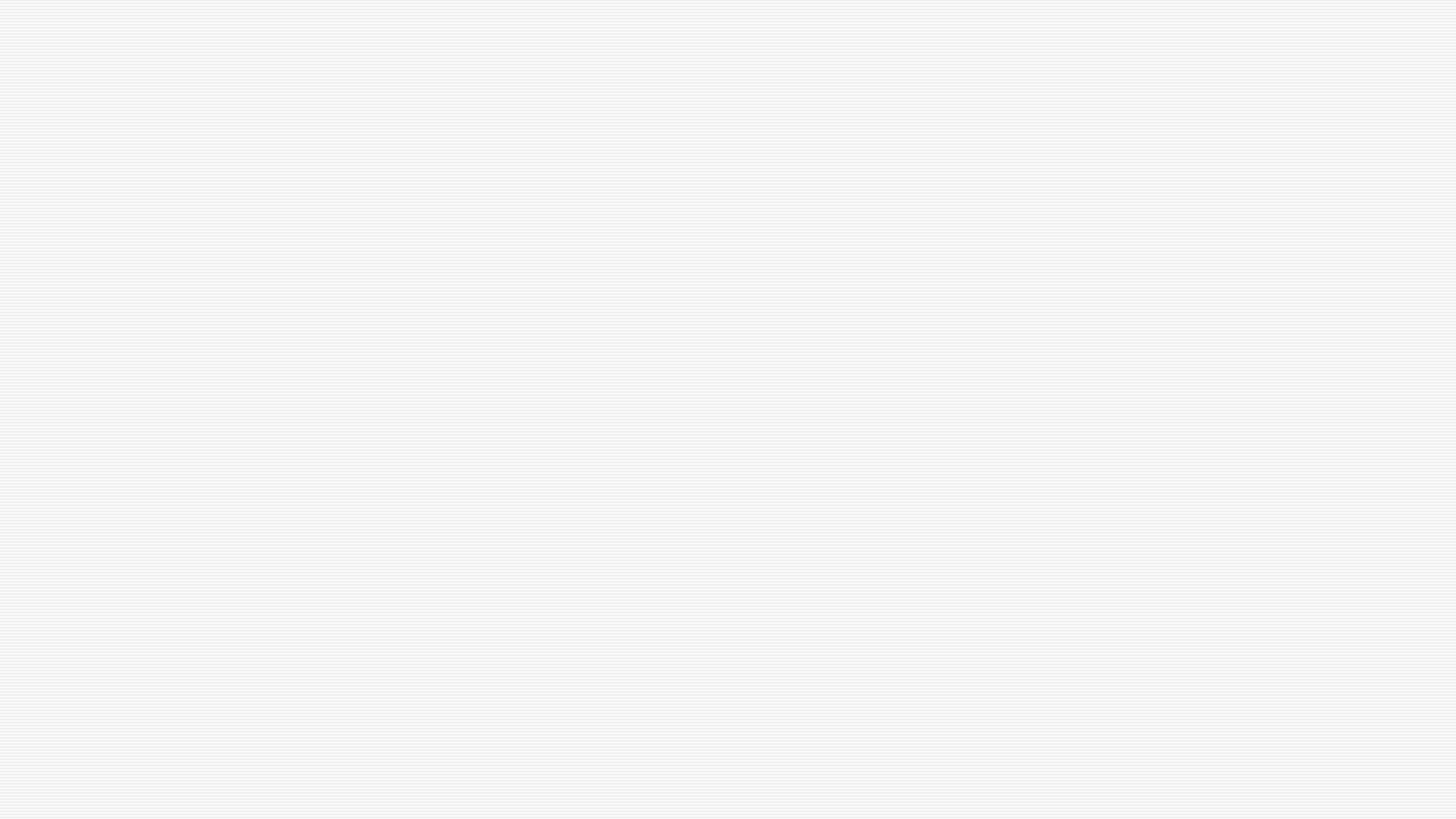 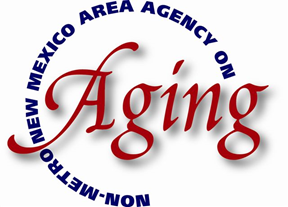 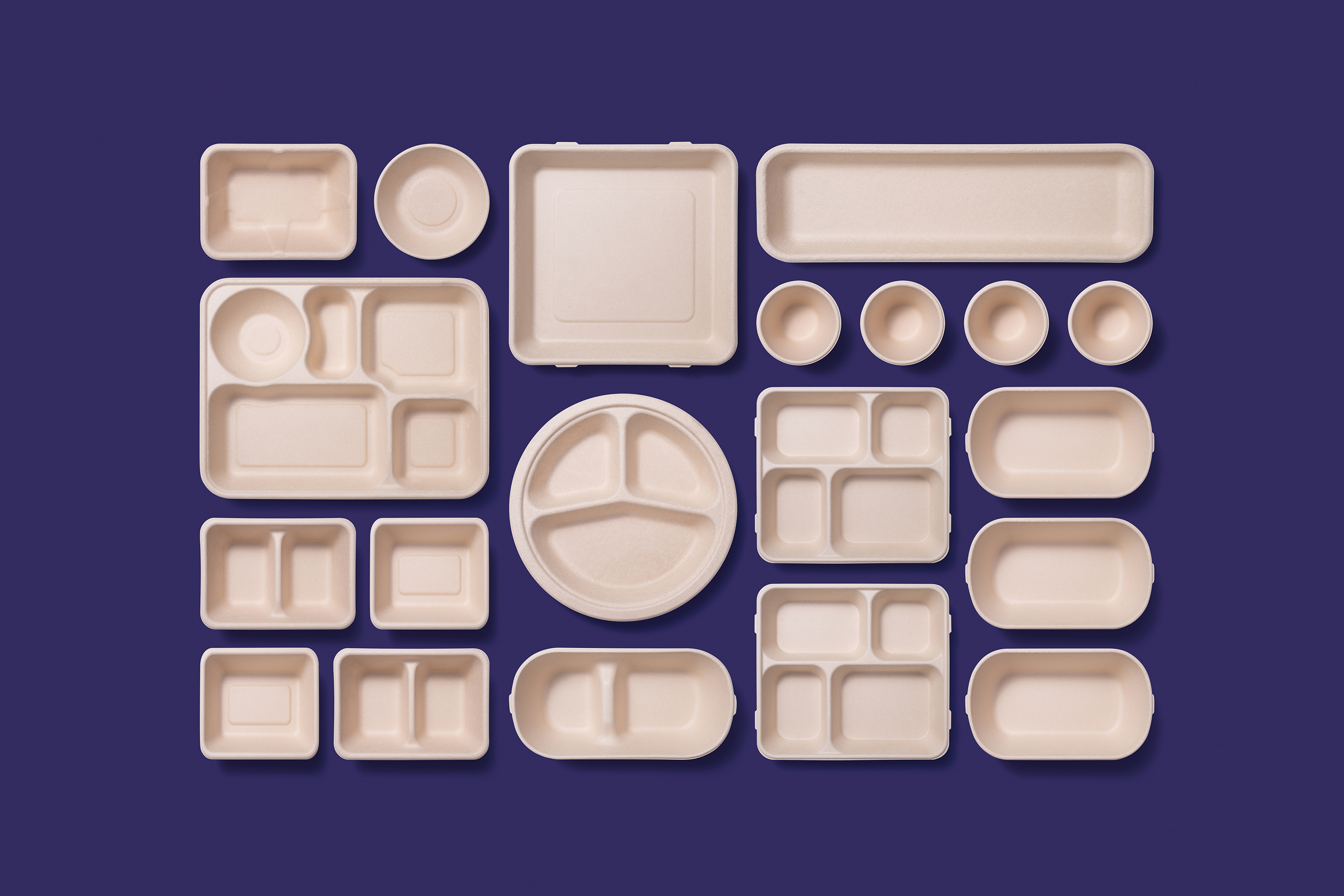 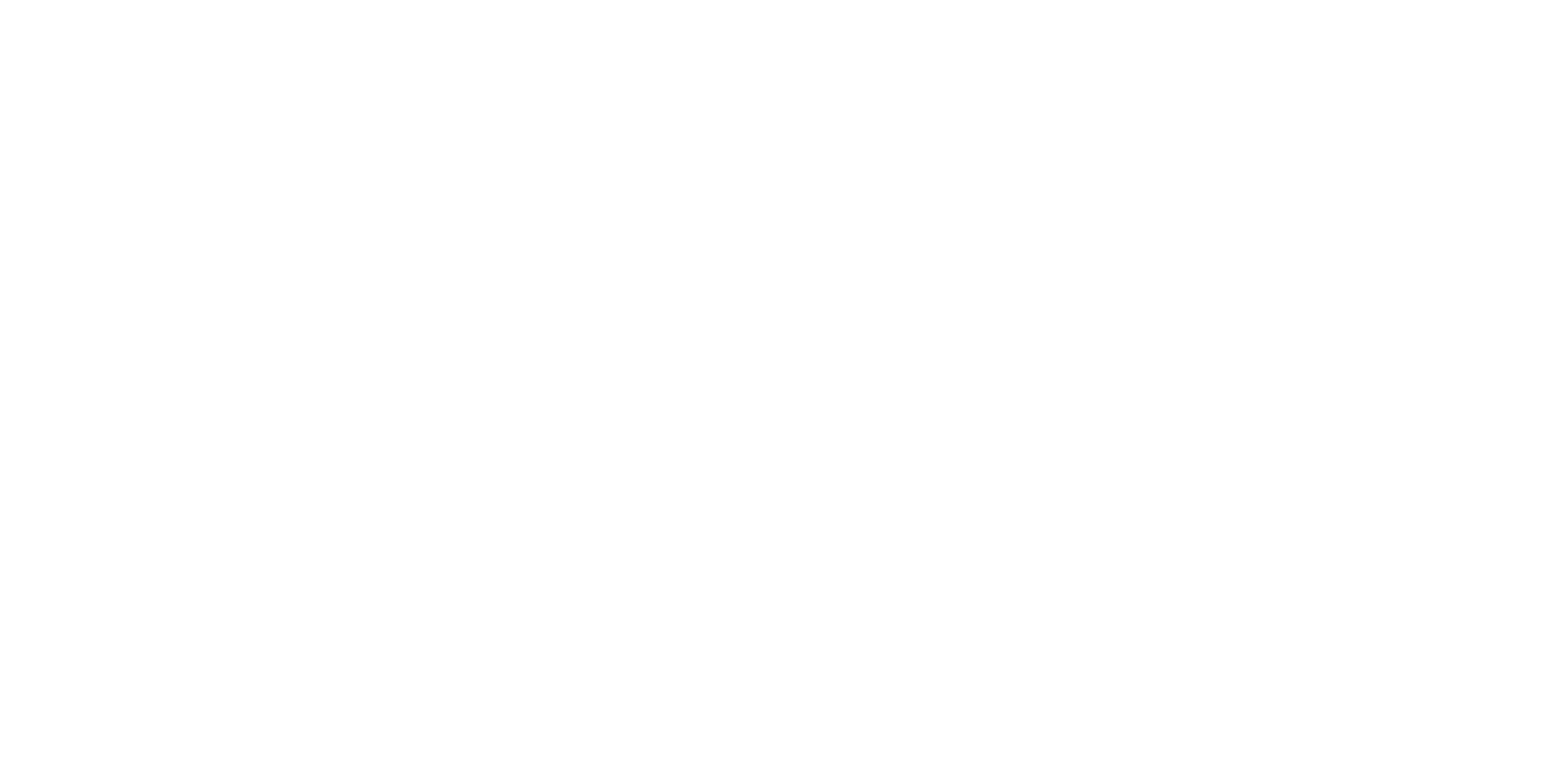 Constance Rudnicki MS, RDN, LD
Registered Dietitian/Nutritionist
Non-Metro Area Agency on Aging
Food Service 102 (Back to Basics- Updated ) 
Parts 1 and 2
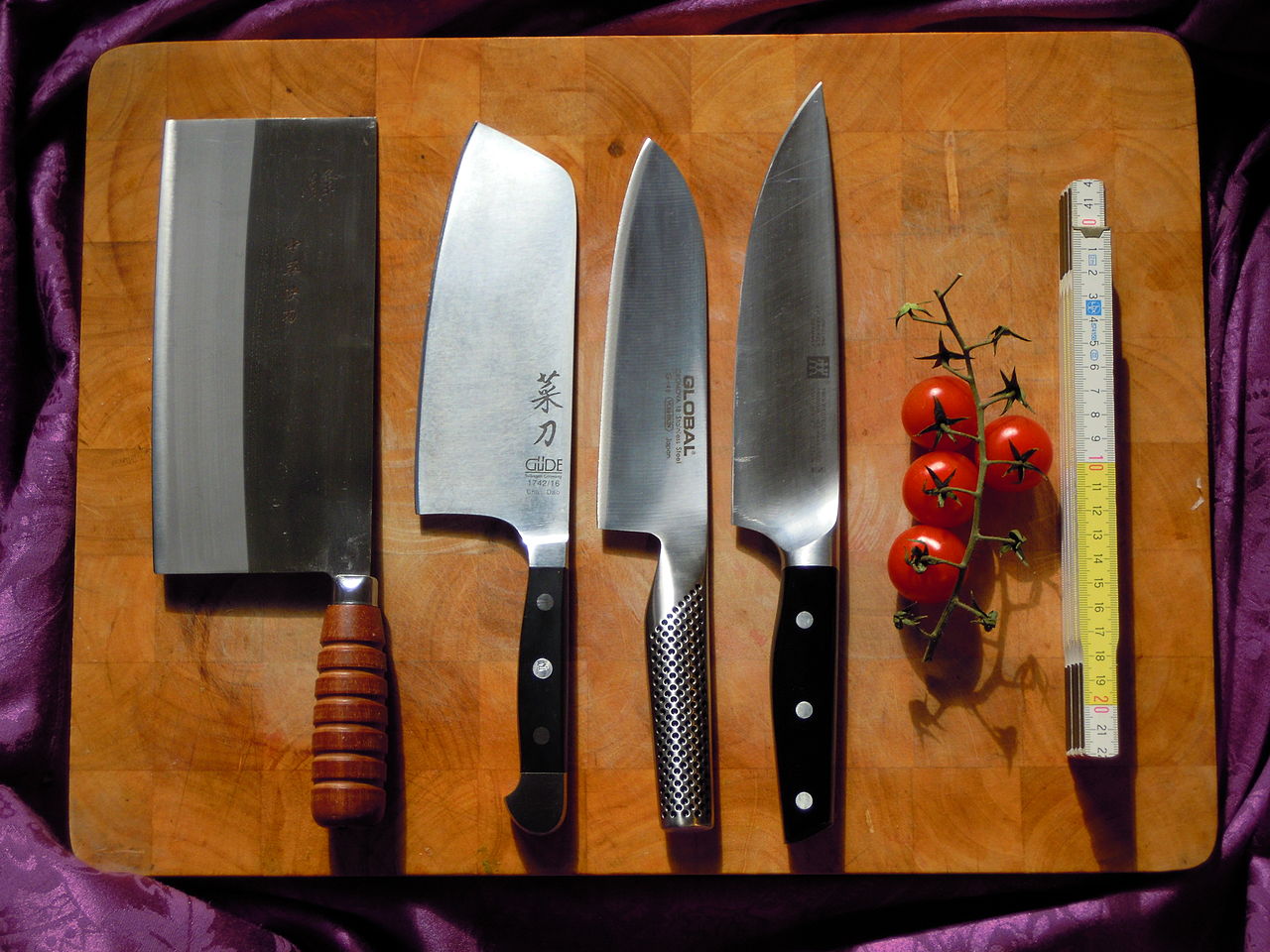 OBJECTIVES
The learner will learn basic skills with the knife, including how to sharpen a knife and hold a knife.
The learner will learn the minimum internal cooking temperature of food
The learner will learn how to calibrate a thermometer using two methods.
The learner  will learn about TCS food and the danger zone
The learner will learn about cutting boards
The learner will the basics of HACCP
The learner will learn about labeling and dating of food
The student will learn to read the label of a food
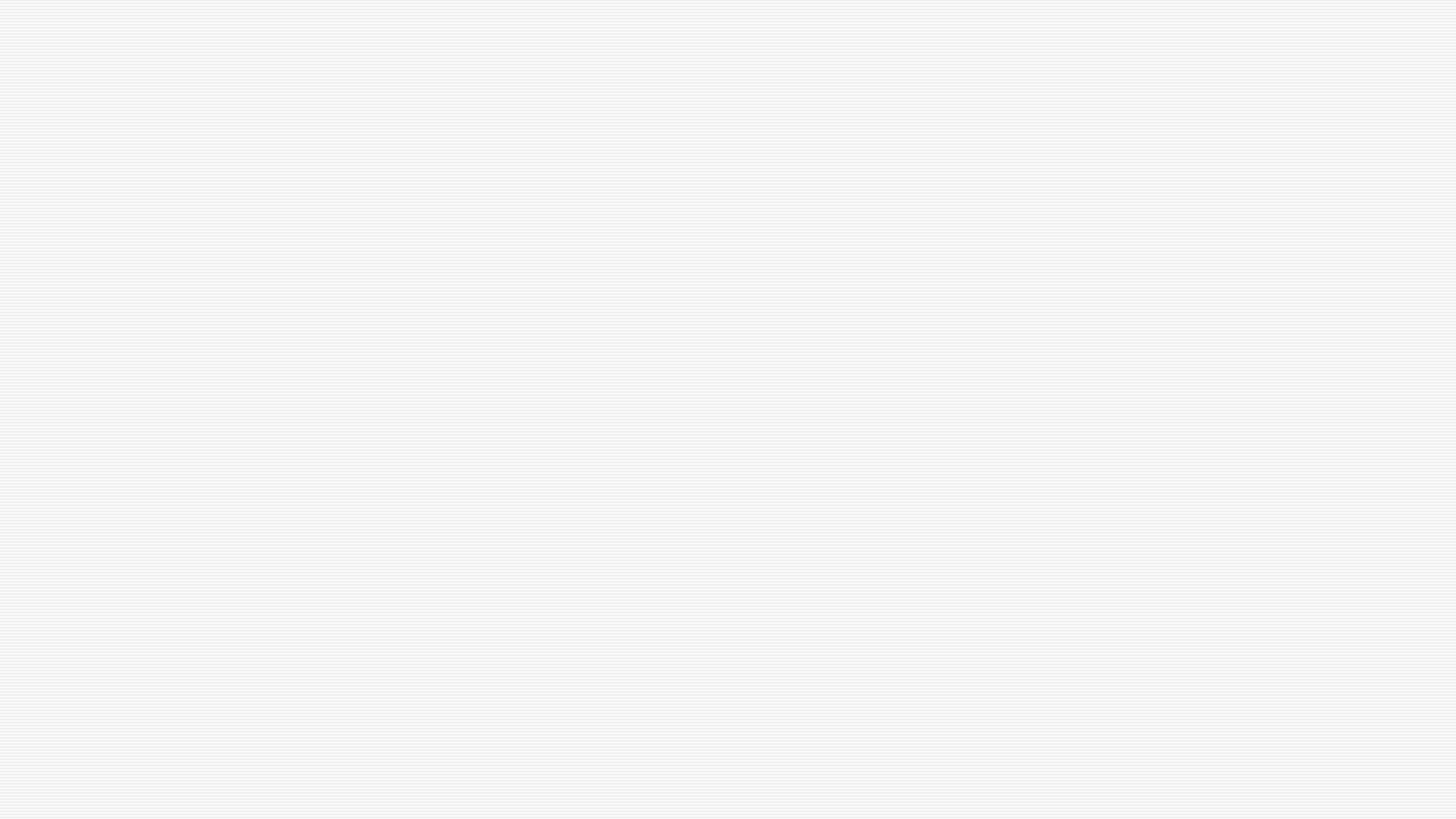 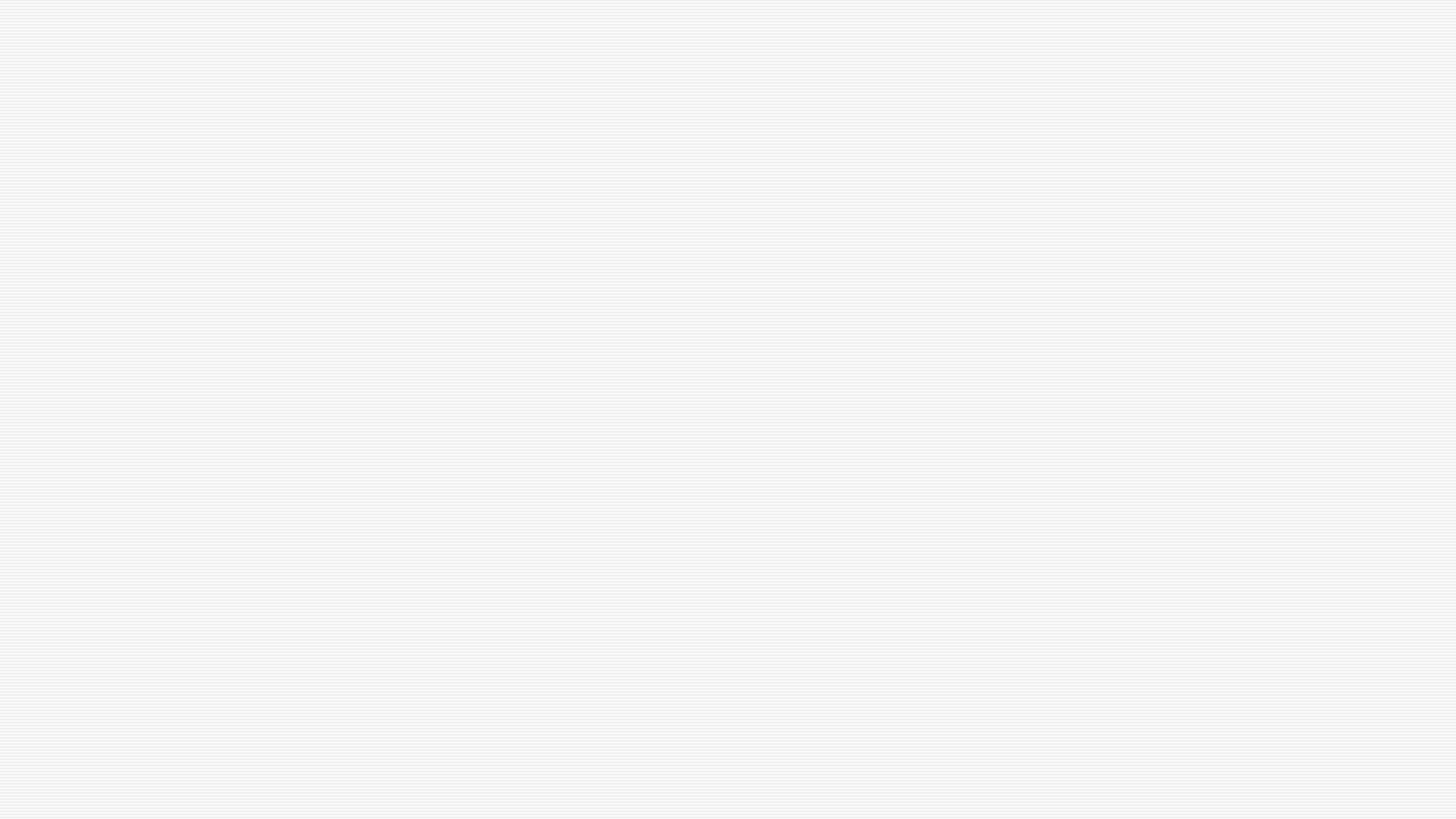 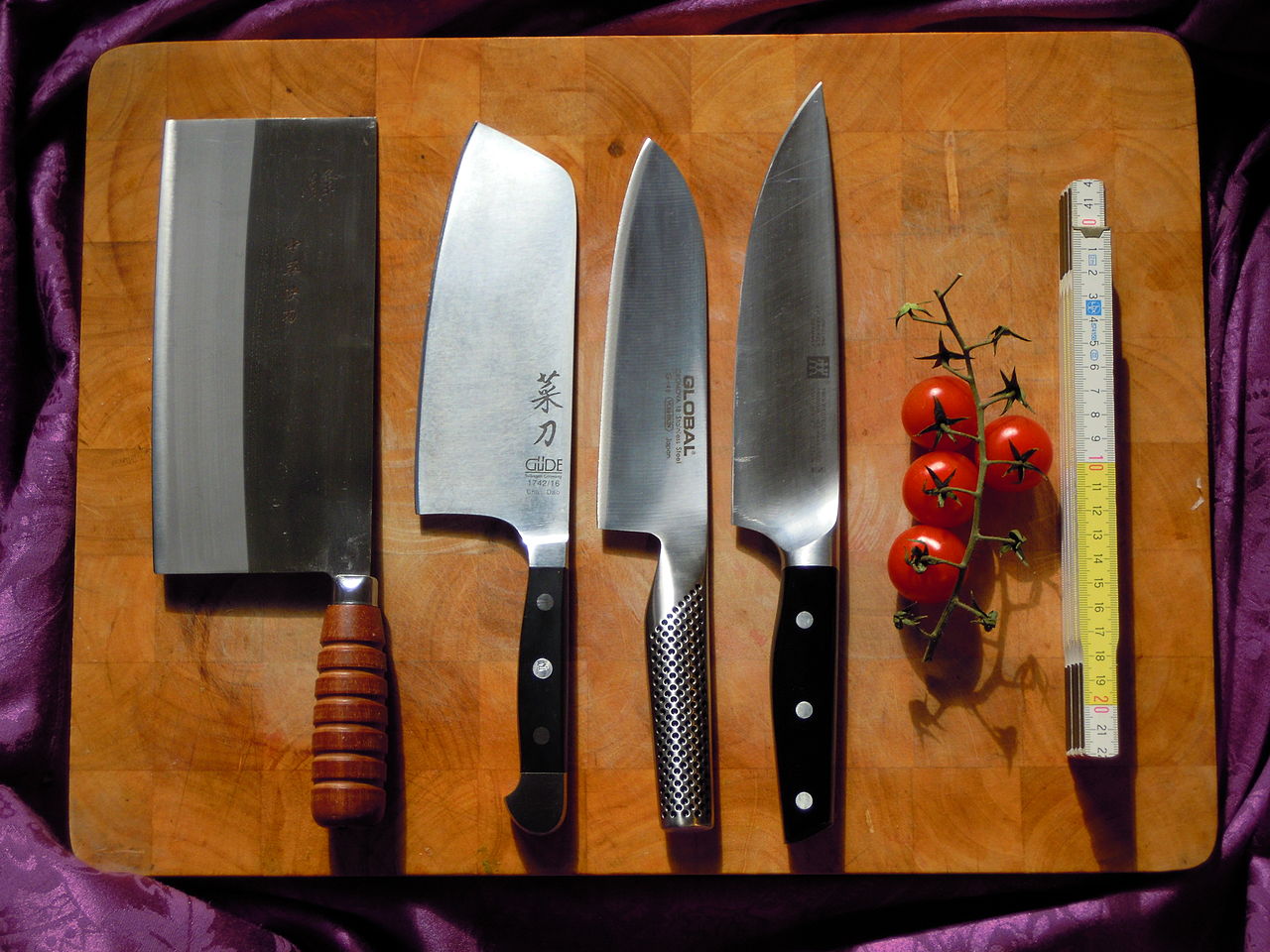 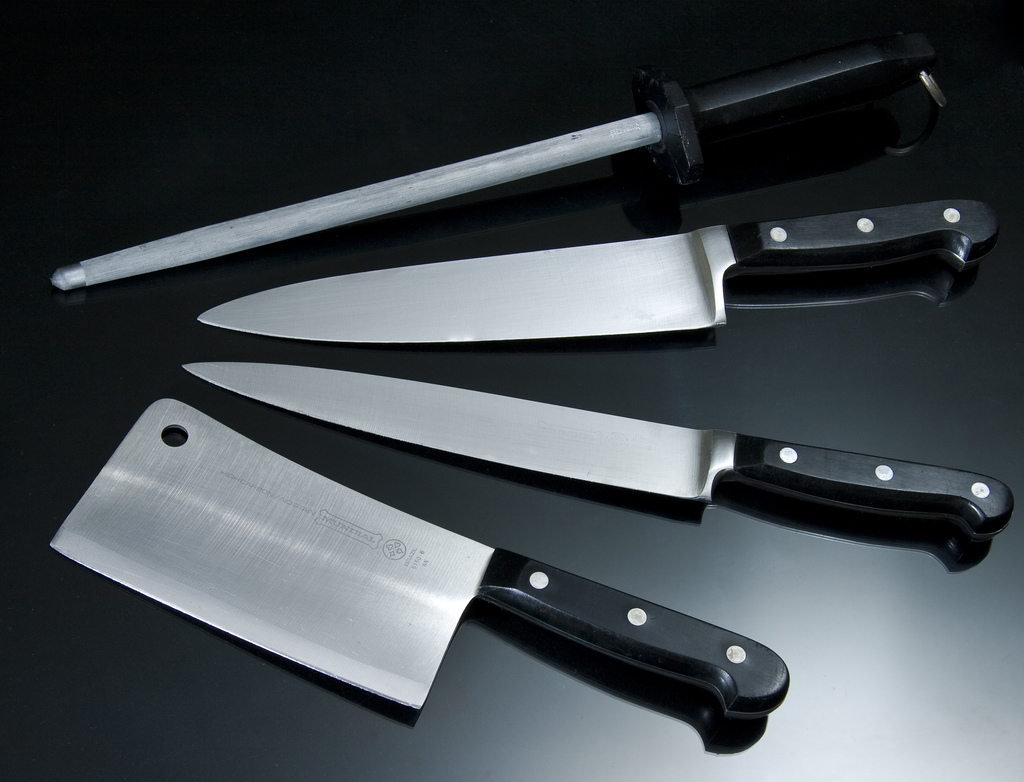 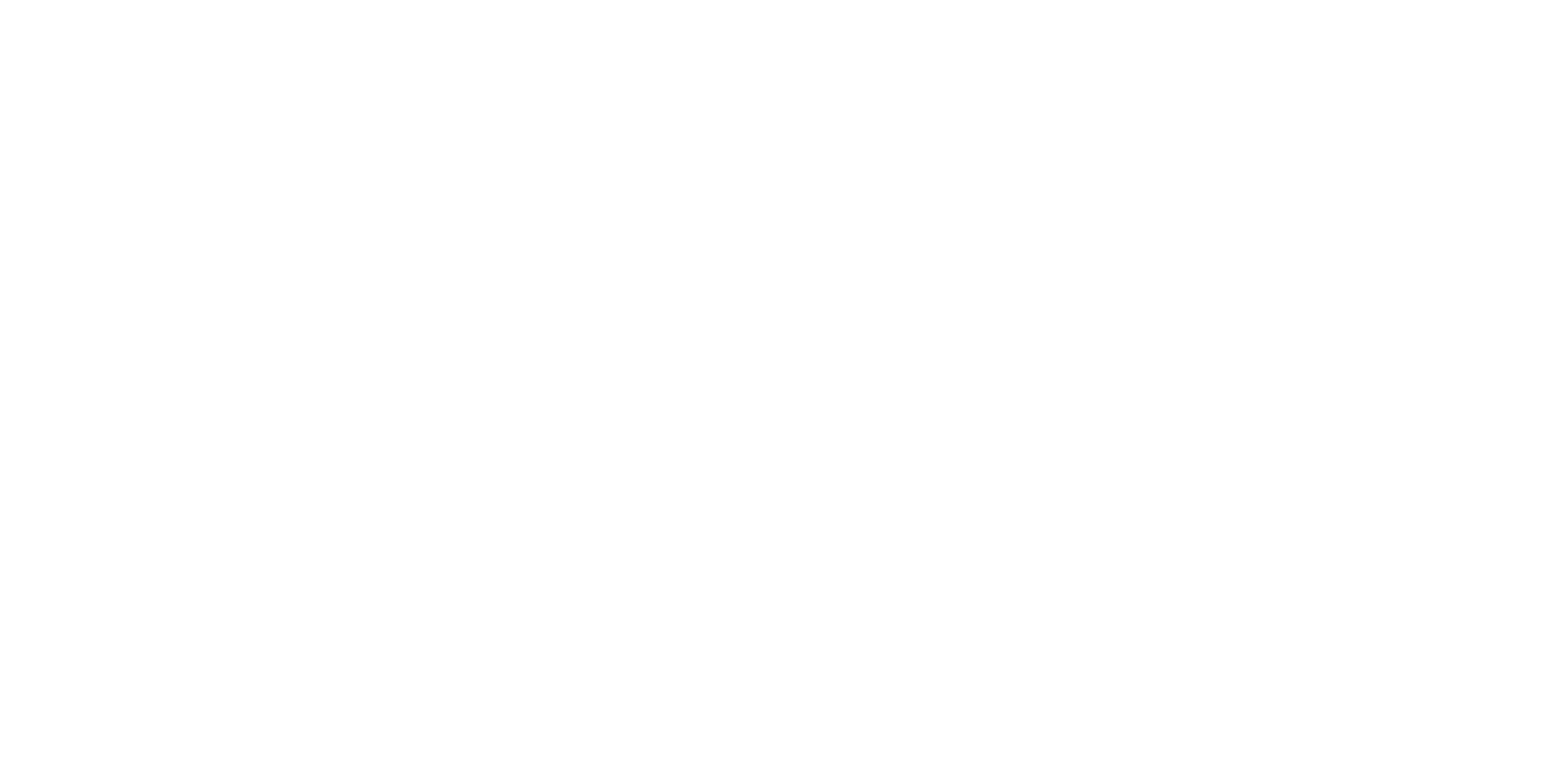 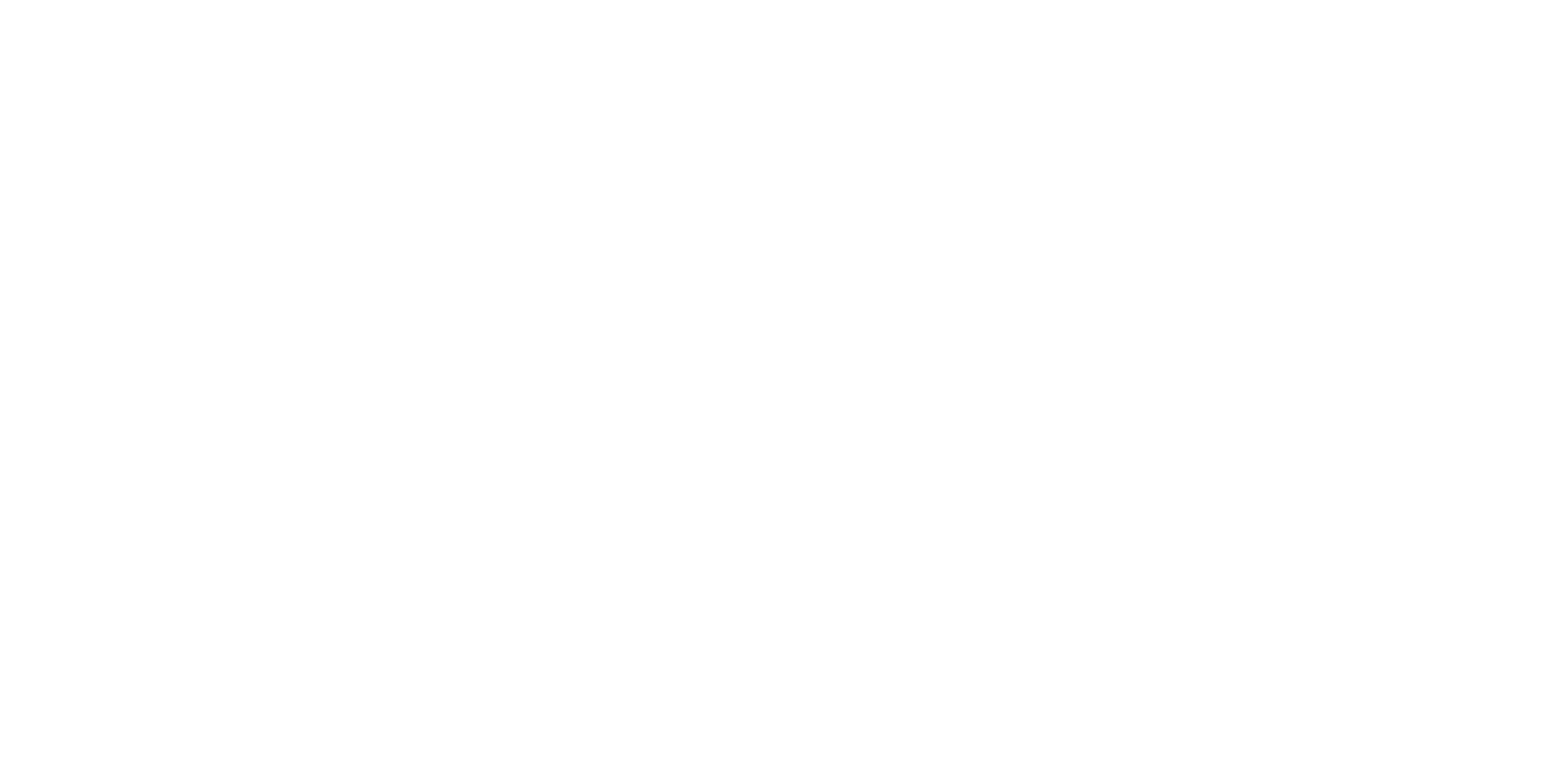 z
Part 1: Knife Skills
Parts of a Knife
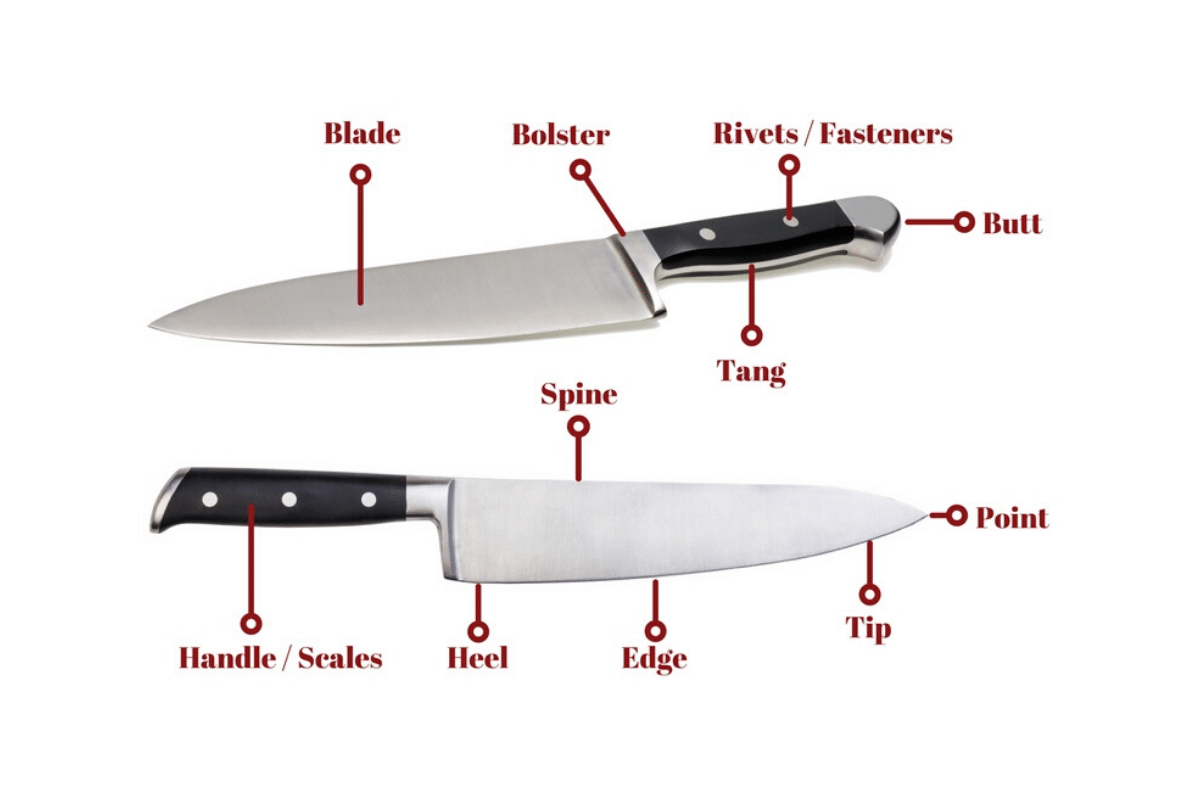 Different knife sharpening techniques
Basic Knife Skills
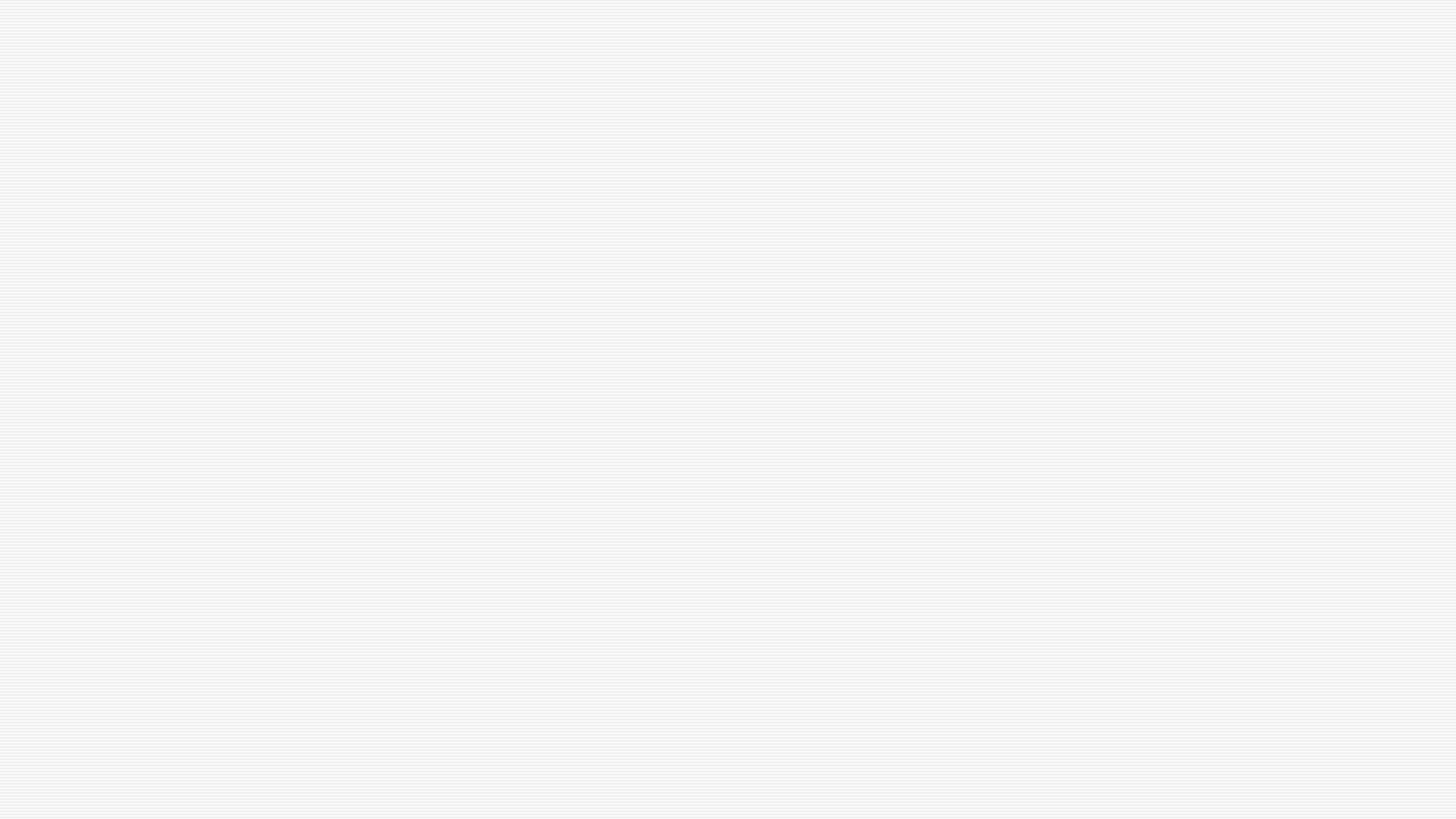 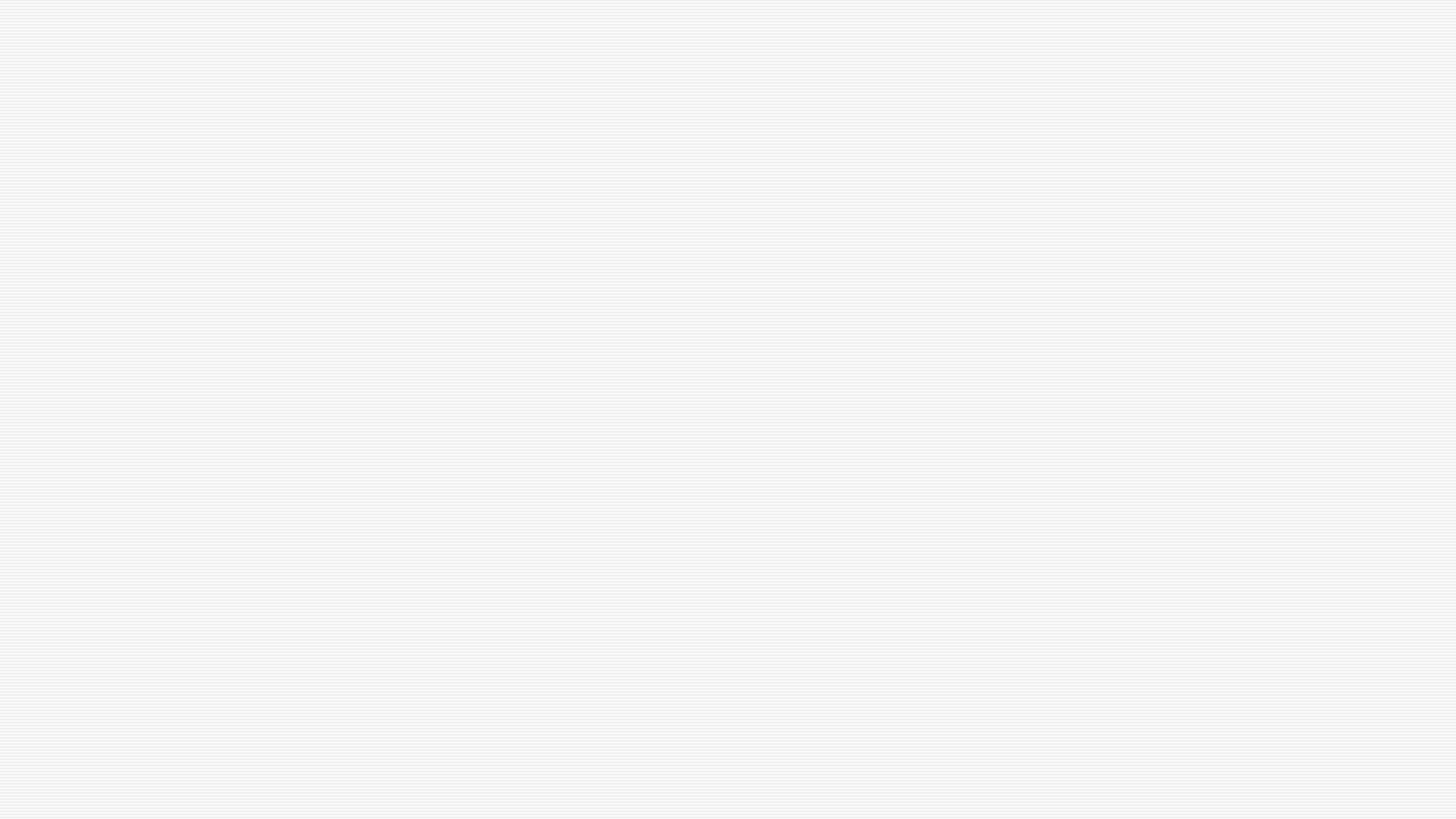 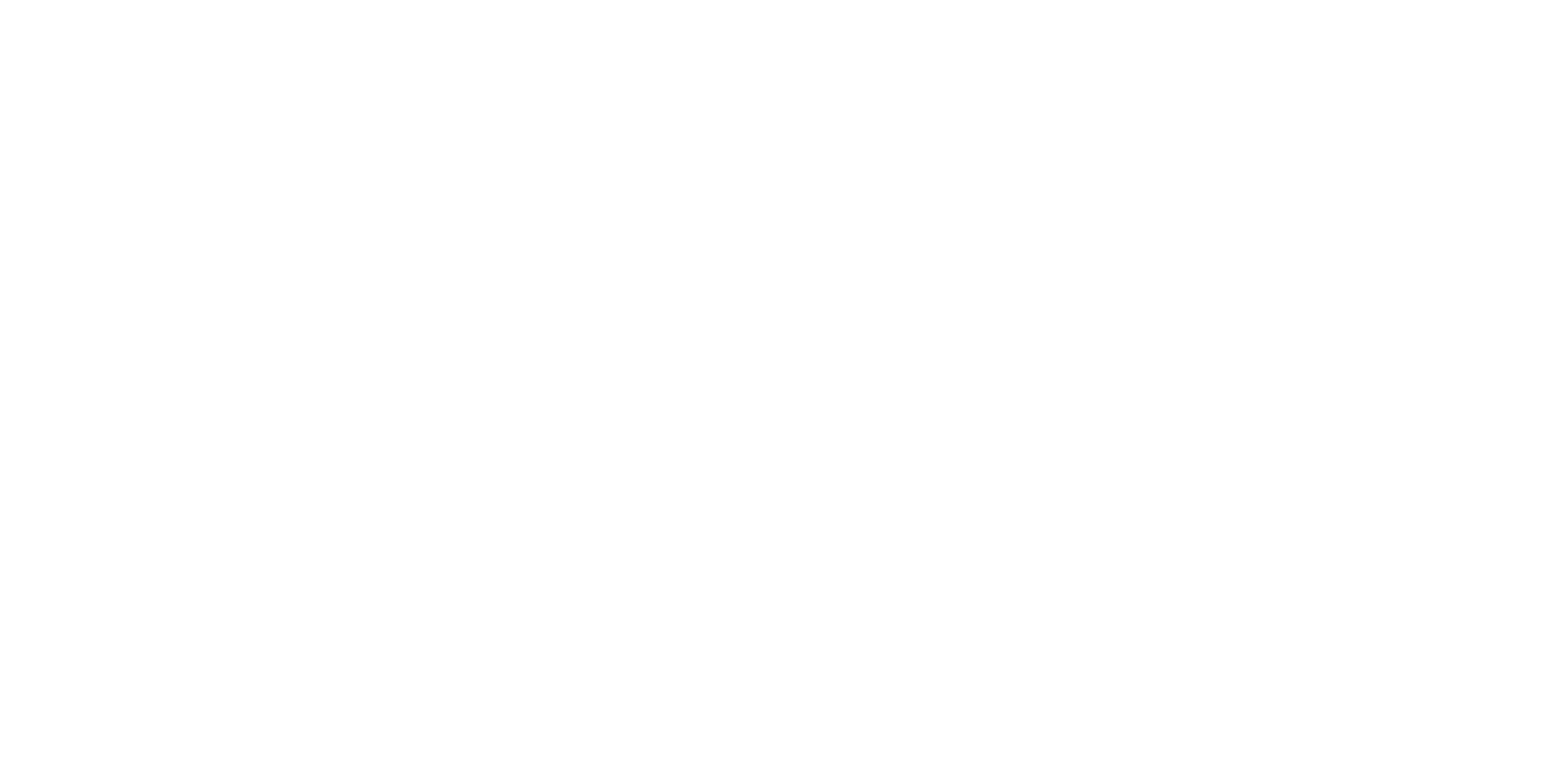 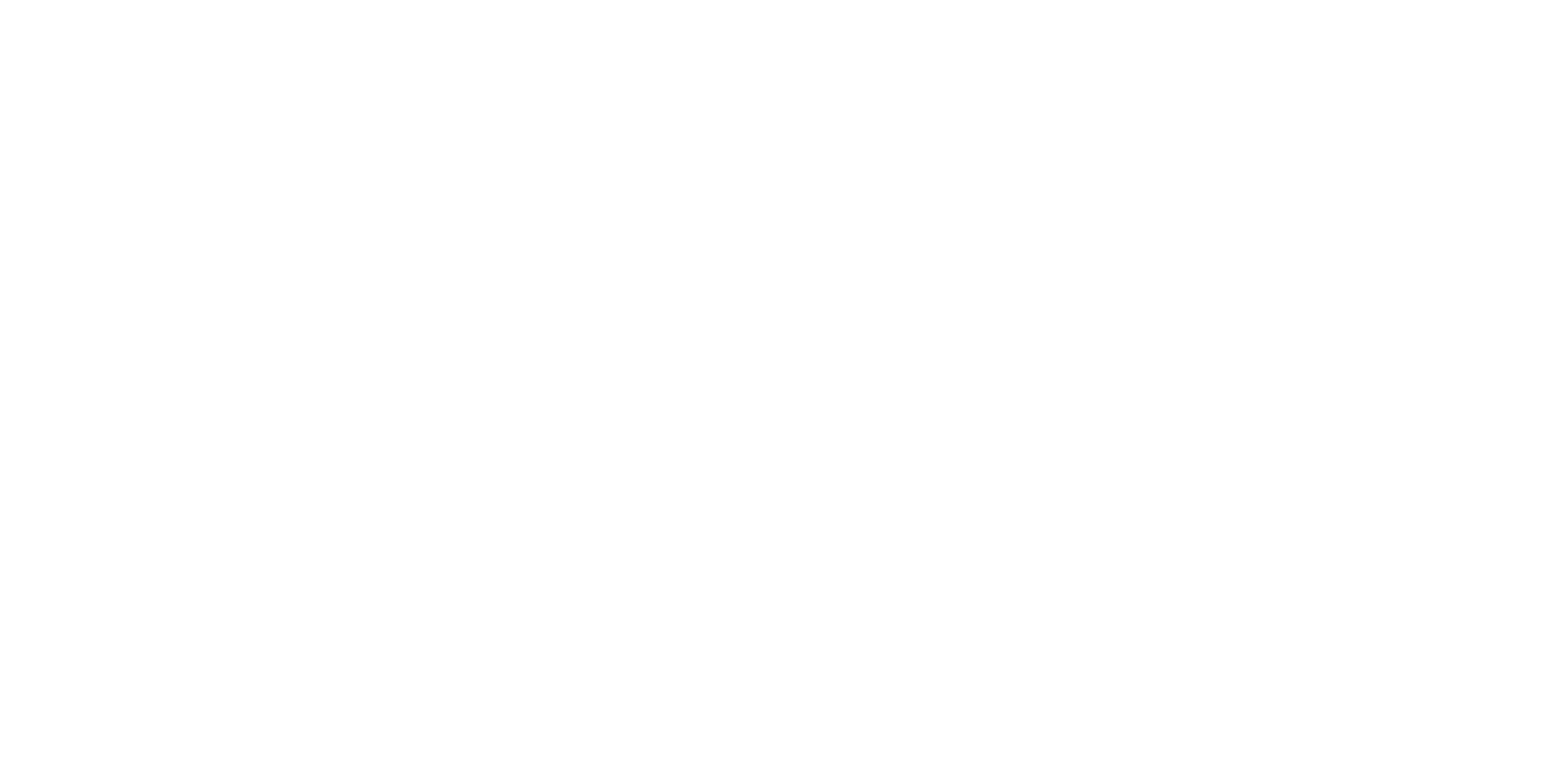 z
Part 2: Thermometers and Food Cooking Temperature
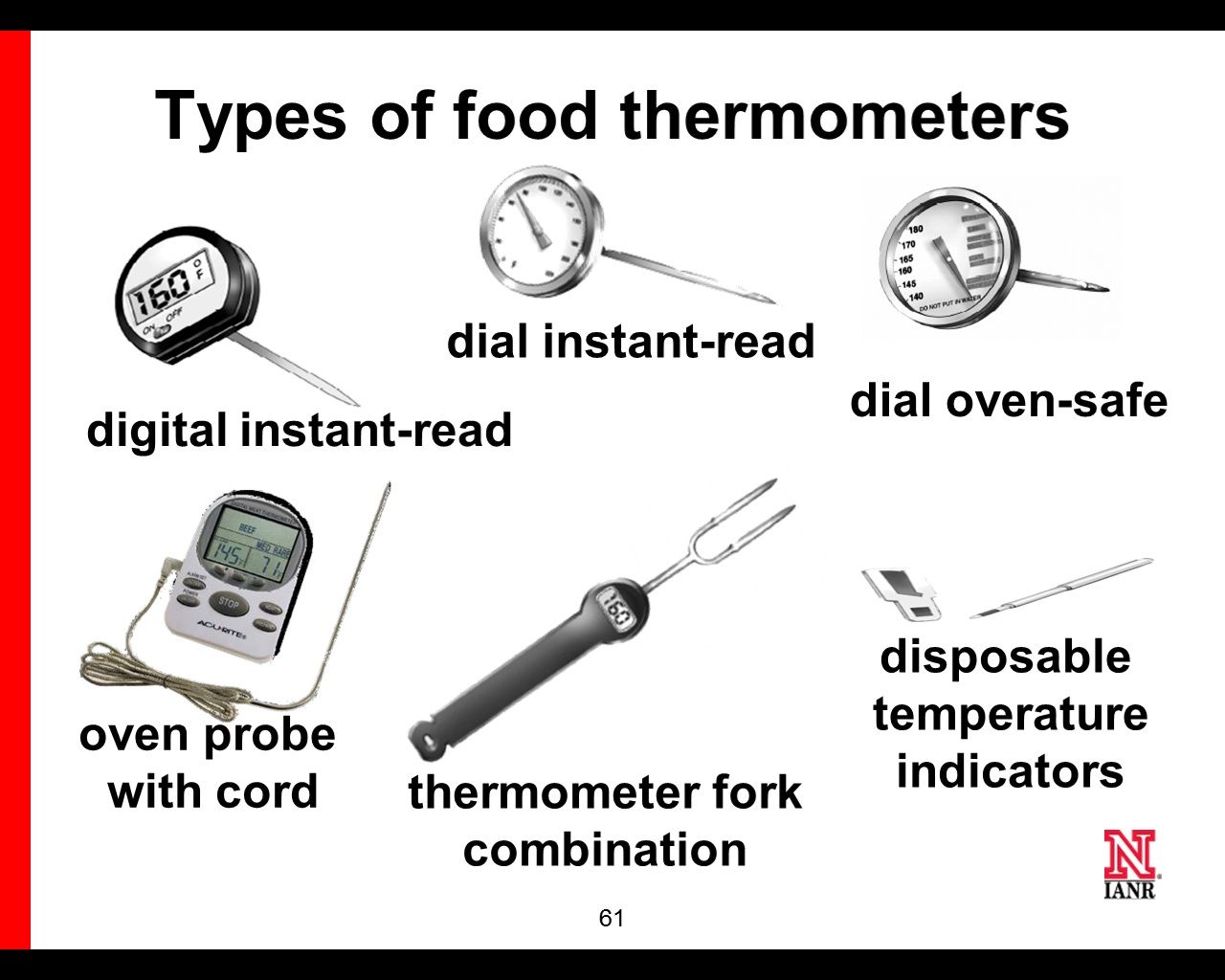 How to calibrate a thermometer using the ice water method
How to calibrate a thermometer using the boiling water method
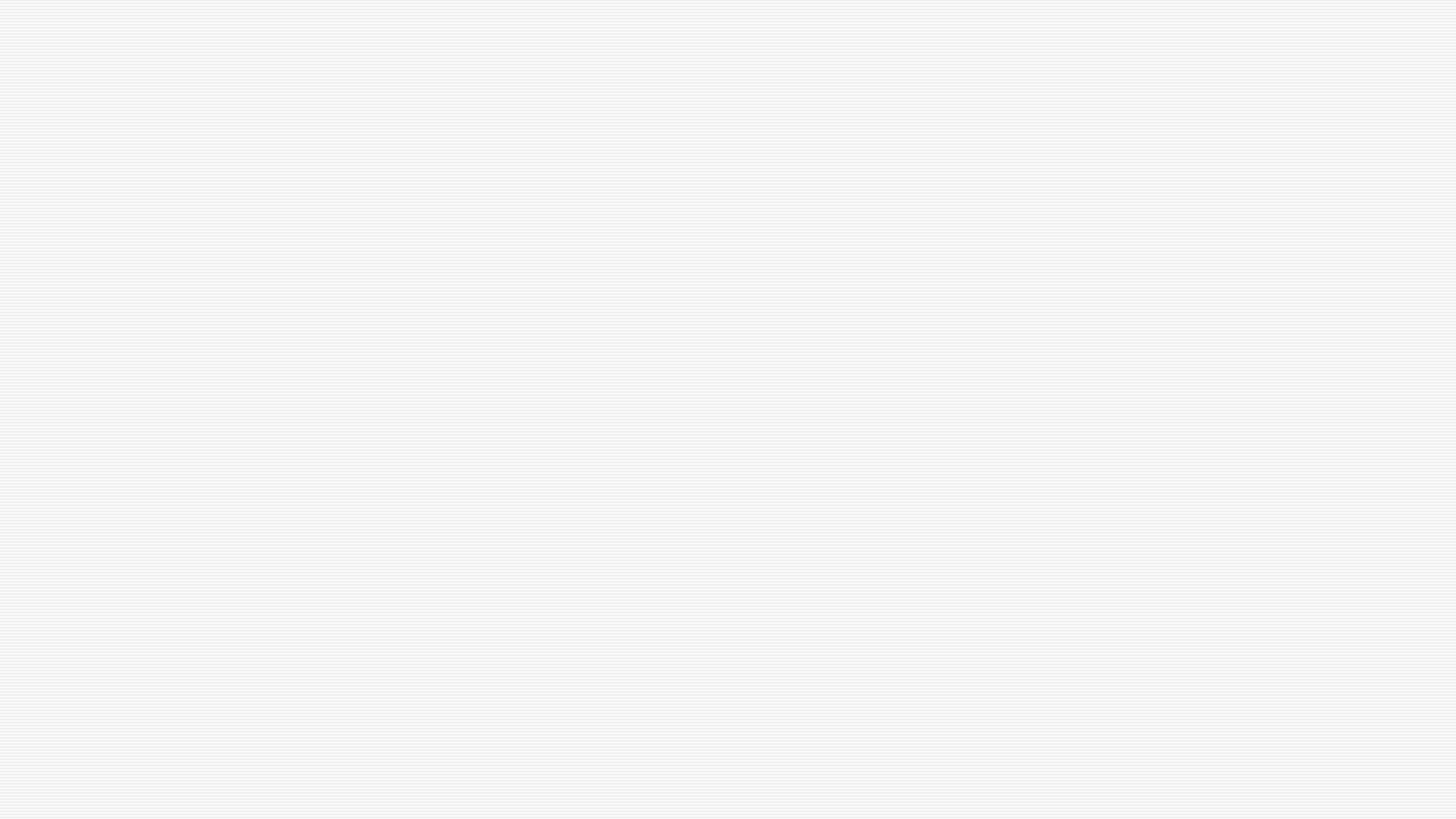 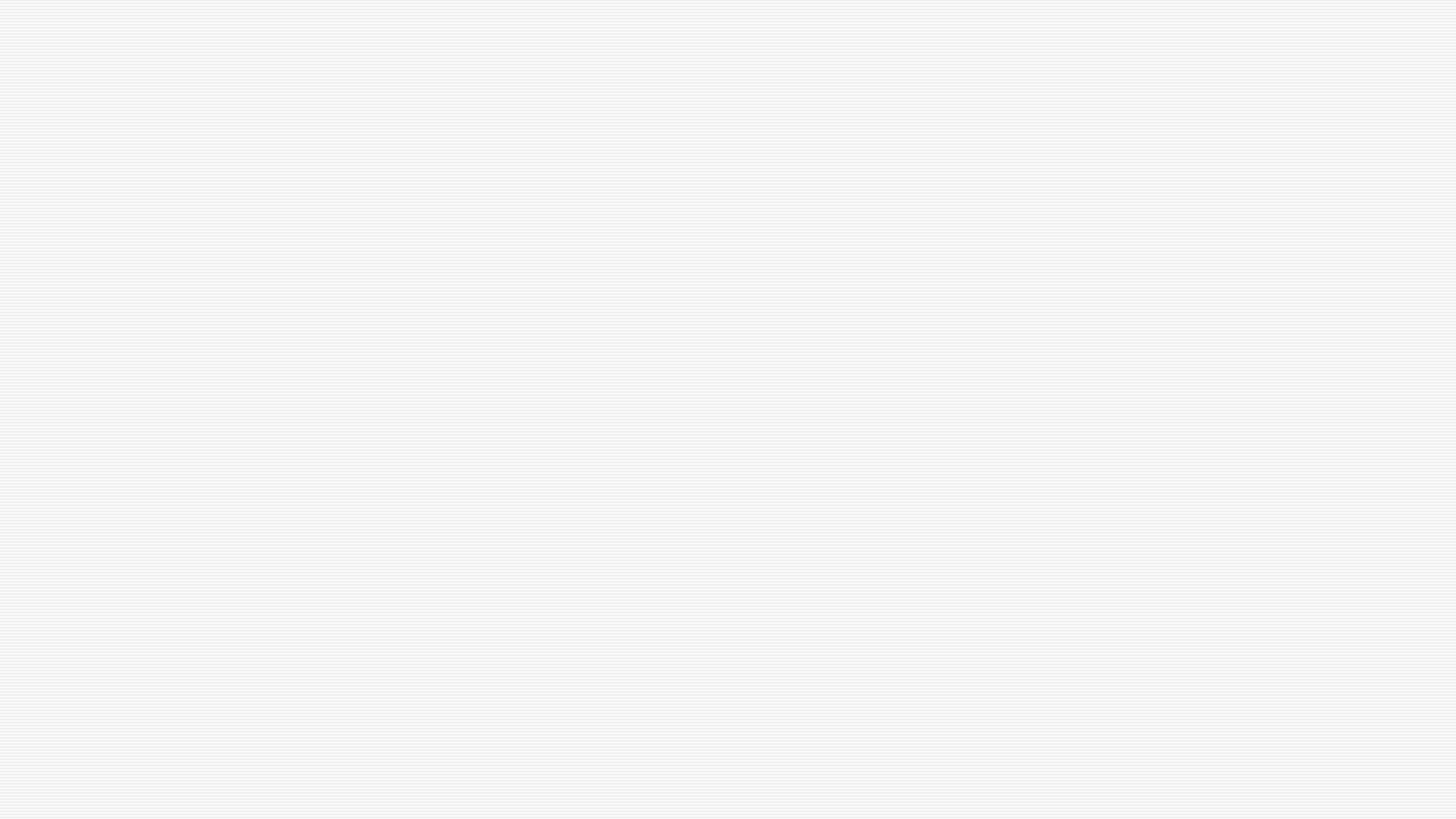 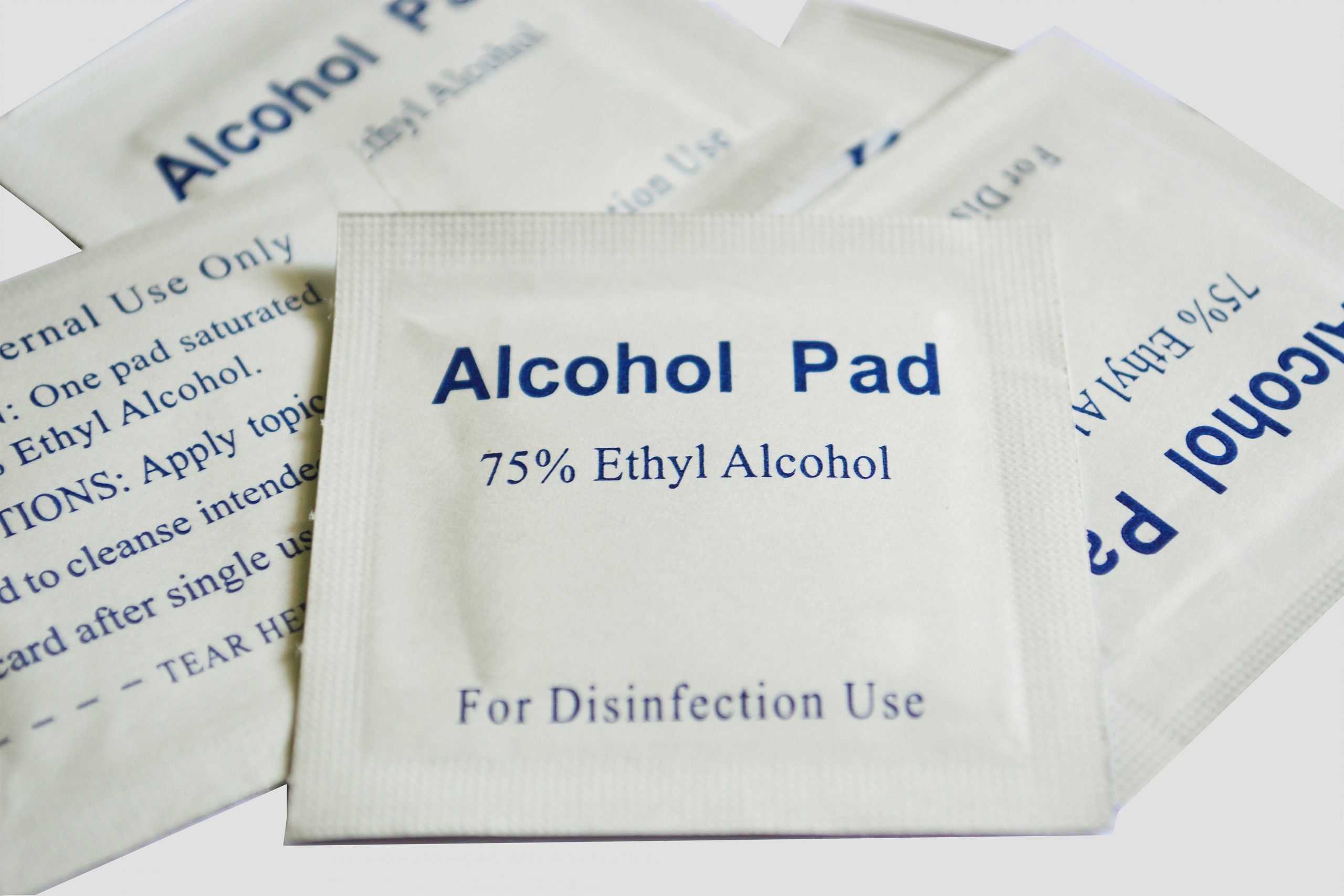 z
When using thermometers:
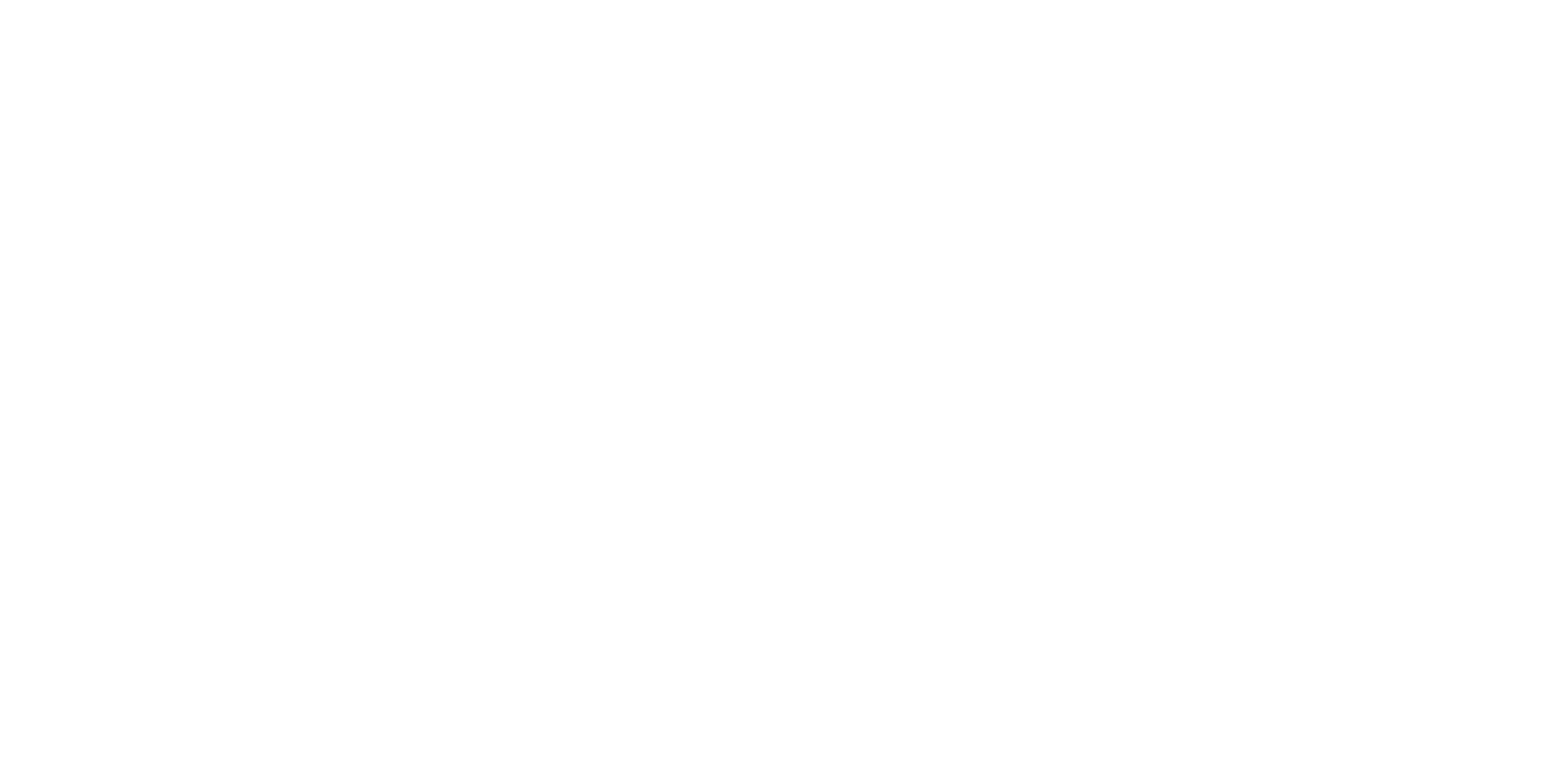 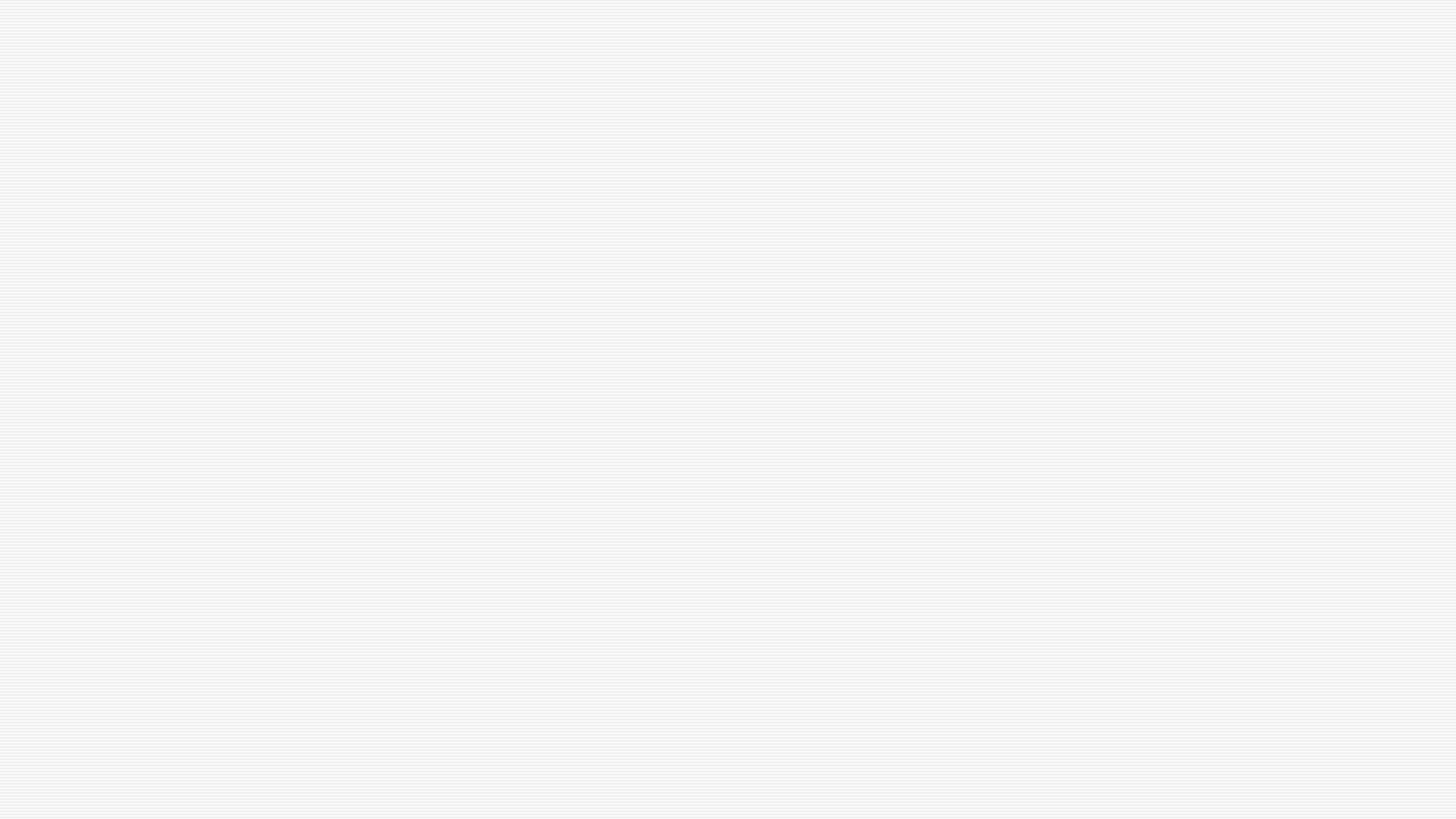 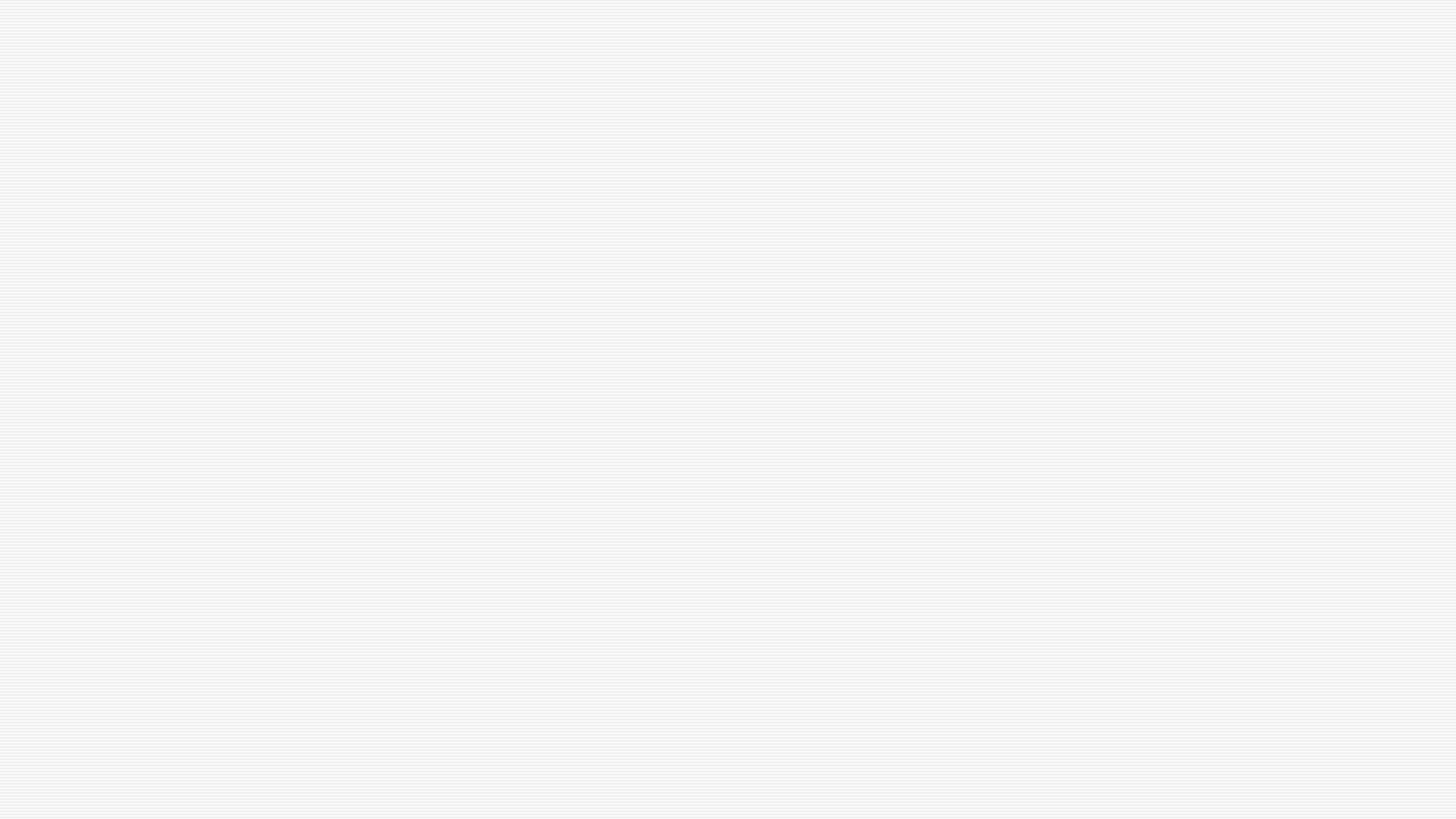 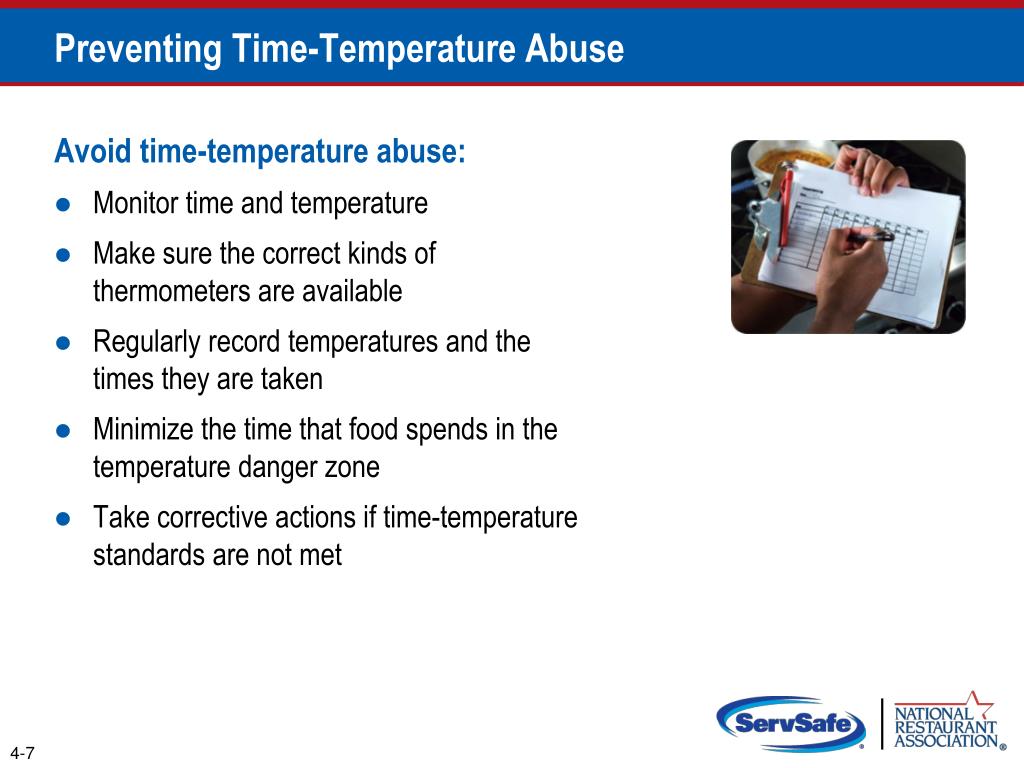 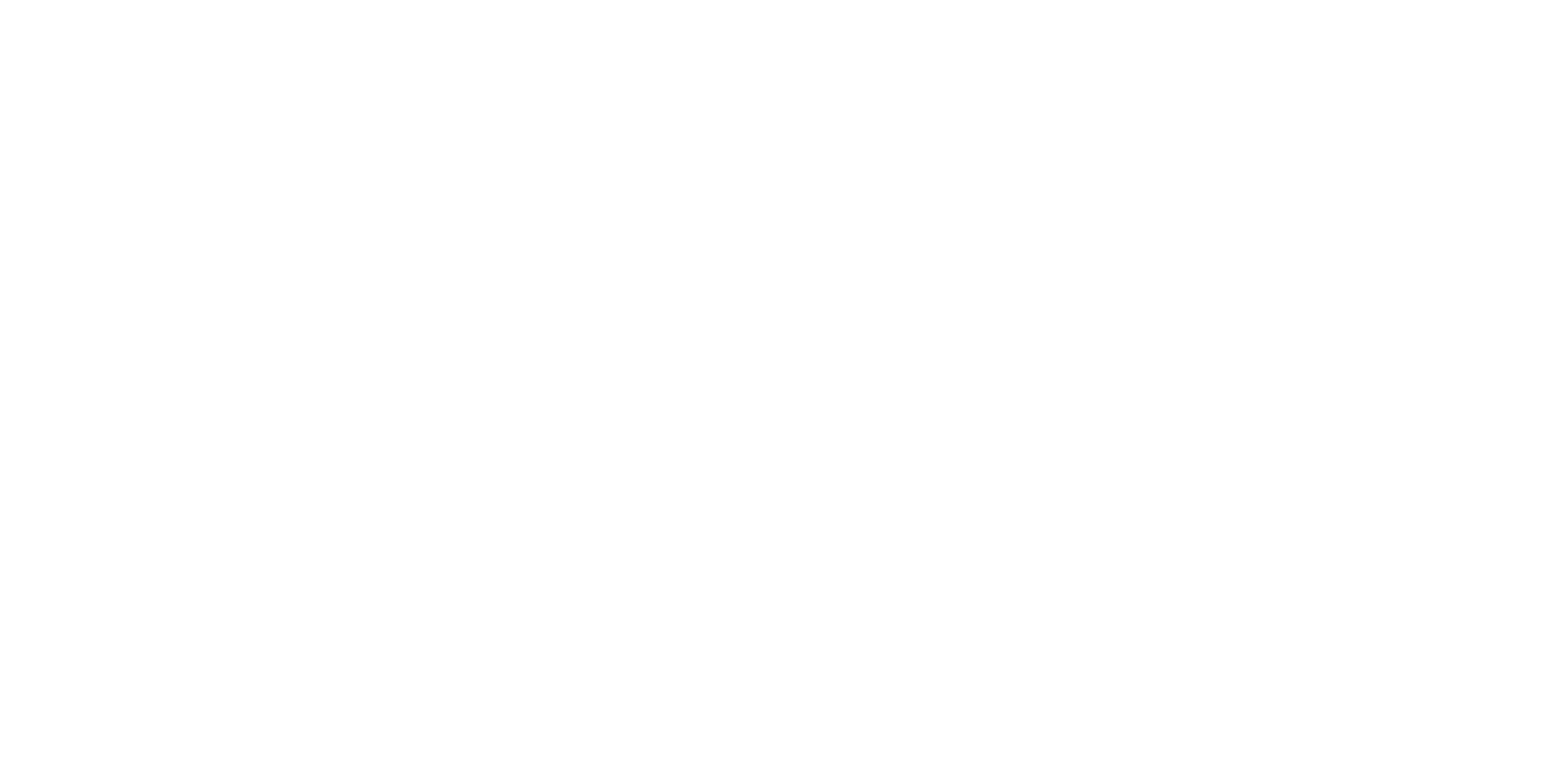 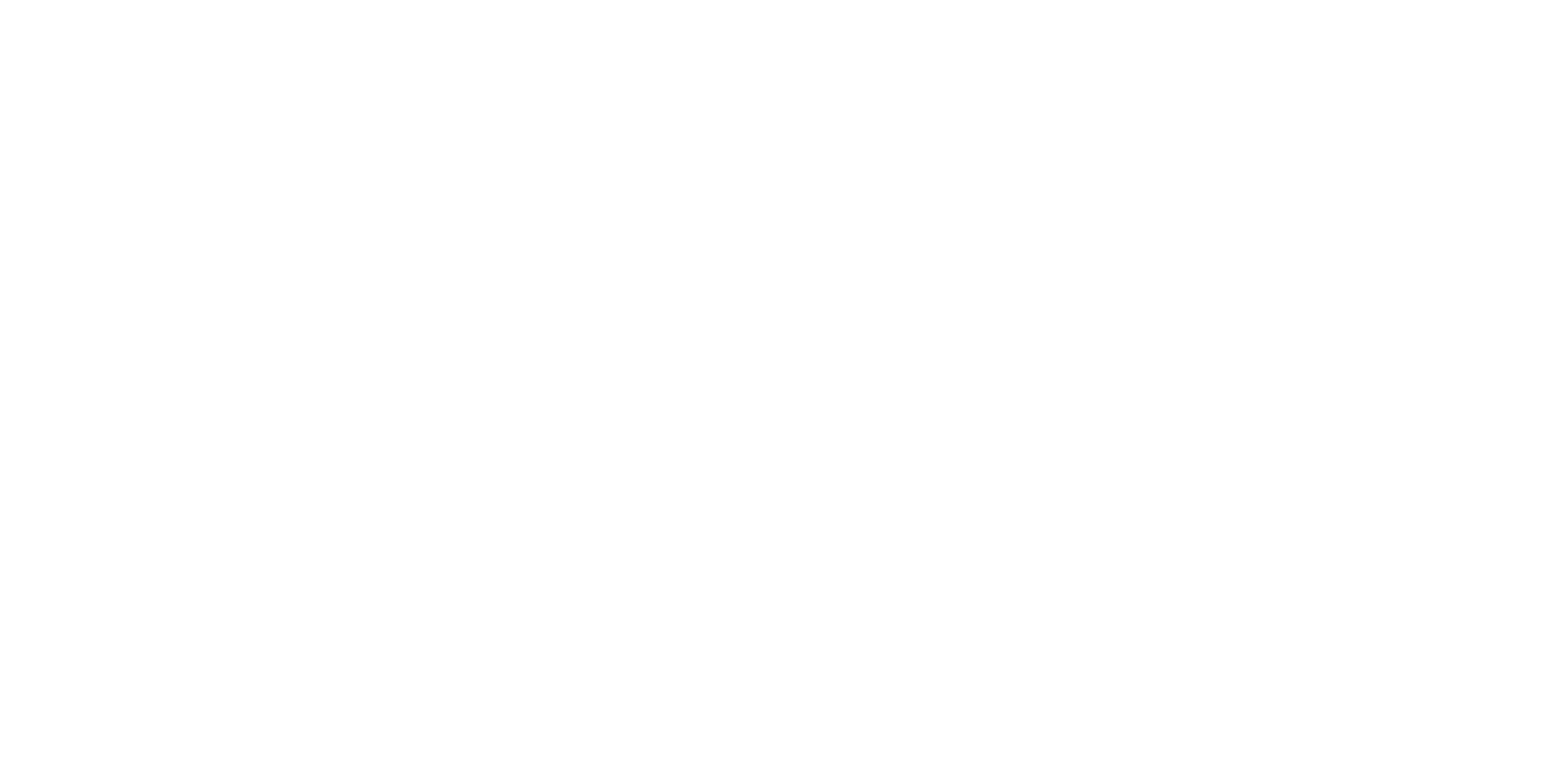 z
Why do we take temperatures?
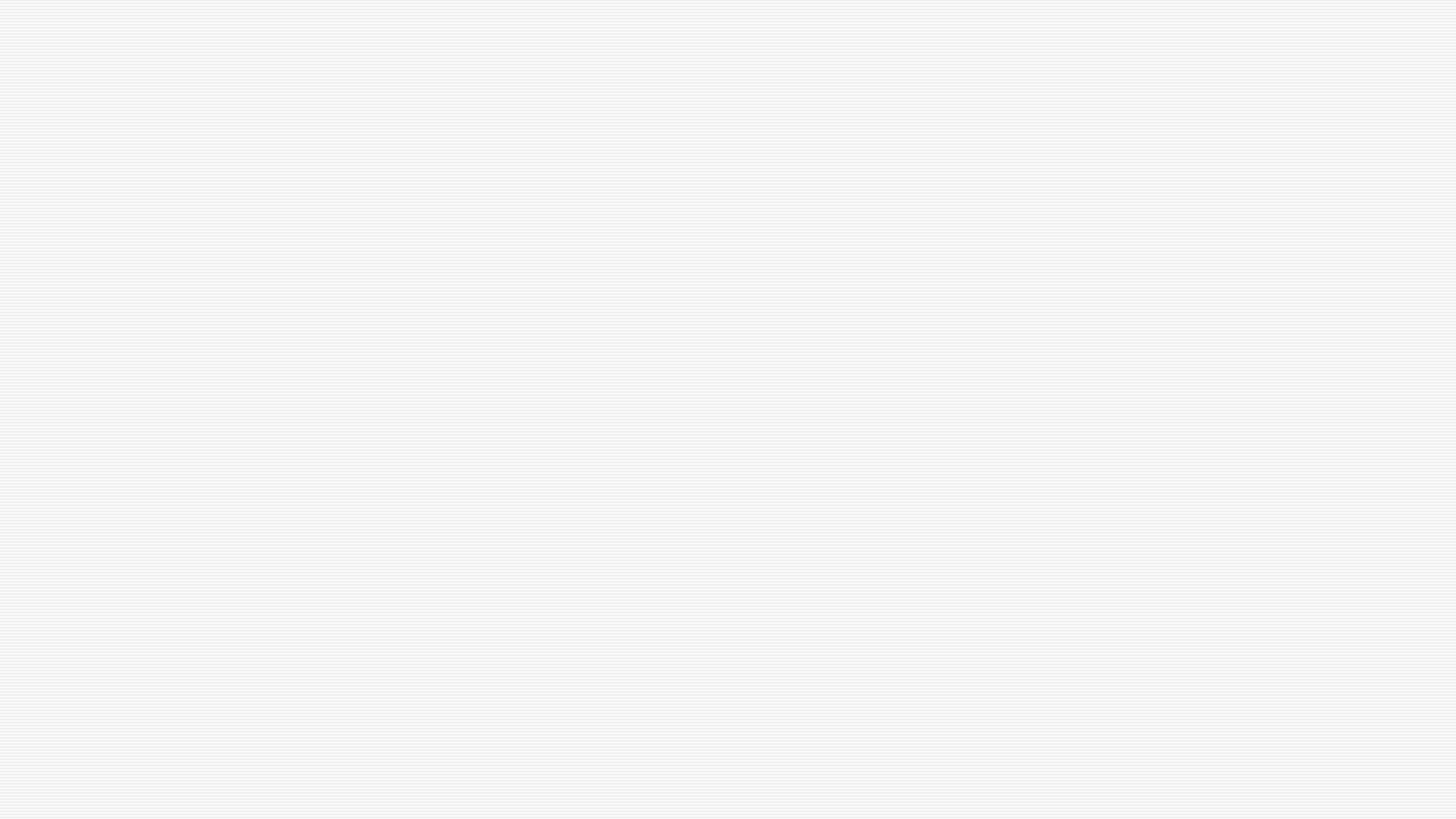 Time-Temperature Control
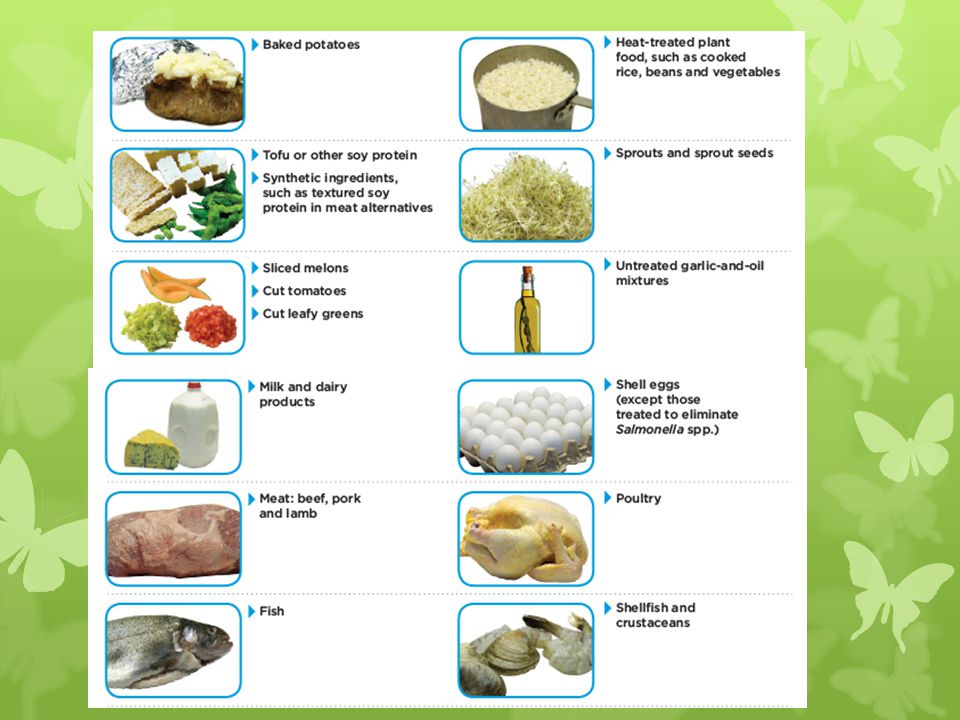 Food-Borne Illnesses happen because Time Control For Safety (TCS) has been time-temperature abused
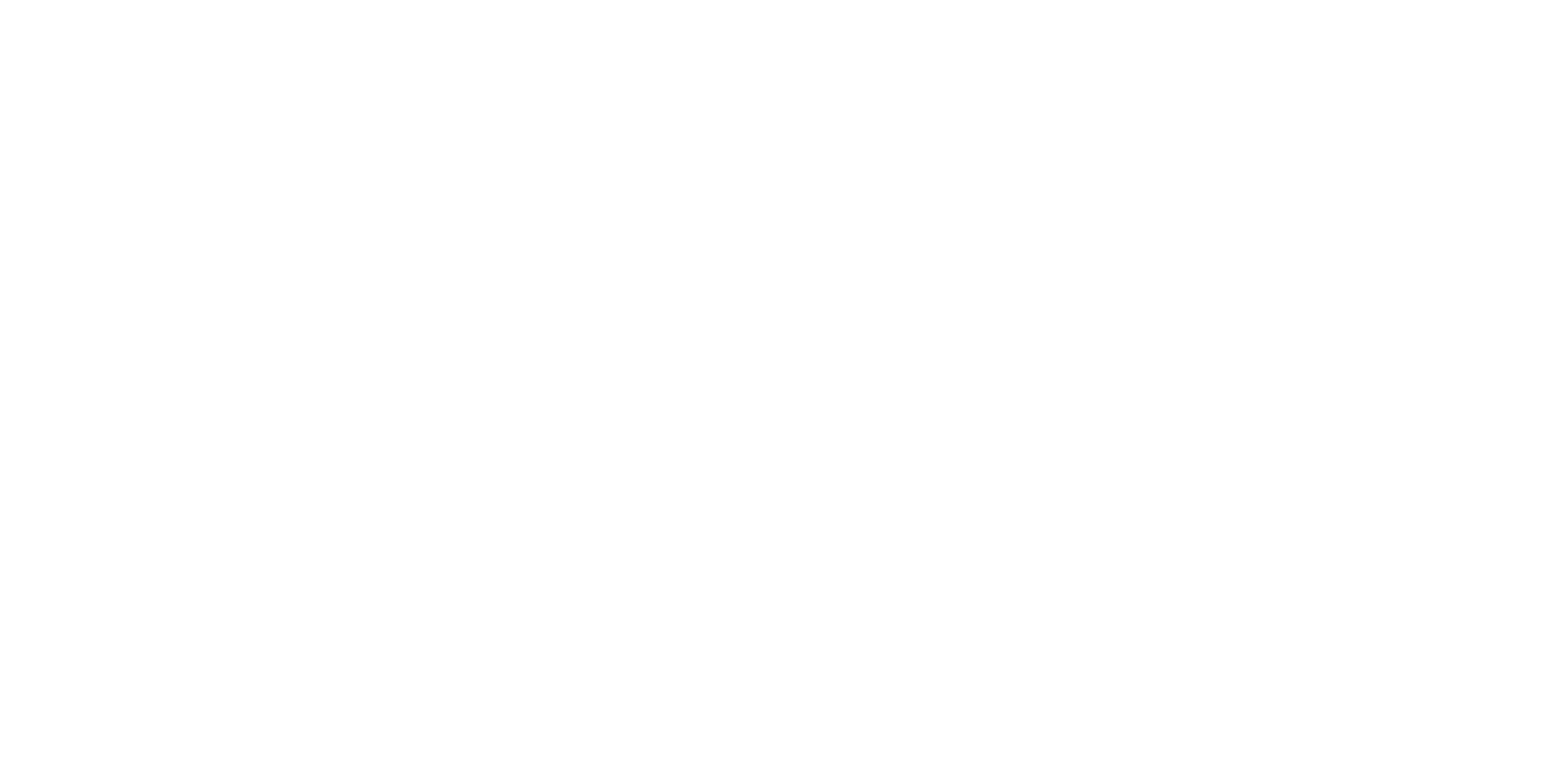 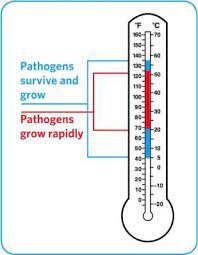 Time-Temperature Control
TCS Food remains in  between 41°F and 135 °F (5°C and 57°C)
Temperature Danger Zone
Pathogens grow in this range
Most Pathogens grow much faster between 70°F and 125 °F (21°C and 52°C)
Food is being temperature abused by the following ways:
Cooked to the wrong internal temperature
Held at the wrong temperature
Cooked or reheated incorrectly
If food is held in this range four or more hours-Throw it out
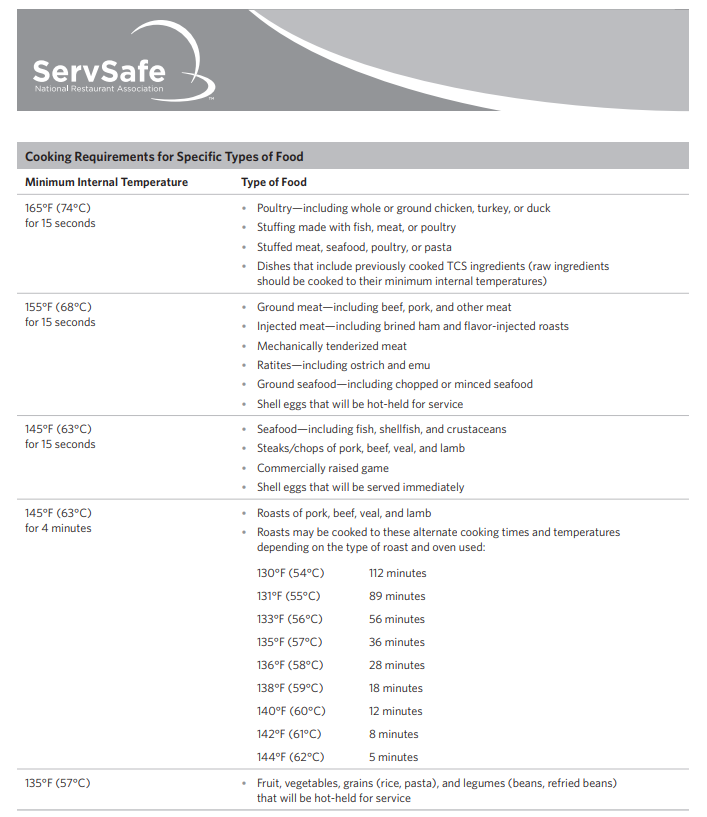 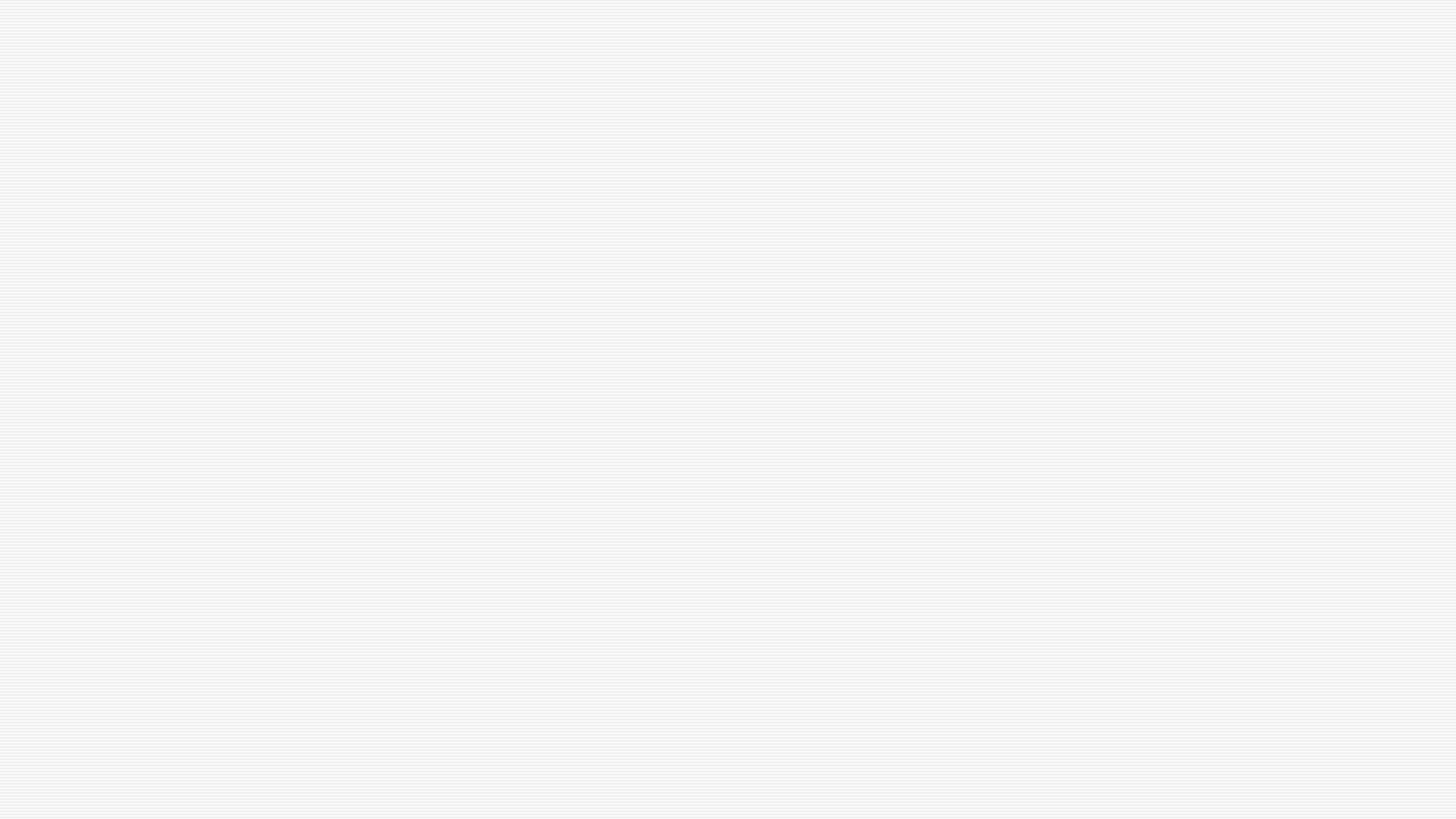 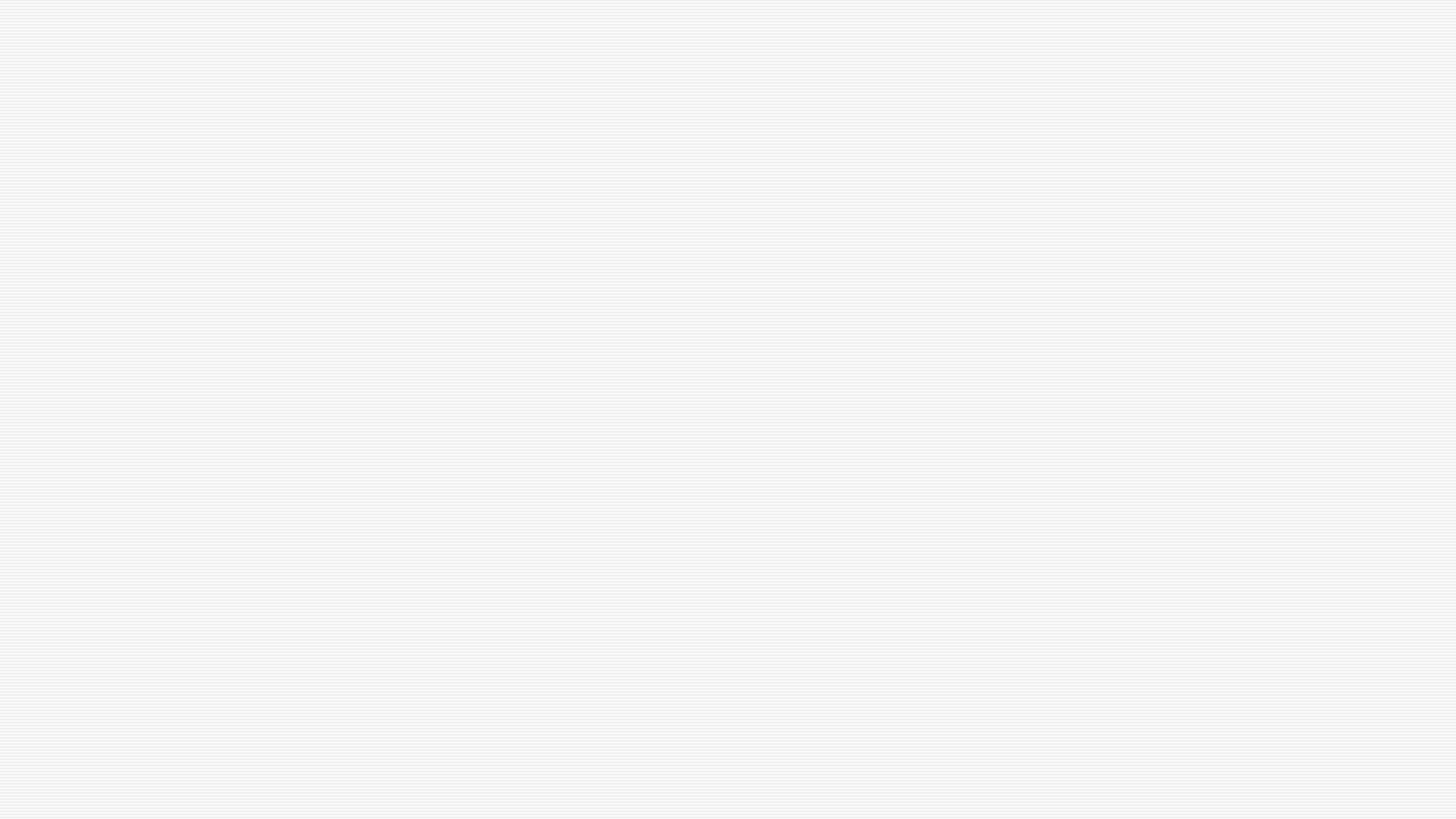 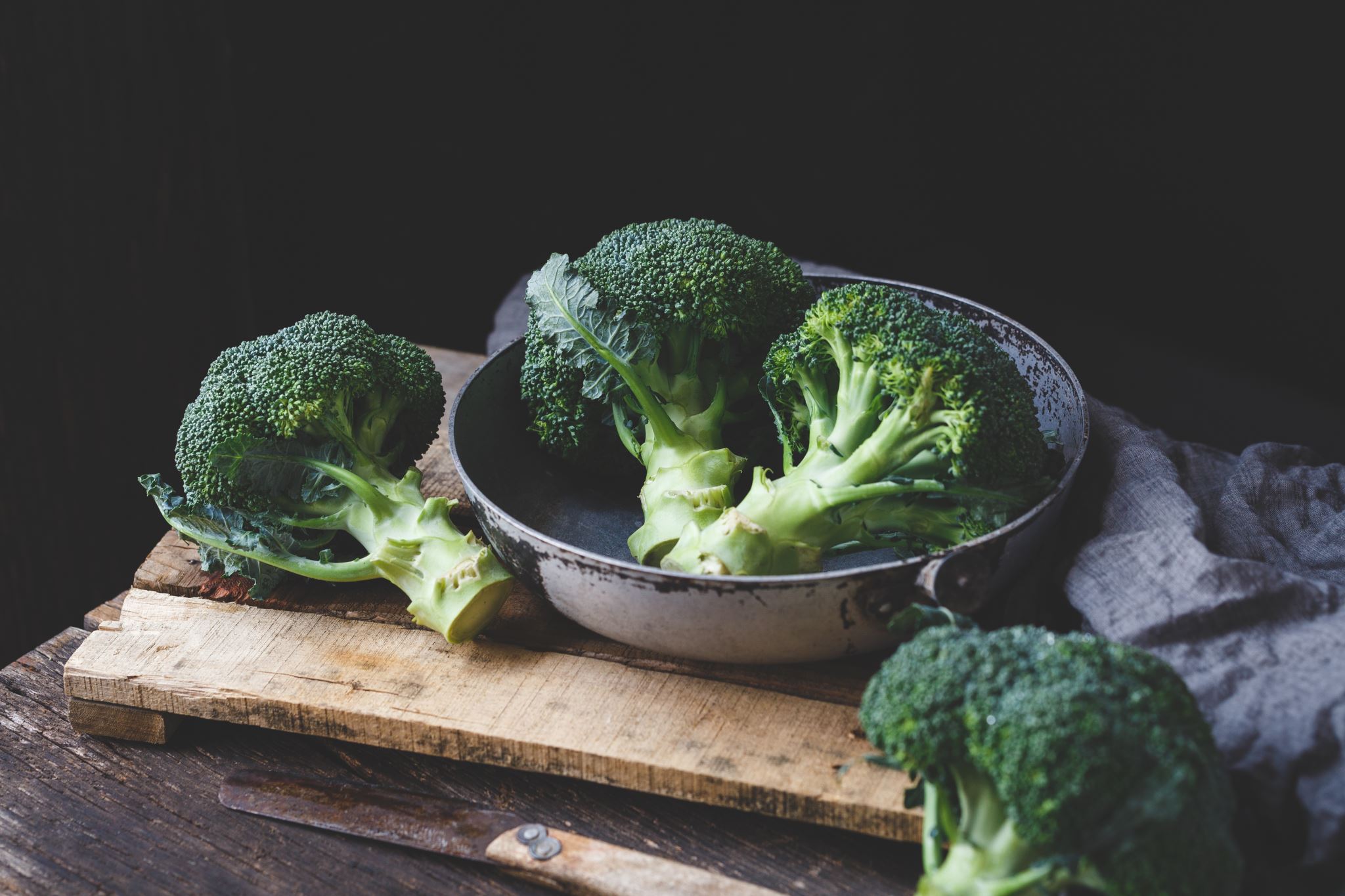 z
What is the required internal cooking temperature for each food?
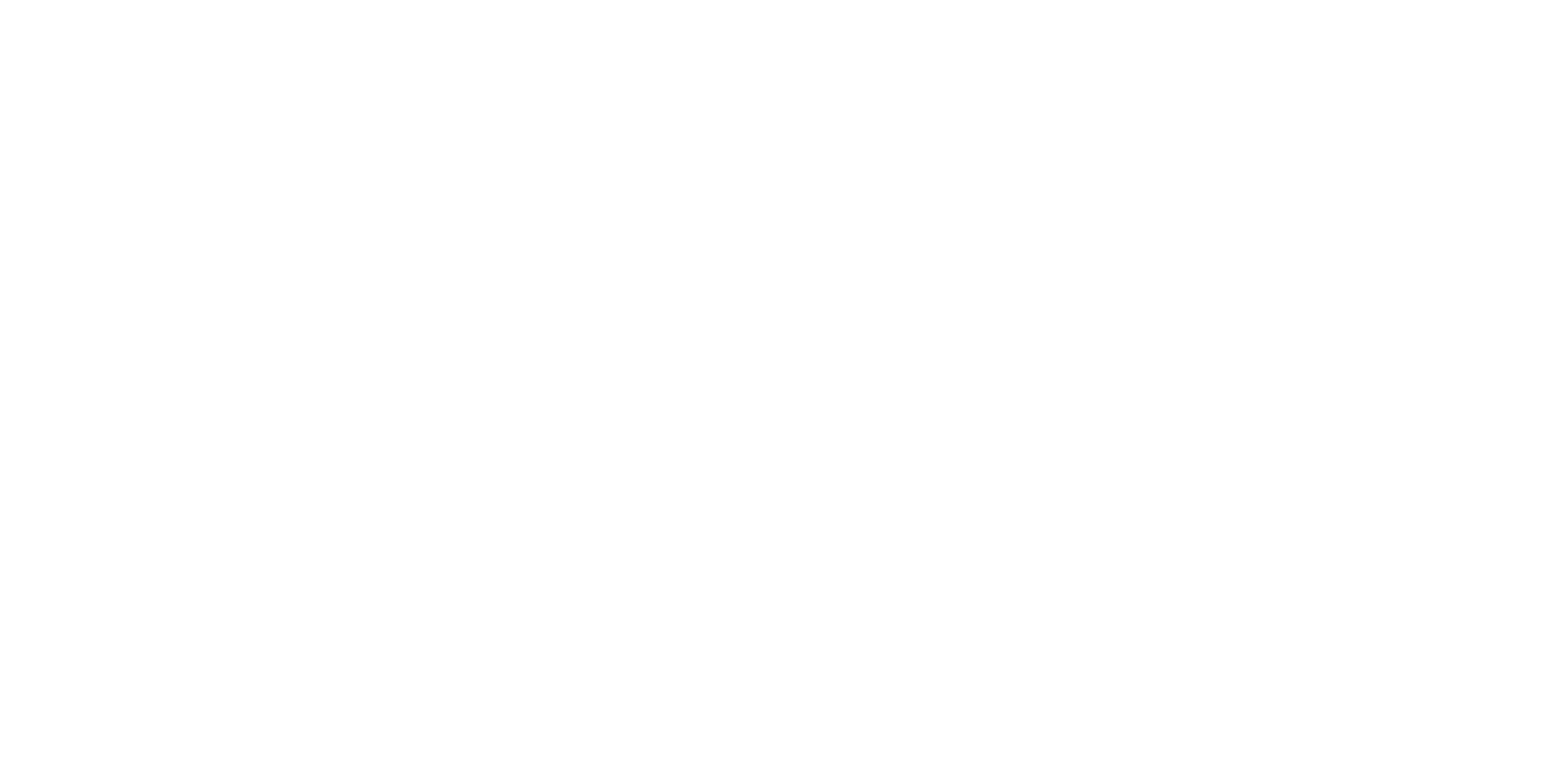 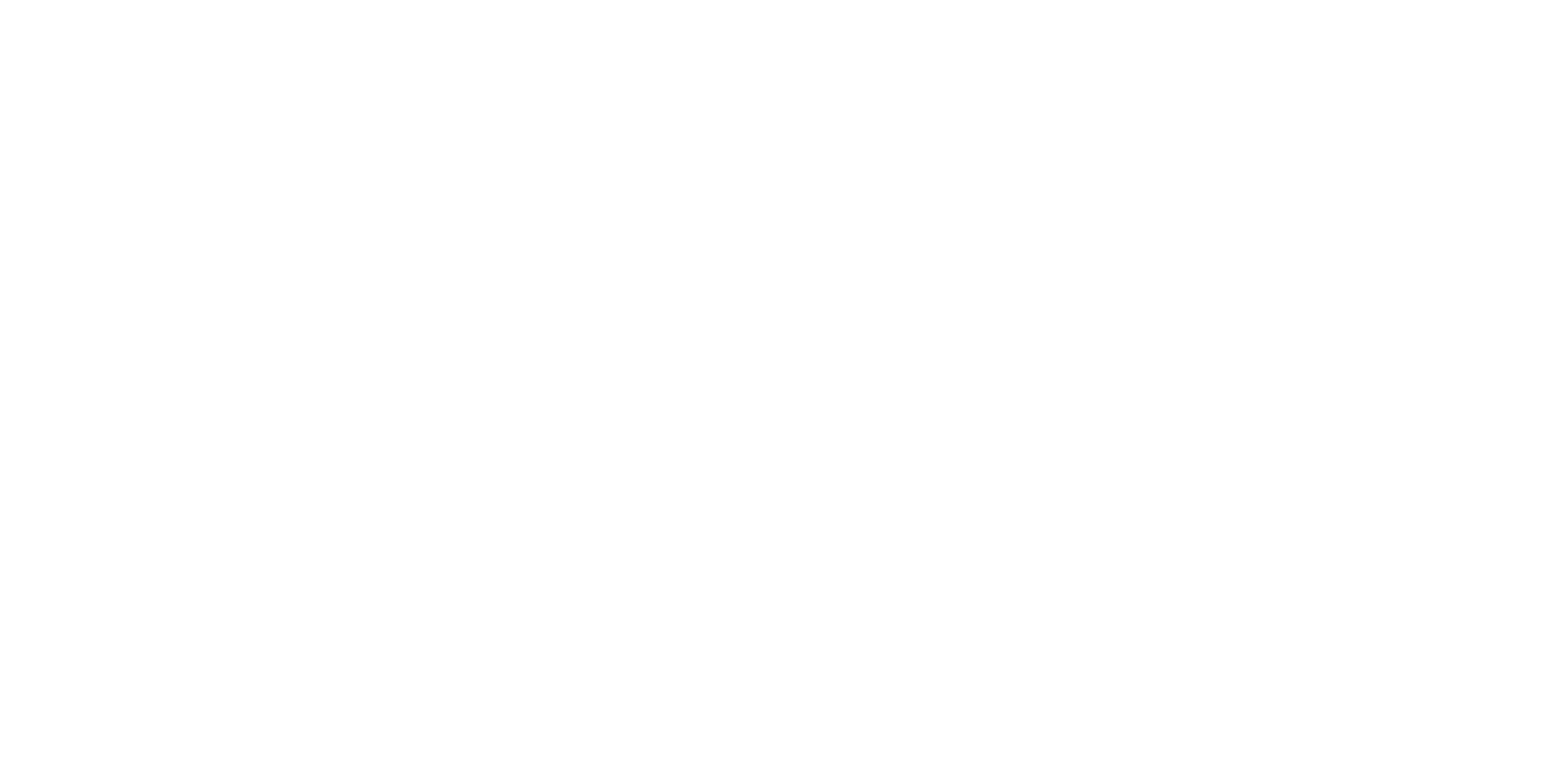 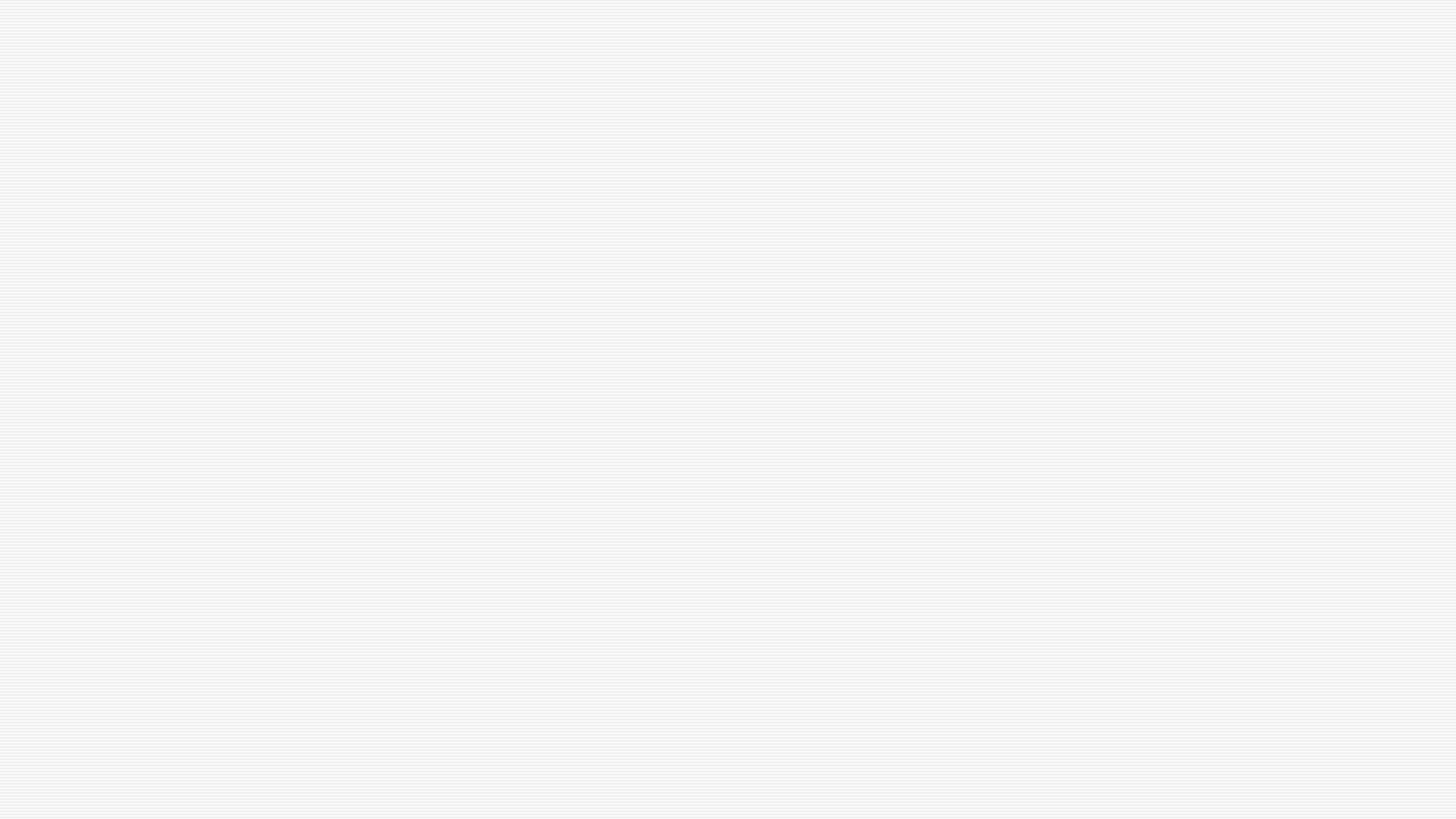 PORK ROAST
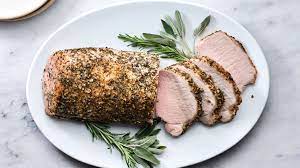 a. 135°F
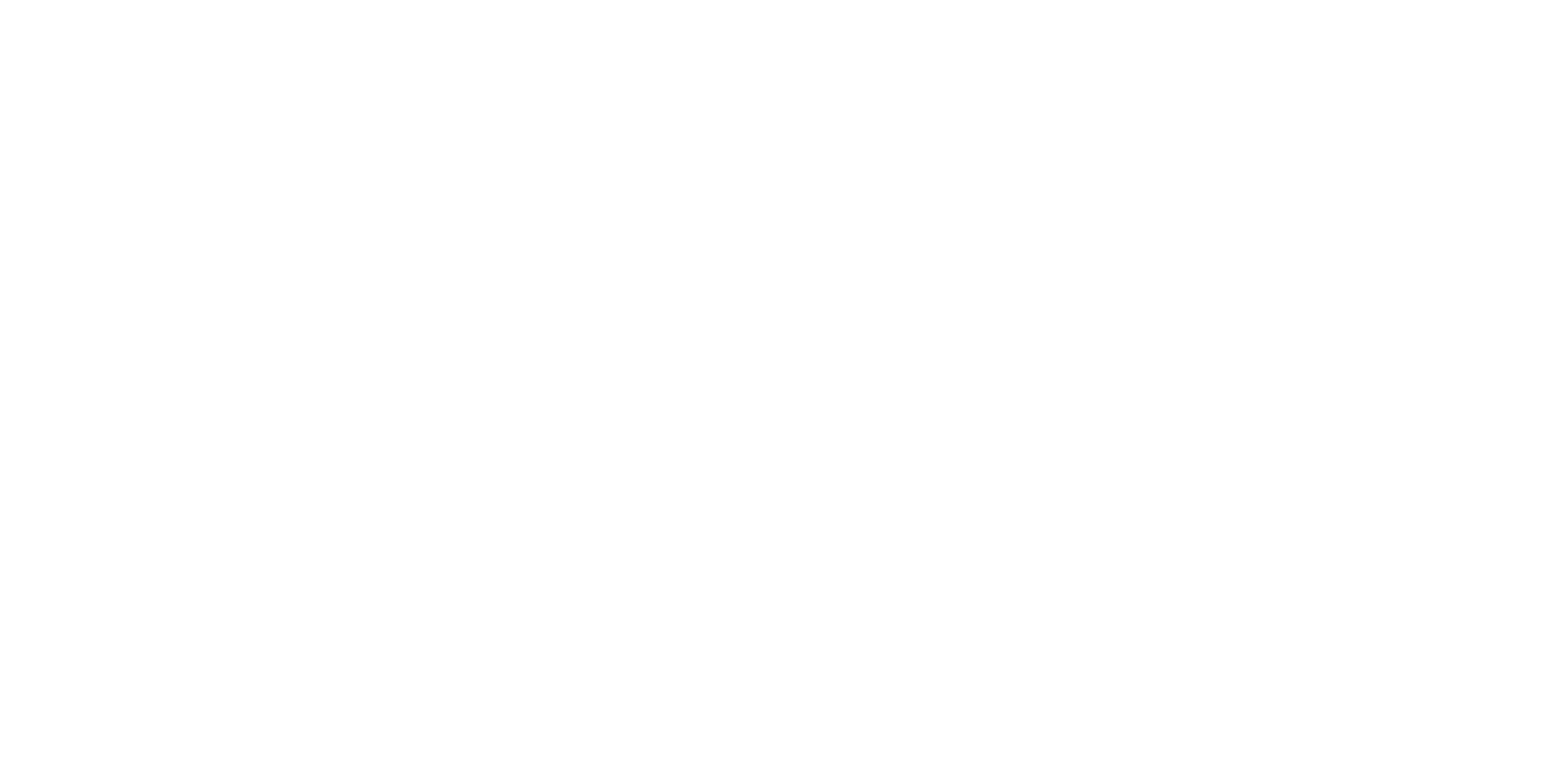 b.  145°F
c. 155°F
d. 165°F
Correct!
Let’s move on!
Oops, that’s wrong…
Try Again
Roasted Potatoes that will be hot held
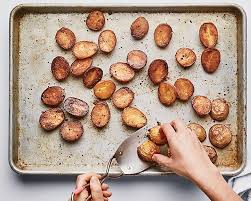 a. 135°F
b. 145°F
c. 155 °F
d. 165°F
Correct!
Let’s move on!
Oops, that’s wrong…
Try Again
Chili made with previously cooked chicken
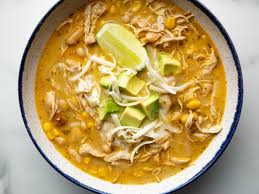 a. 135°F
b. 145°F
c. 155°F
d. 165°F
Correct!
Let’s move on!
Oops, that’s wrong…
Try Again
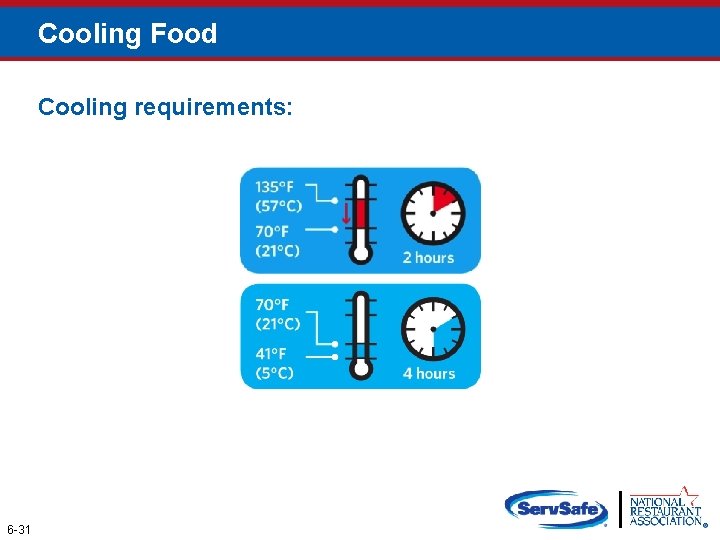 True or FalseHas the food been cooled down correctly?
Beef barley soup was cooled from 135°F to 70°F (57°C to 21°C) in one hour and then from 70°F to 41°F (21°C to 5°C) in four hours
A. True
B. False
Correct!
Let’s move on!
Oops, that’s wrong…
Try Again
True or FalseHas the food been cooled down correctly?
Mashed potatoes were  cooled from 135°F to 70°F (57°C to 21°C) in three hours and then from 70°F to 41°F (21°C to 5°C) in two hours
A. True
B. False
Oops, that’s wrong…
Try Again
Correct!
Let’s move on!
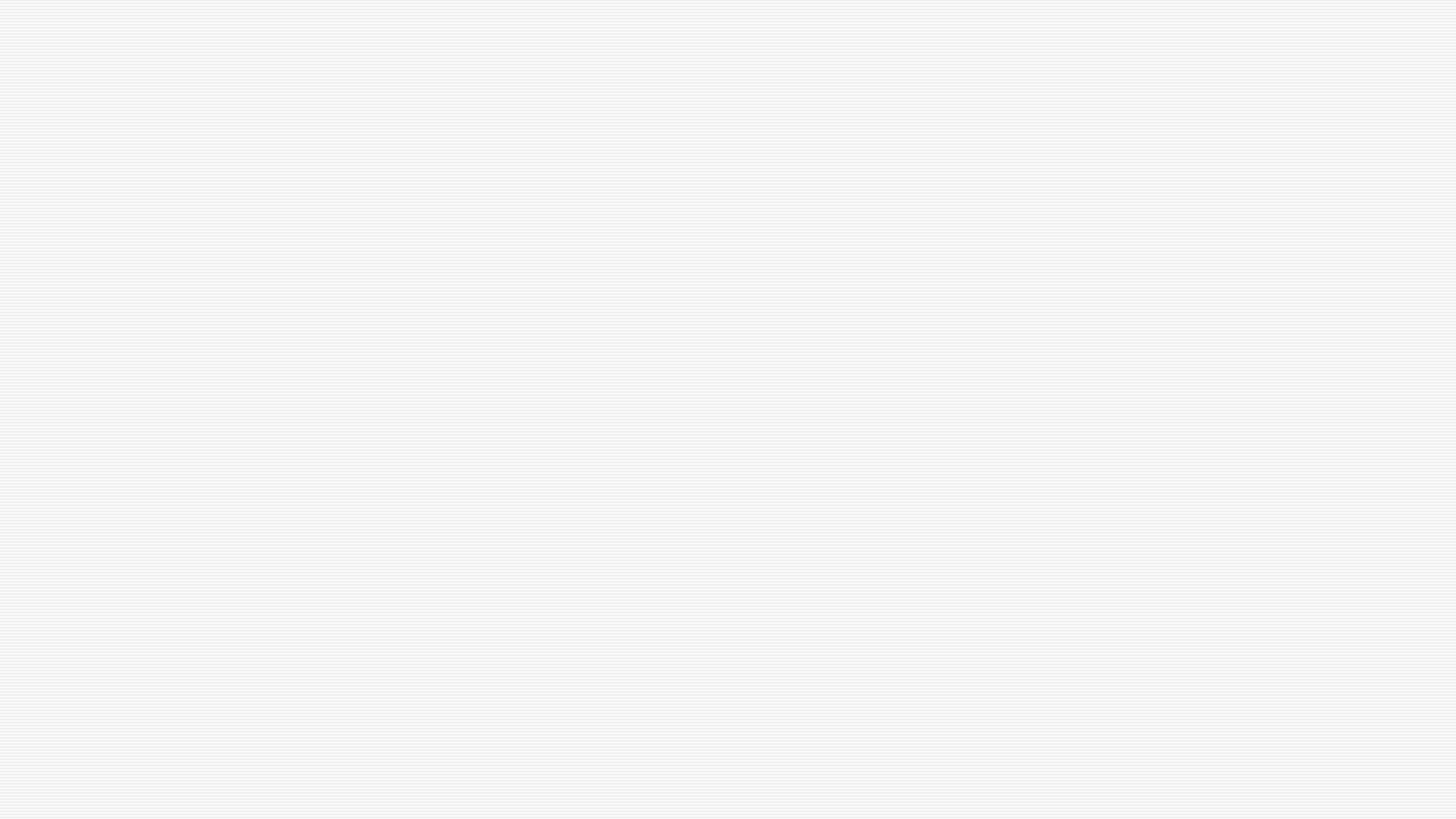 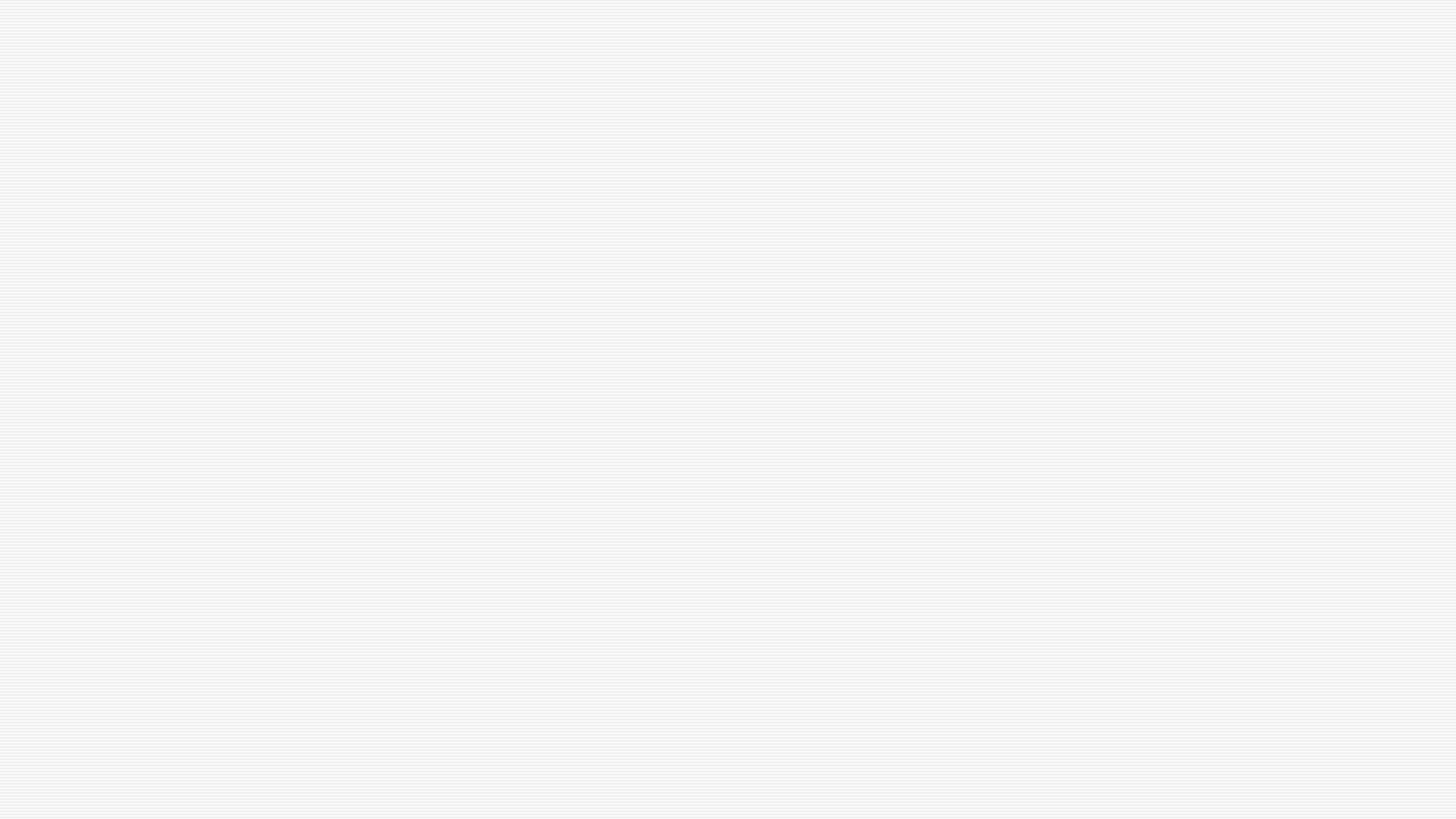 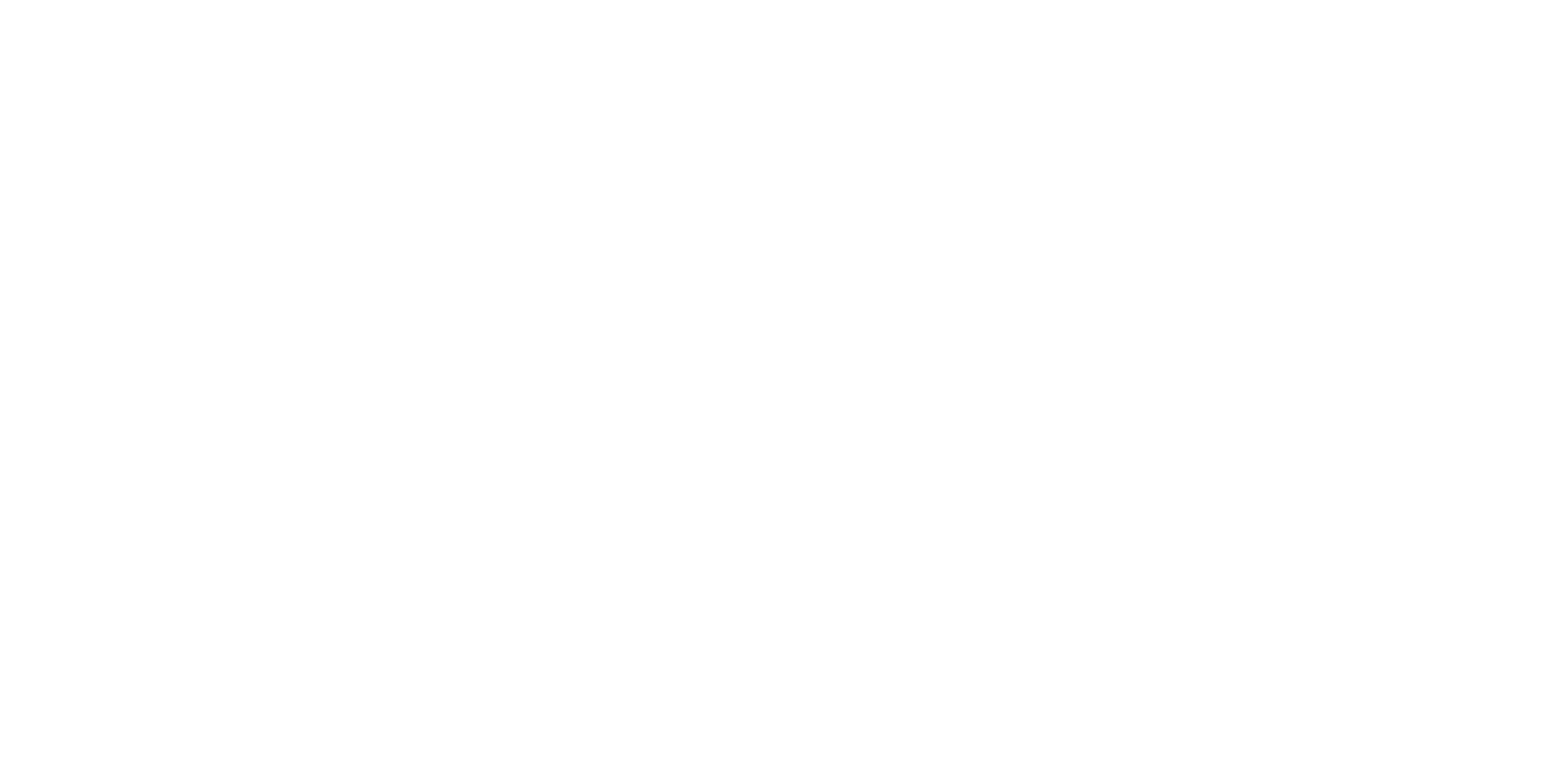 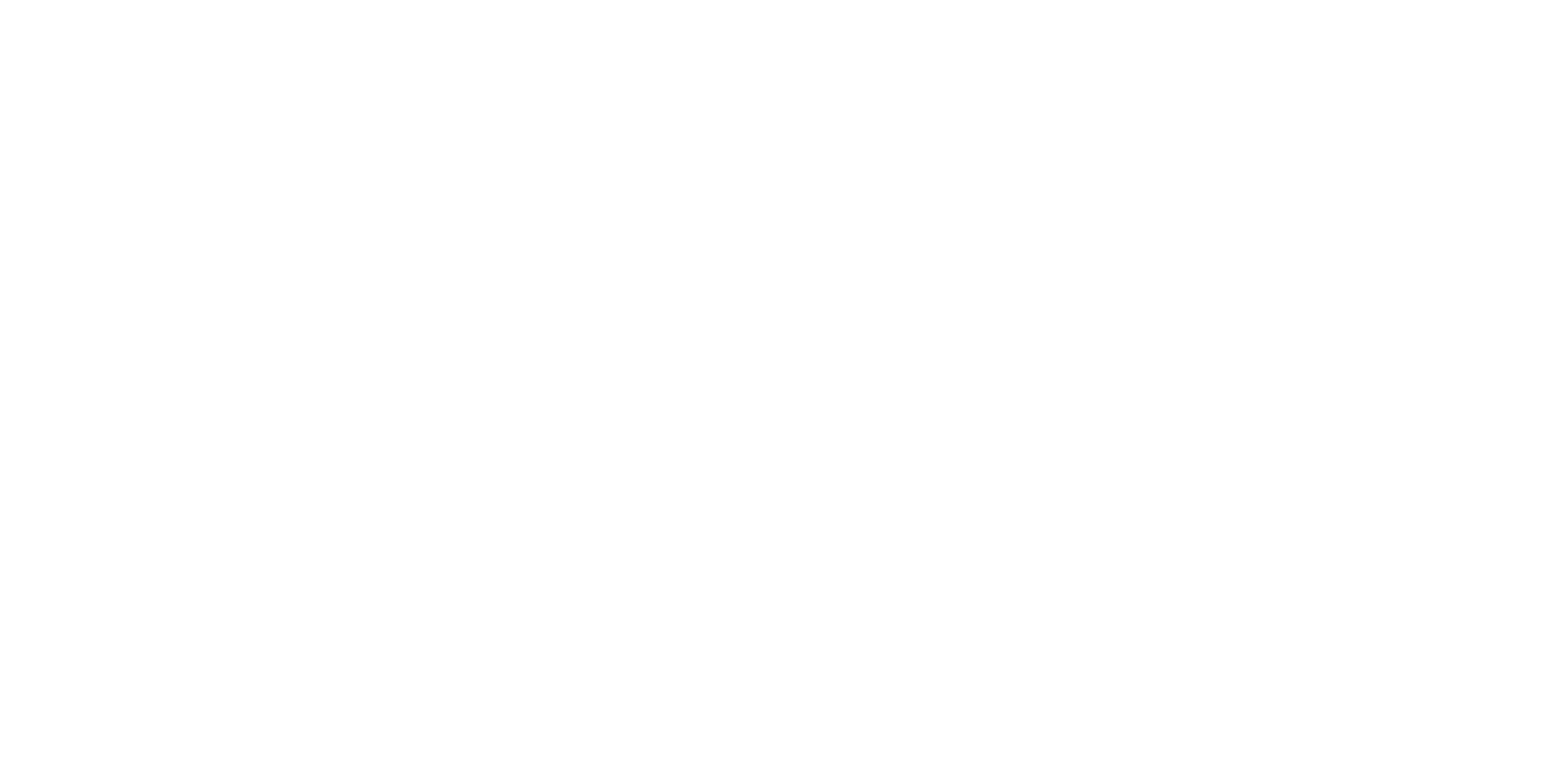 z
Part 3: Receiving, Storing Preparation Foods
Receiving Foods
Use approve supplier-inspected and meets all applicable local, state, and federal laws
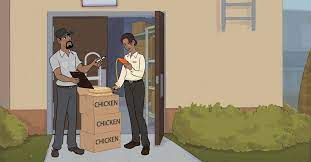 [Speaker Notes: Synergy Training Solutions. Serve Safe Food Protection Manager Study guide. Accessed March 13, 2023.]
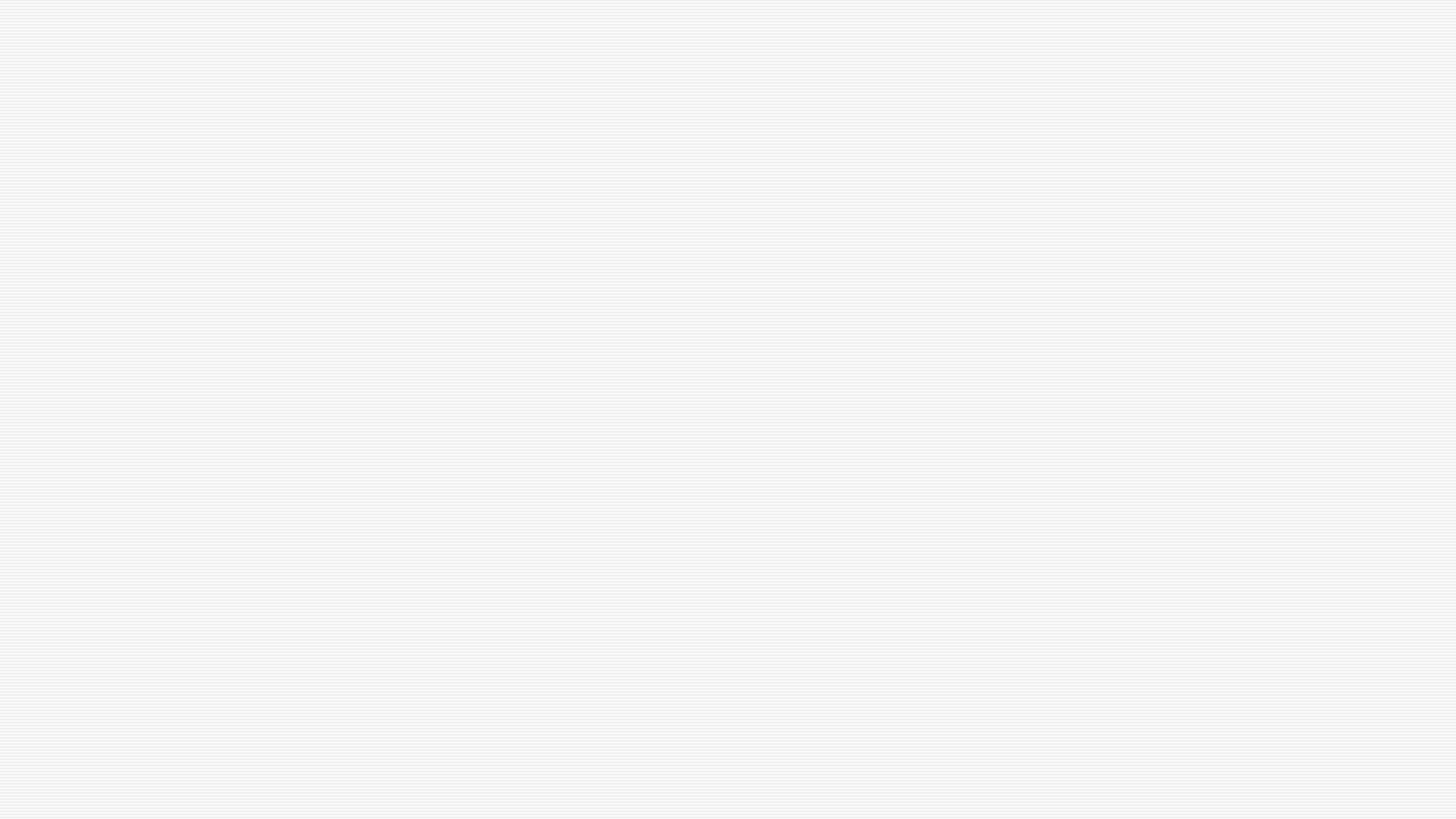 Temperature criteria for deliveries:
Cold TCS food: Receive at 41˚F (5˚C) or lower, unless otherwise specifiedLive shellfish: Receive oysters, mussels, clams, and scallops at an air temperature of 45˚F (7˚C) and an internal temperature no greater than 50˚F (10˚C)Once received, the shellfish must be cooled to 41˚F (5˚C) or lower in four hoursShucked shellfish: Receive at 45˚F (7˚C) or lower Cool the shellfish to 41˚F (5˚F) or lower in four hours
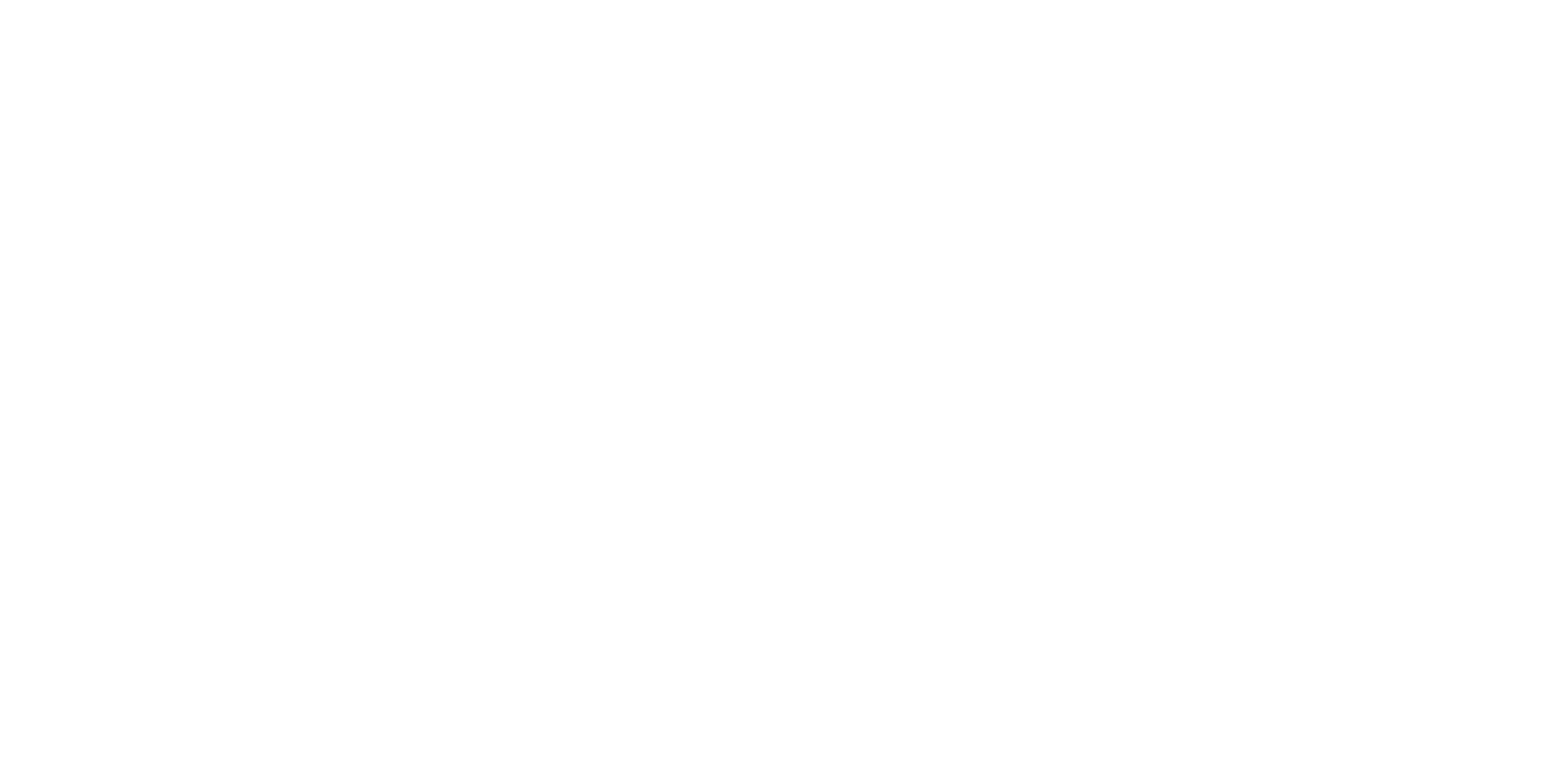 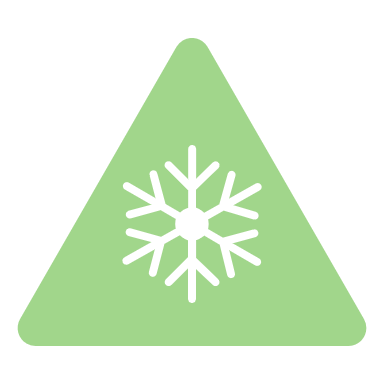 Receiving
Operators must plan their delivery so products can be handled promptly and correctly
Employees assigned to receive deliveries should be trained to inspect food properly 
Be able to distinguish between products that are acceptable and those that are not
Packaging should be free of damage, clean, use by dates current, and show no signs of mishandling
Products must be delivered at the proper temperatures
Cold TCS food-41°F or lower
Live Shellfish and shell eggs-45°or lower
Hot TCS Foods-135°F or higher
Frozen-Frozen Solid- with no fluid's stains or large ice crystals
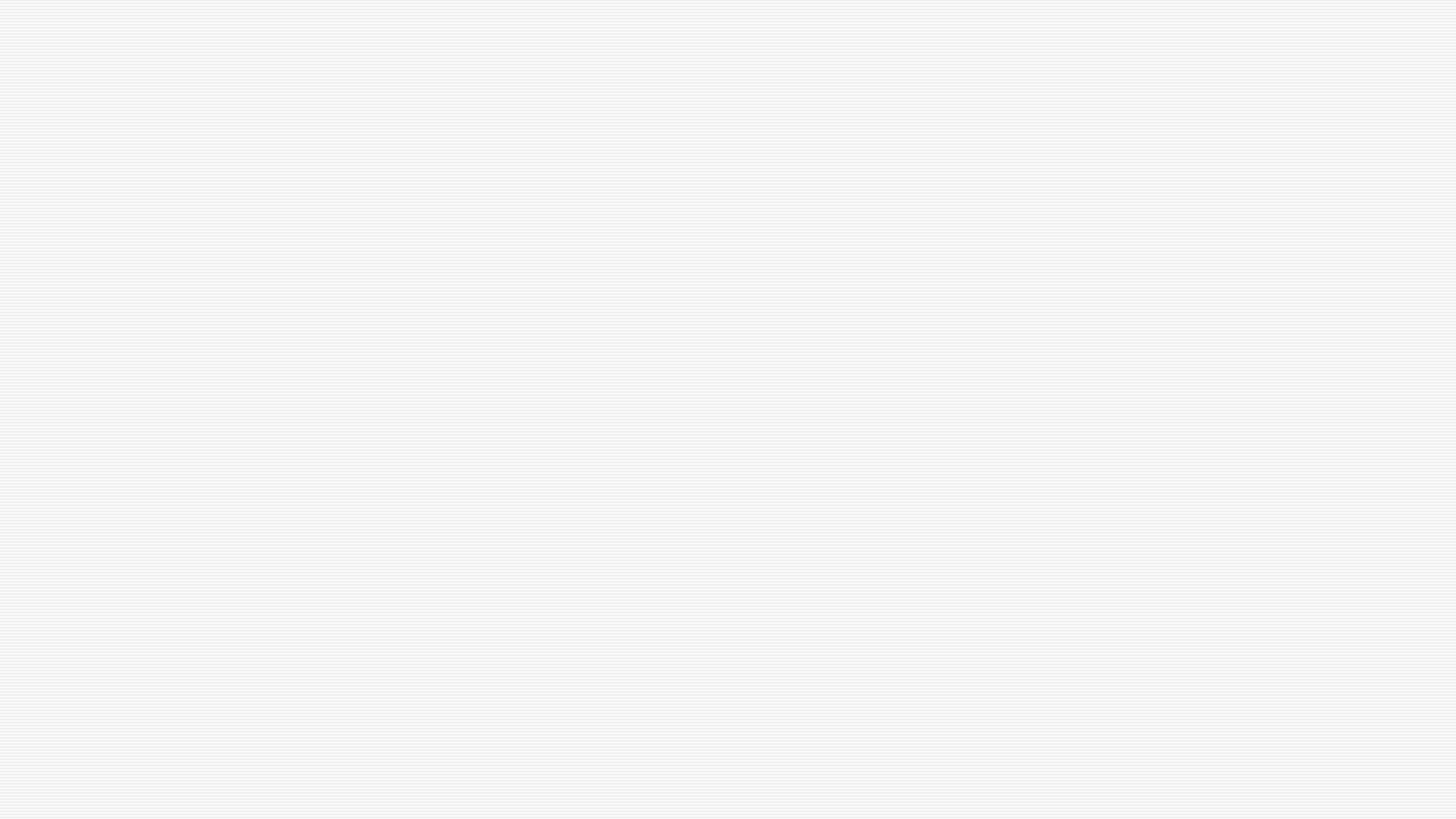 Temperature criteria for deliveries:
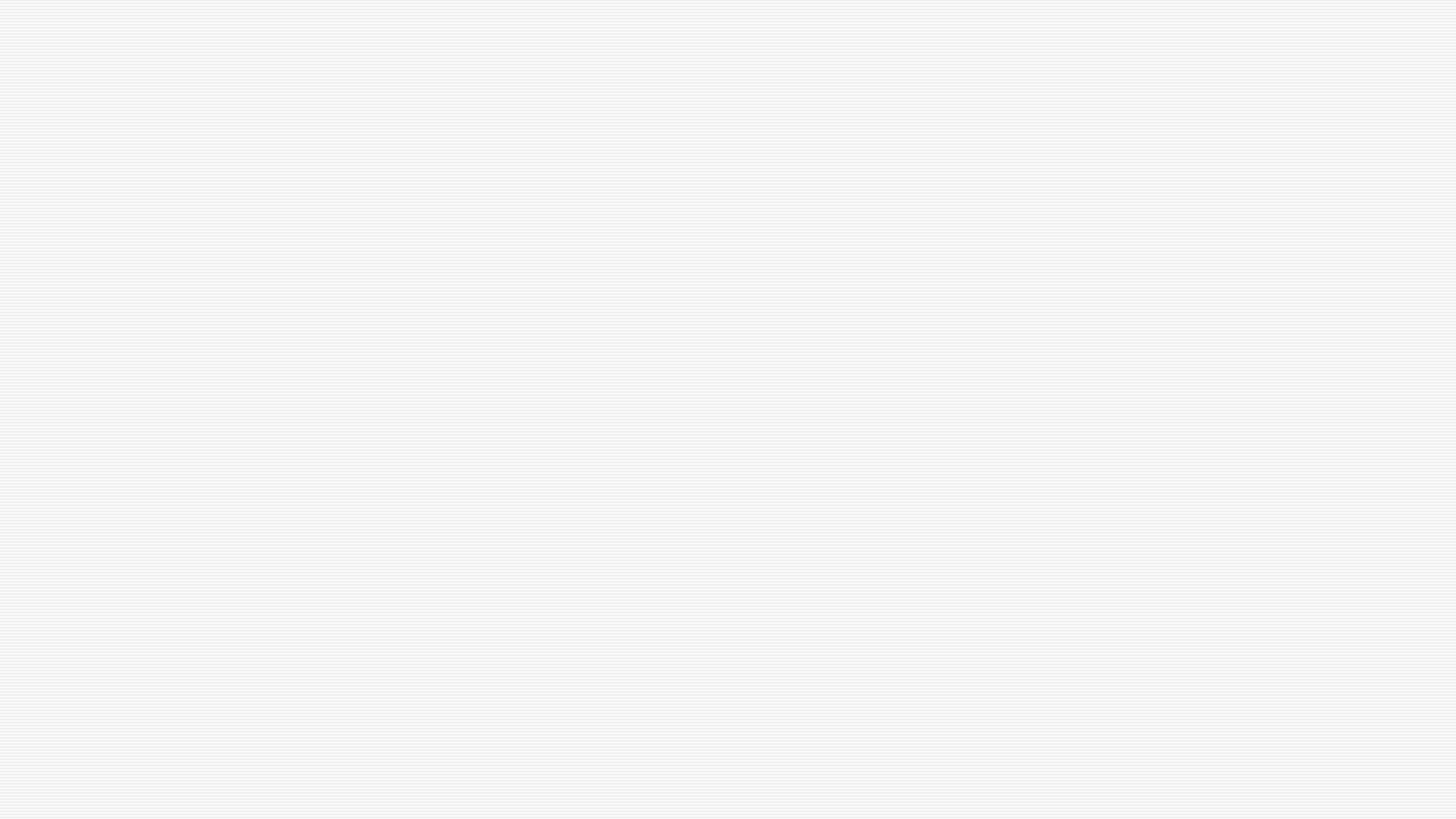 FIFO(FIRST IN FIRST OUT)
Stock rotation should be followed
Some items with earlier use by dates in front 
Use them first
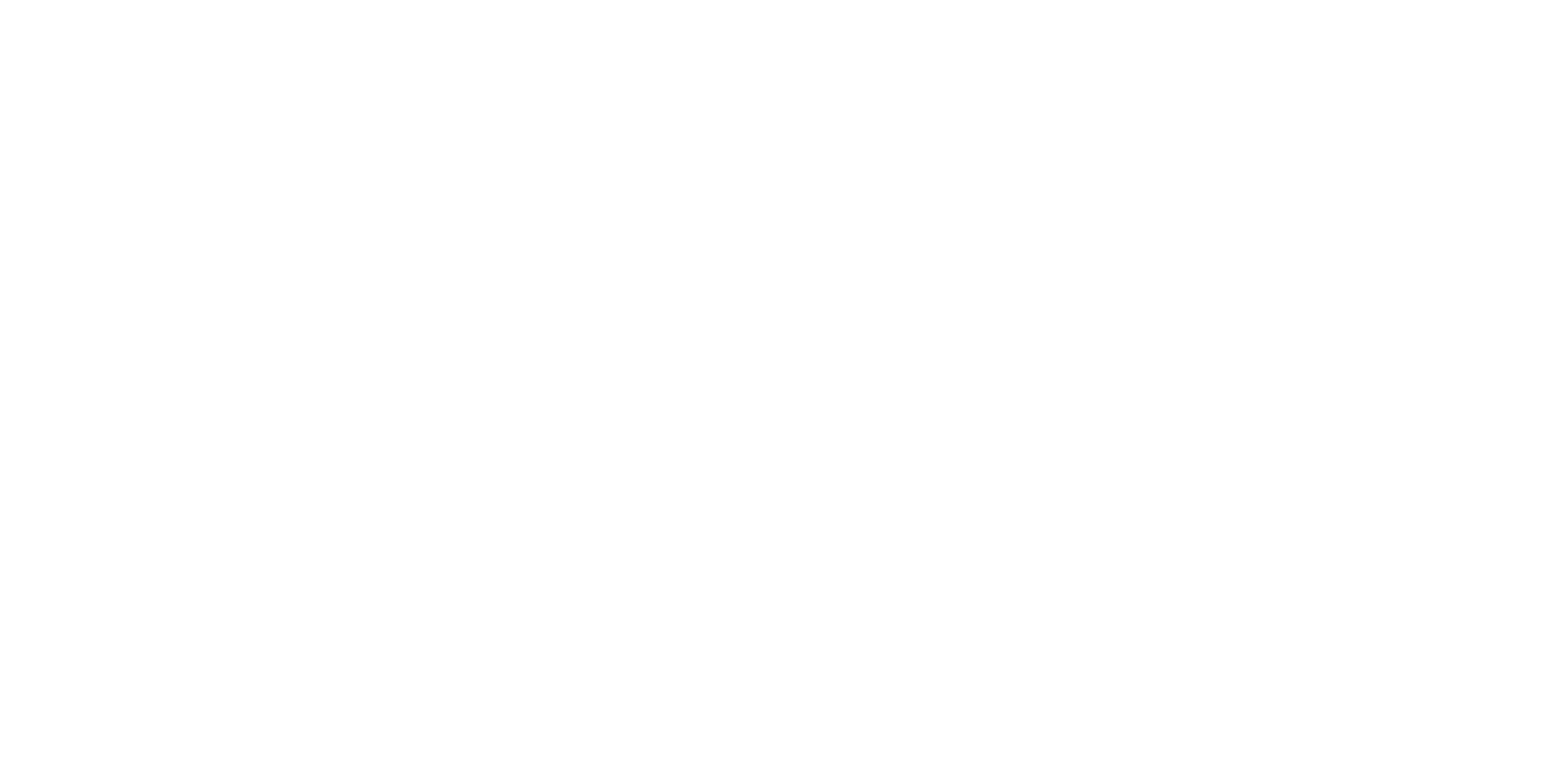 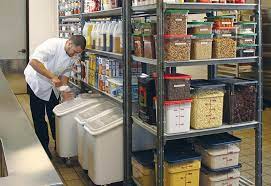 Items should be stored in original packaging
If removed
Wrap in clean moisture proof material or place it in a lean sanitized container with tight fitting lid
All packaging and containers should be labeled with NAME OF THE FOOD and EXPIRATIONS DATE
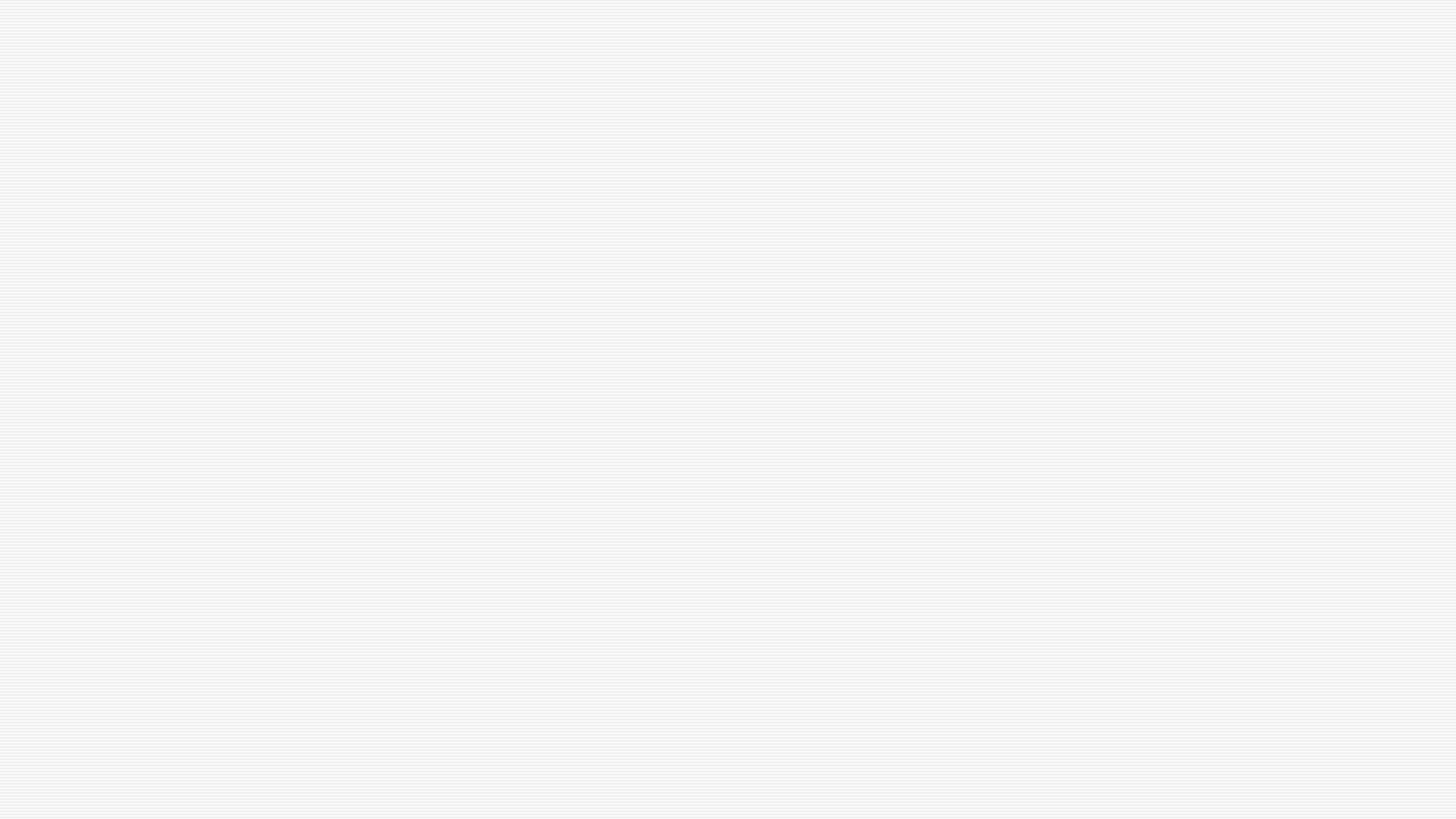 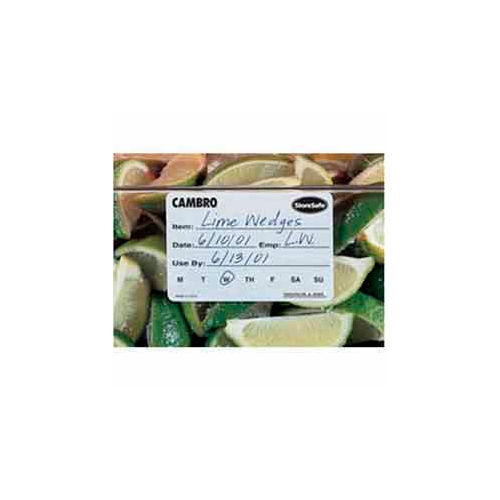 TCS FOODS PREPARED ON SITE
Must be labeled
Name of the food
The date is should be sold, consumed or discarded
It can be stored at a maximum of SEVEN DAYS at 41°F or lower before it must be discarded.
THROW OUT ALL FOOD THAT HAS PASSED THE MANUFACTURES EXPIRATION DATE
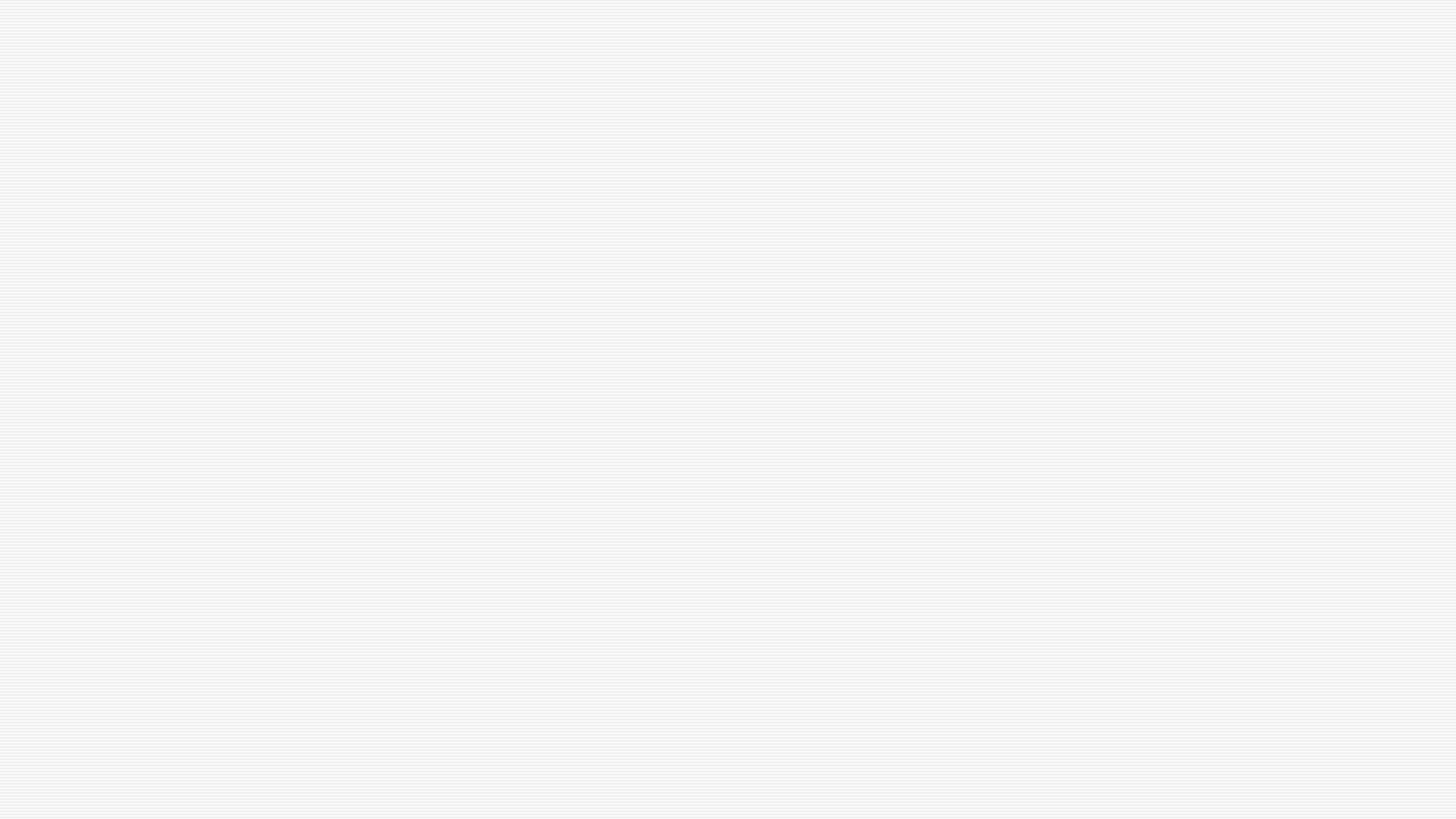 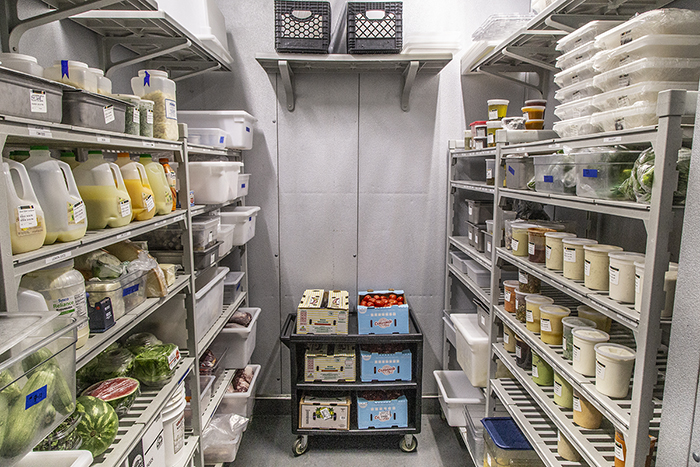 Refrigerators
Set at 39°F or lower
Never place hot food in refrigerators, which could raise the temperature inside
Cool food to 70°F before placing it in the refrigerator
Do not line refrigerator shelves, overload units or open doors too often
Internal and external thermometers must be maintained
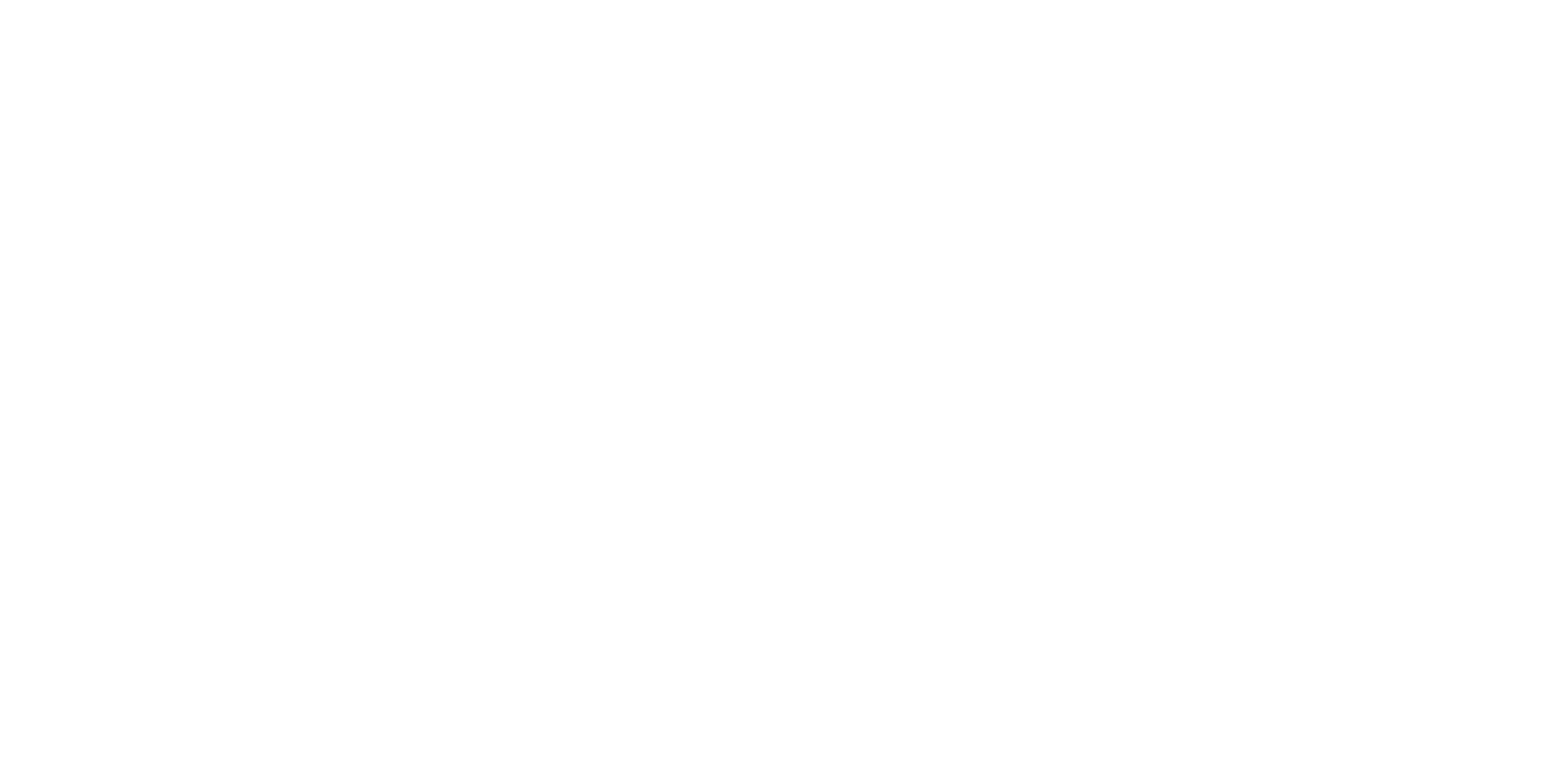 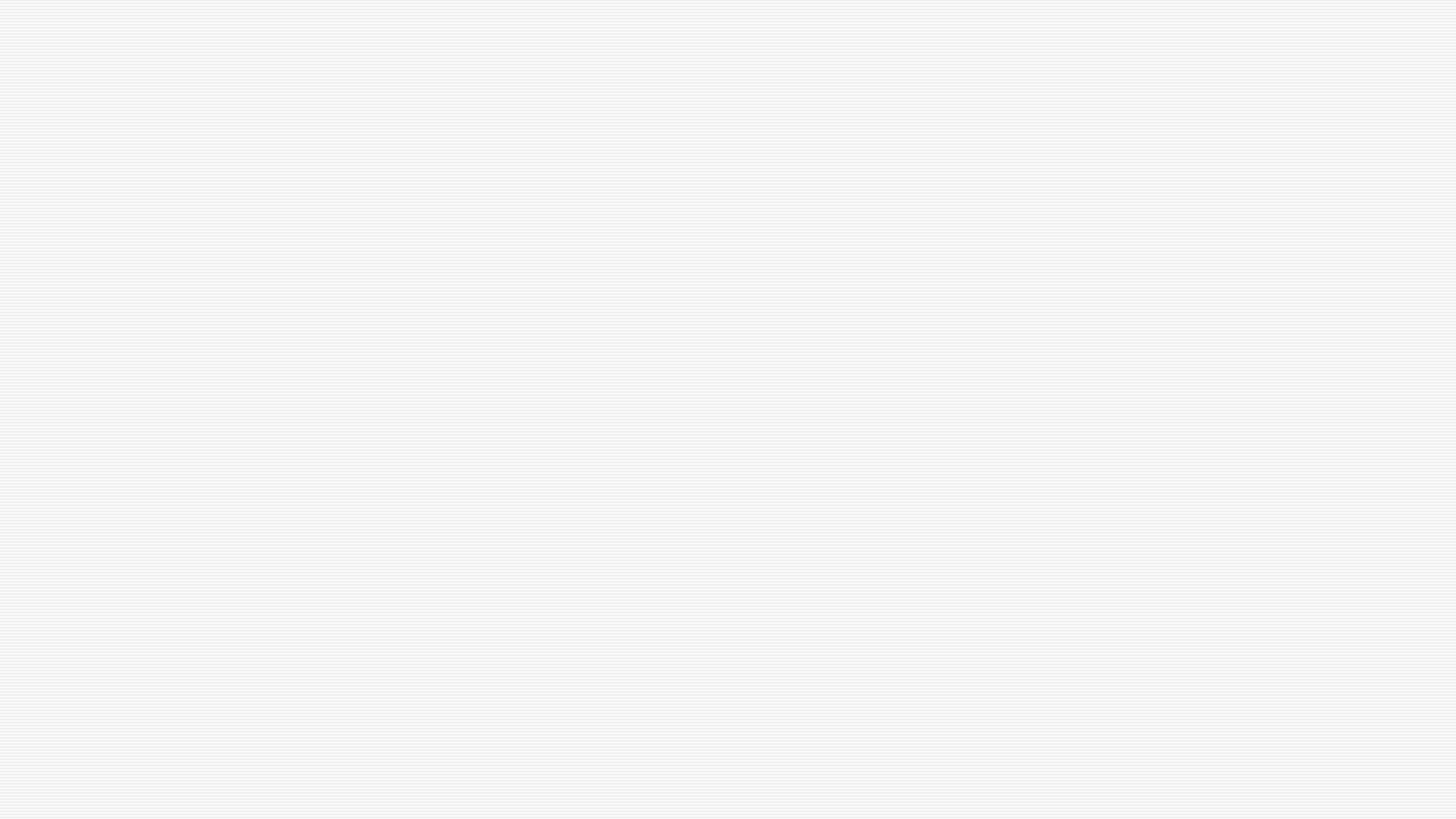 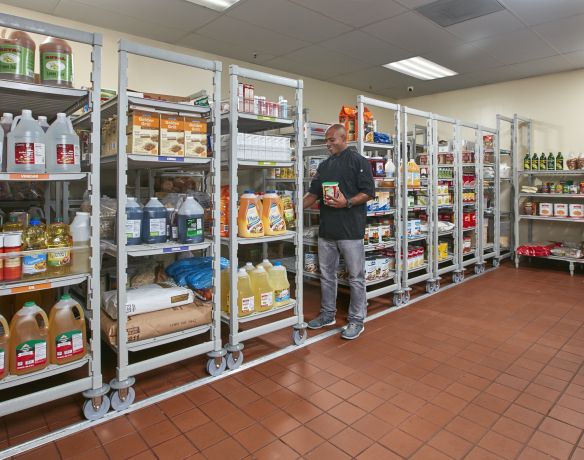 Dry Storage
Areas should be kept at the appropriate temperature, between 50°F and 70°F with a relative humidity of 50-60%
Should be clean and well ventilated to maintain food quality
Foods should be 6 inches off the floor
Do not store food products near chemicals or cleaning supplies since food can be easily contaminated
Opened dry food items should be labeled and stored in a sealed container
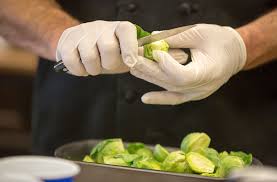 Preparation
THAW frozen food in the refrigerator, under cool running water, in a microwave oven, or as part of the cooking process
NEVER THAW AT ROOM TEMPERATURE
Control time and temperature
Prepare food in small batch, used pre-chilled ingredients utensils and bowls
EGGS and EGG mixtures
Pooled eggs that are cracked open and combined in a common container should be cooked promptly or stored at 41°F
High risk establishments should only serve Pasteurized Eggs
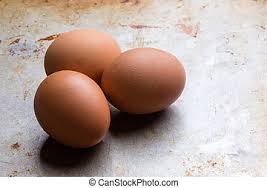 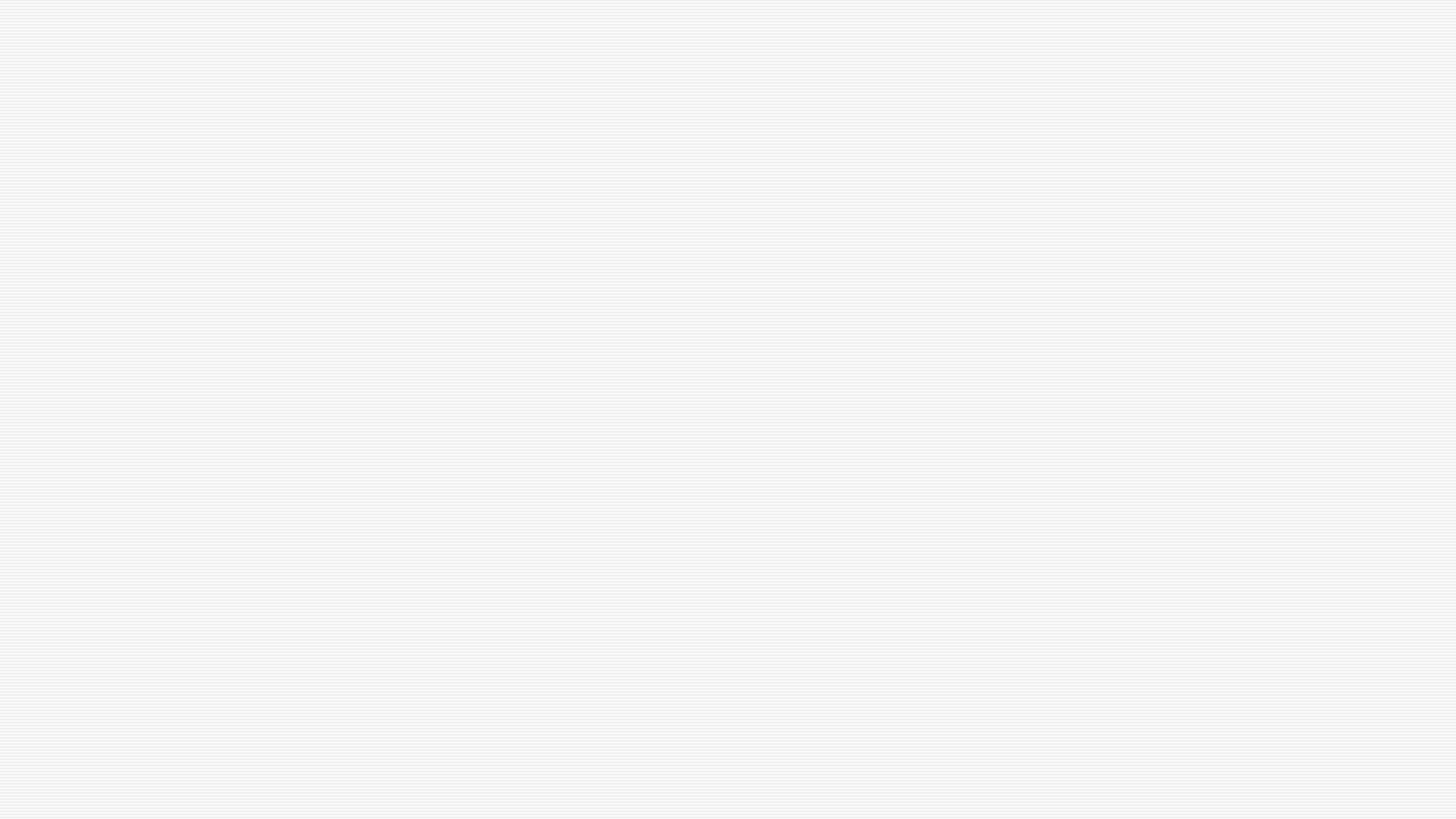 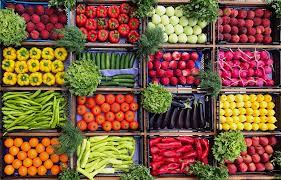 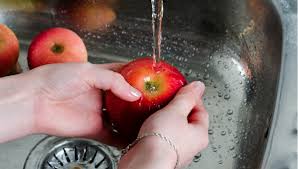 Produce and Fruit
Should only be washed before cooking, but do not mix different items or do multiple batches
If opening a new box of produce, needs to be washed before serving
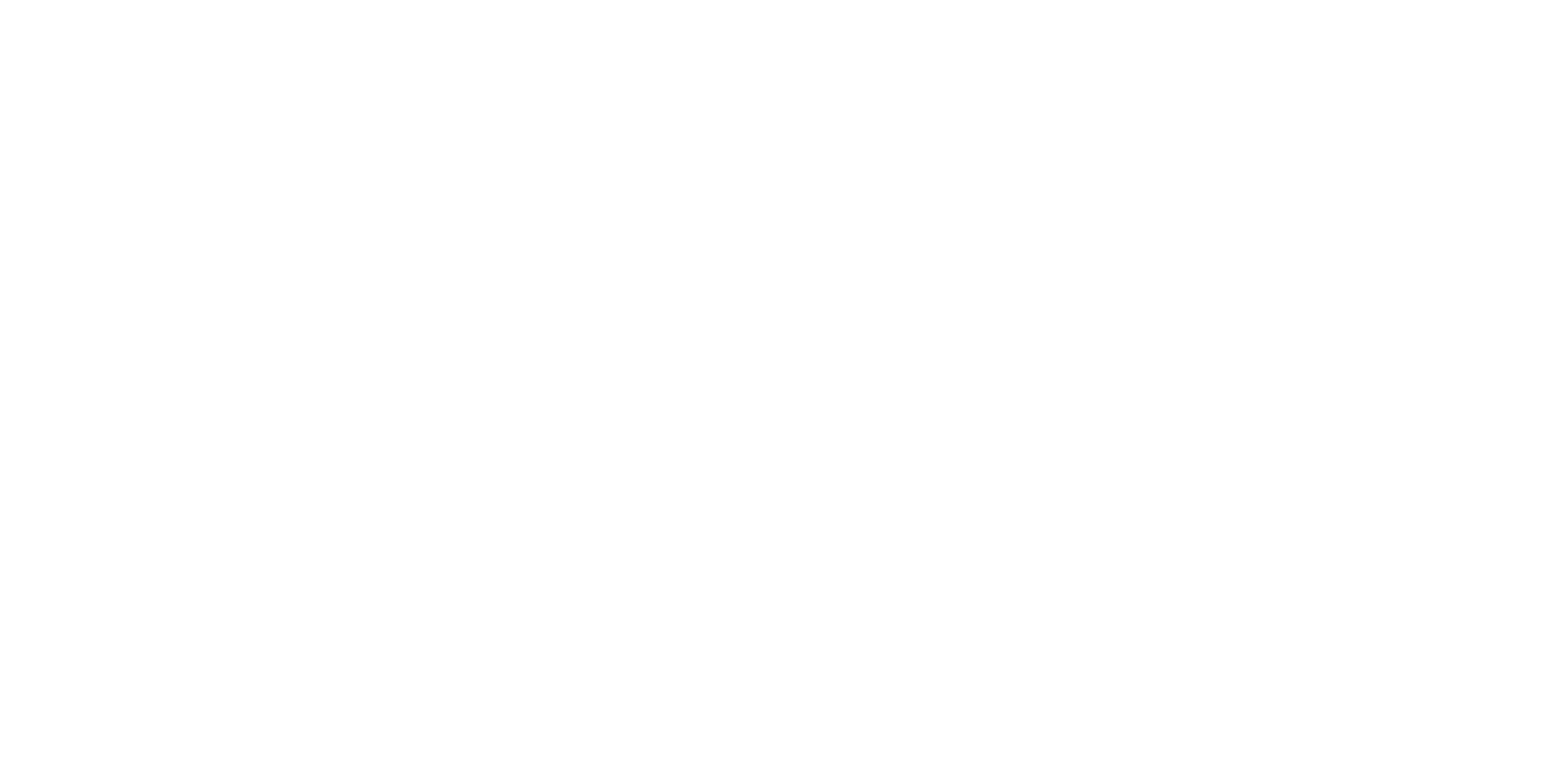 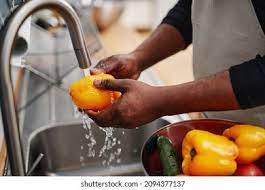 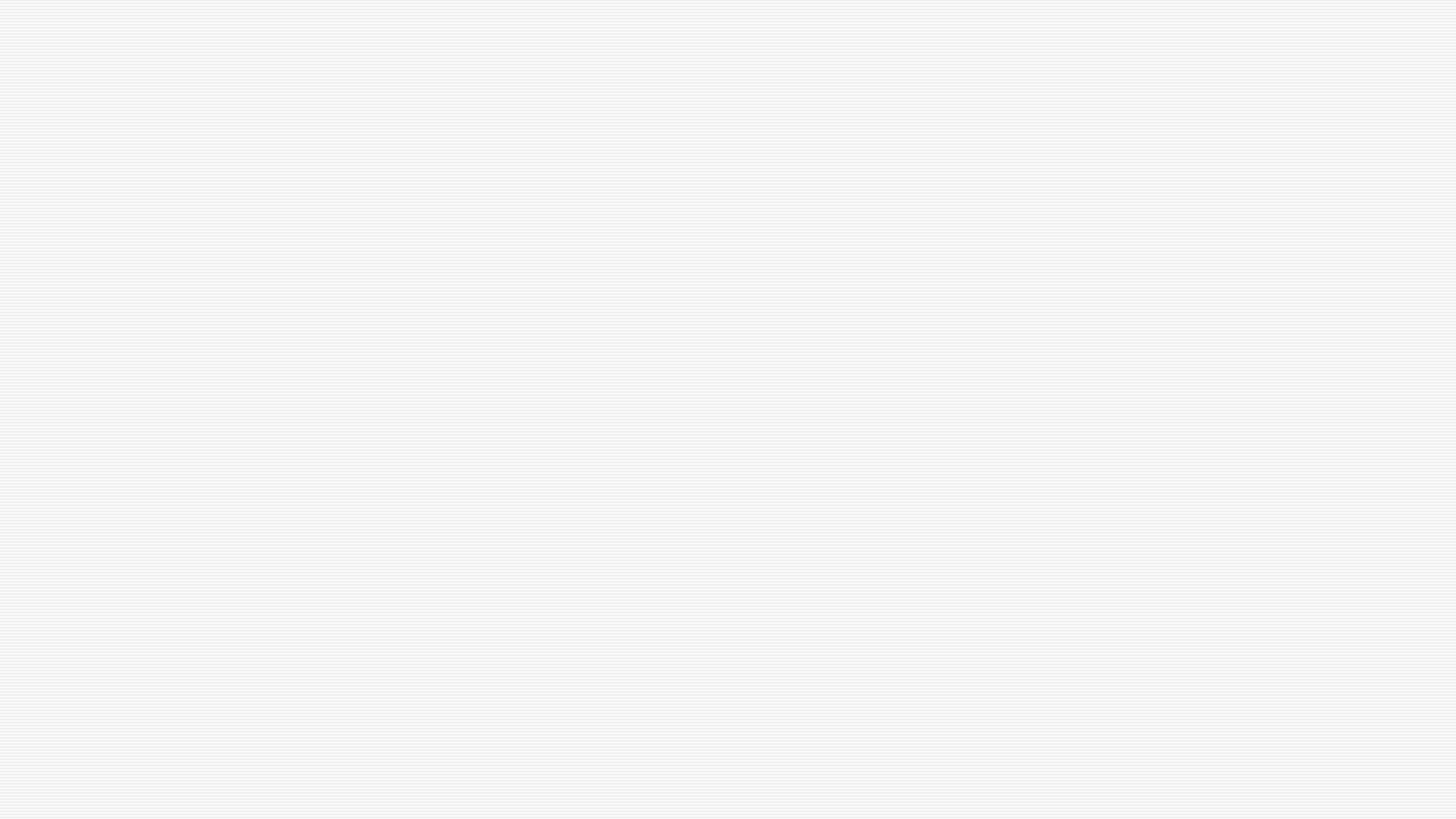 SERVICE
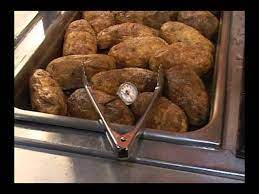 Holding Foods
Check the internal temperature of food being held at leas every 4 hours and discard it if it not a proper temperature
Hot Holding-135°or higher
Cold Holding-41°or lower
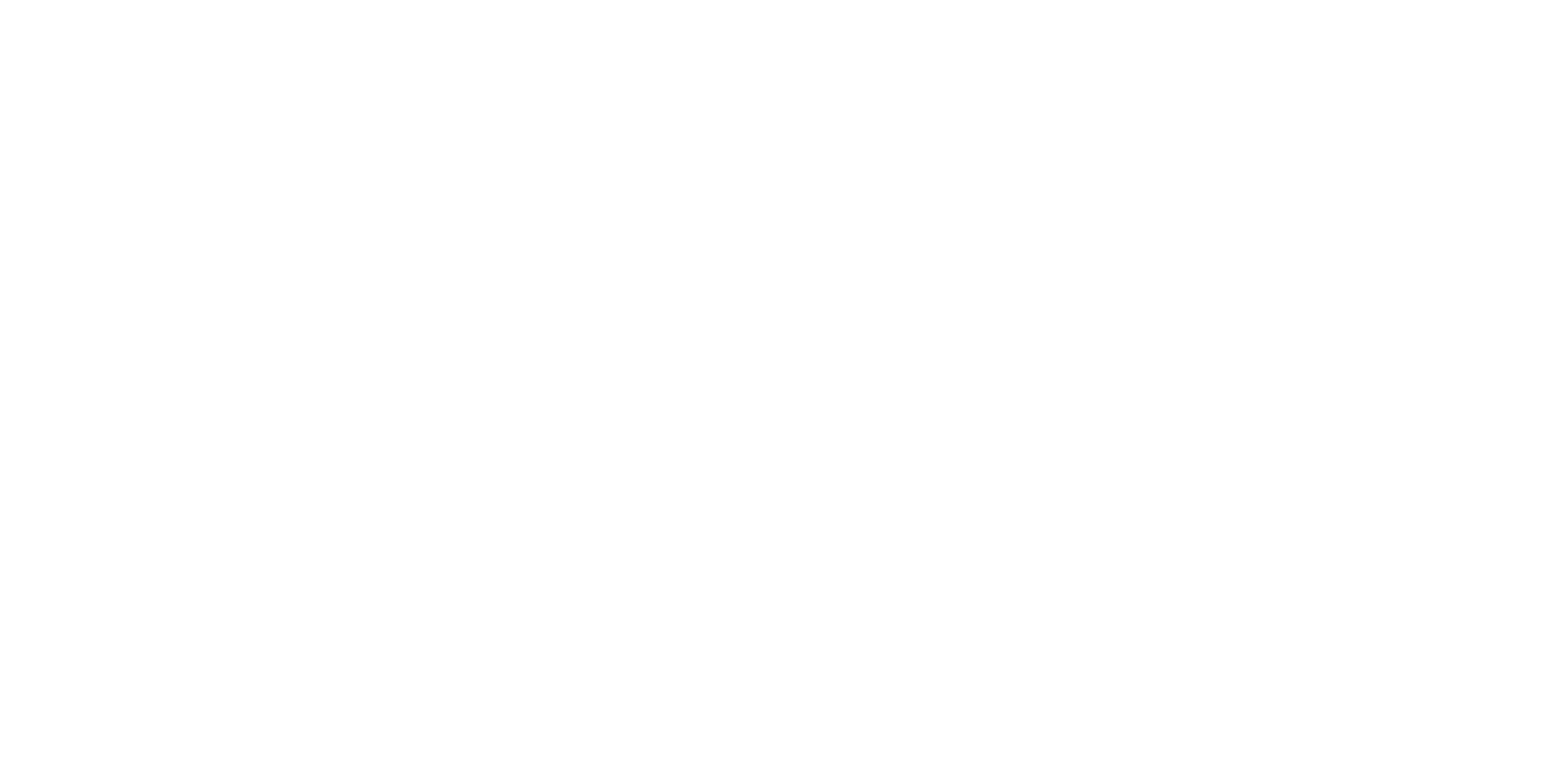 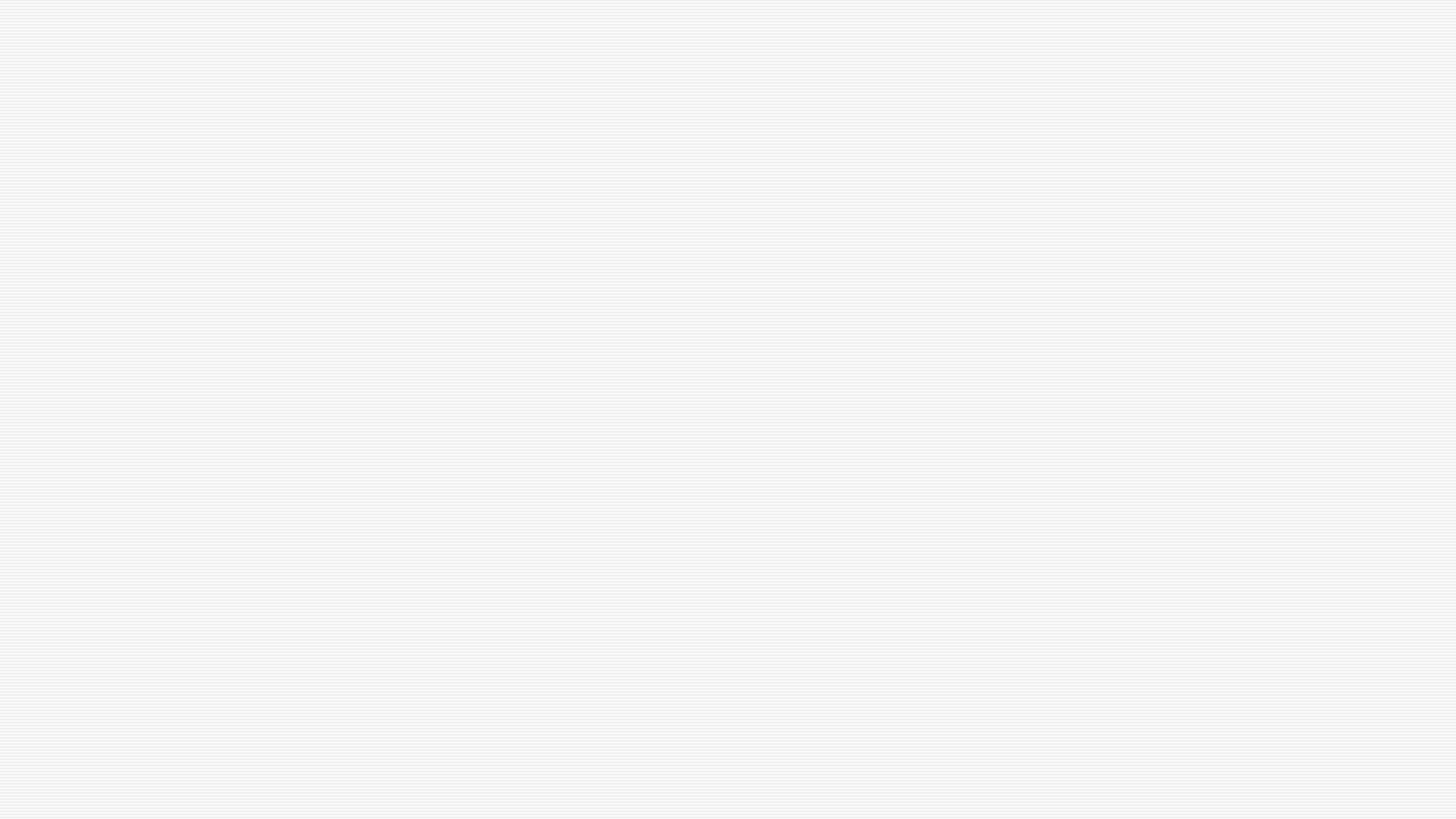 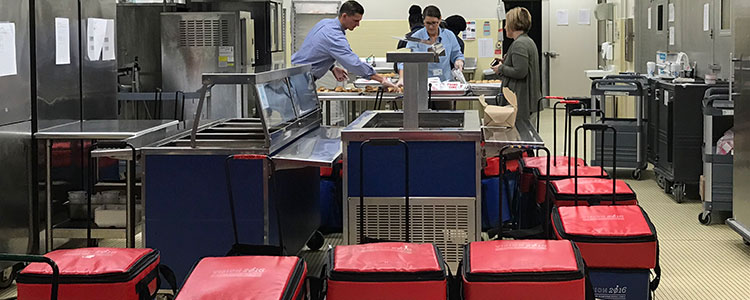 OFF SITE SERVICE
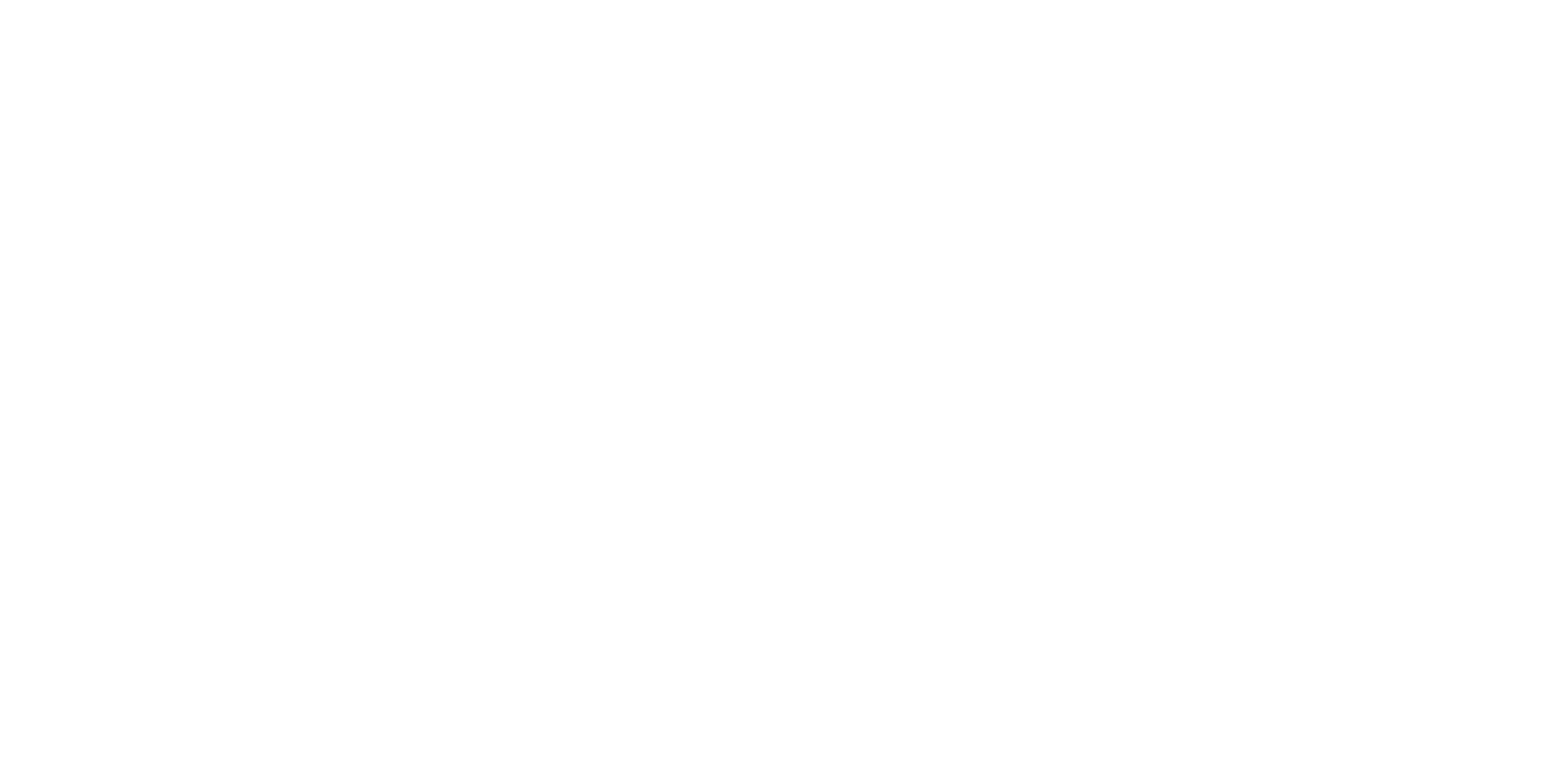 Delivery equipment must be insulted:
 to keep food at 135°F if hot food
41° for cold food
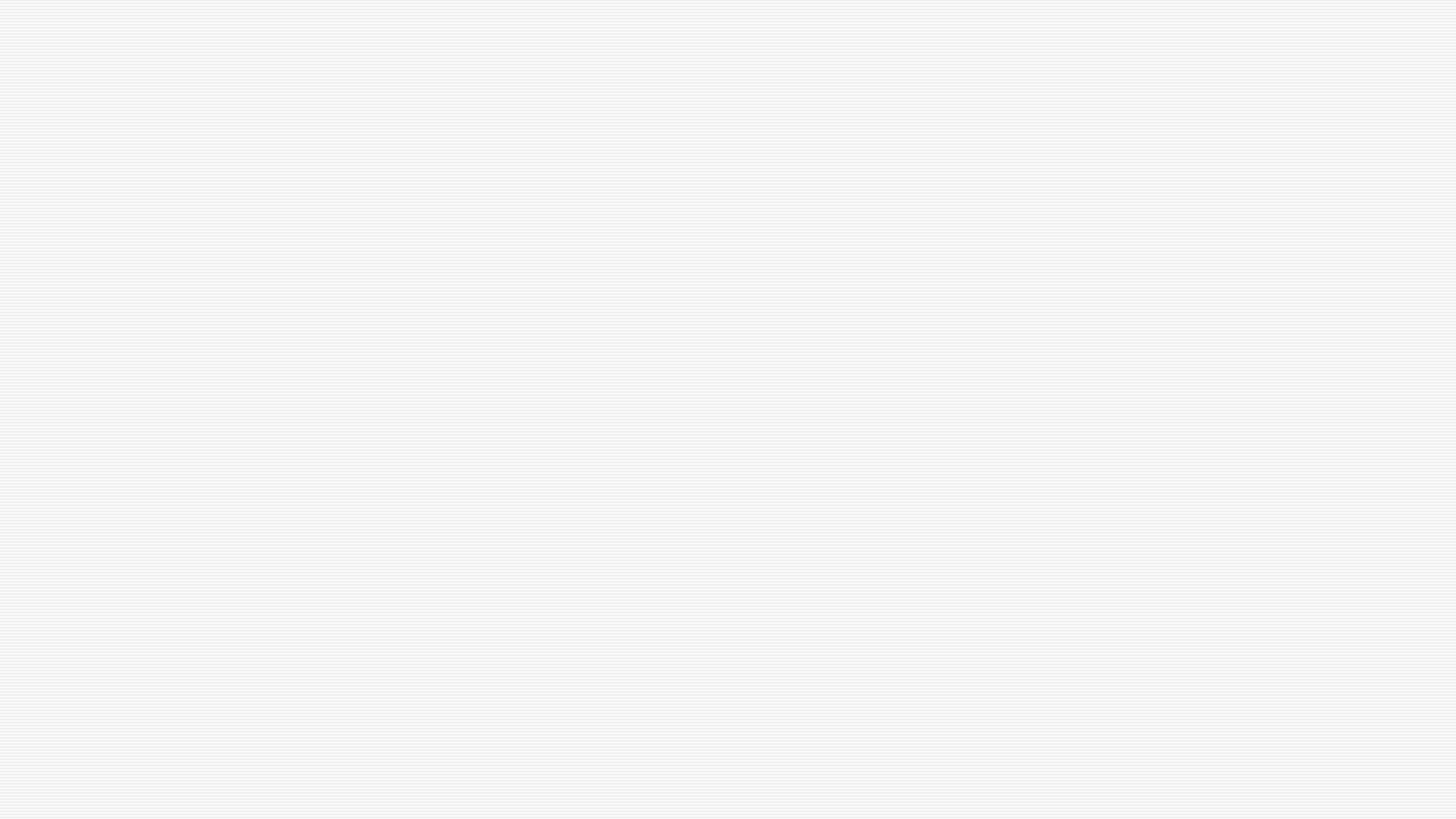 HAZARD ANALYSIS CRITICAL CONTROL POINT (HACCP)
HACCP system focuses on identifying specific point where it is essential to prevent, eliminate, or reduce biological, chemical, or physical hazards to a safe level
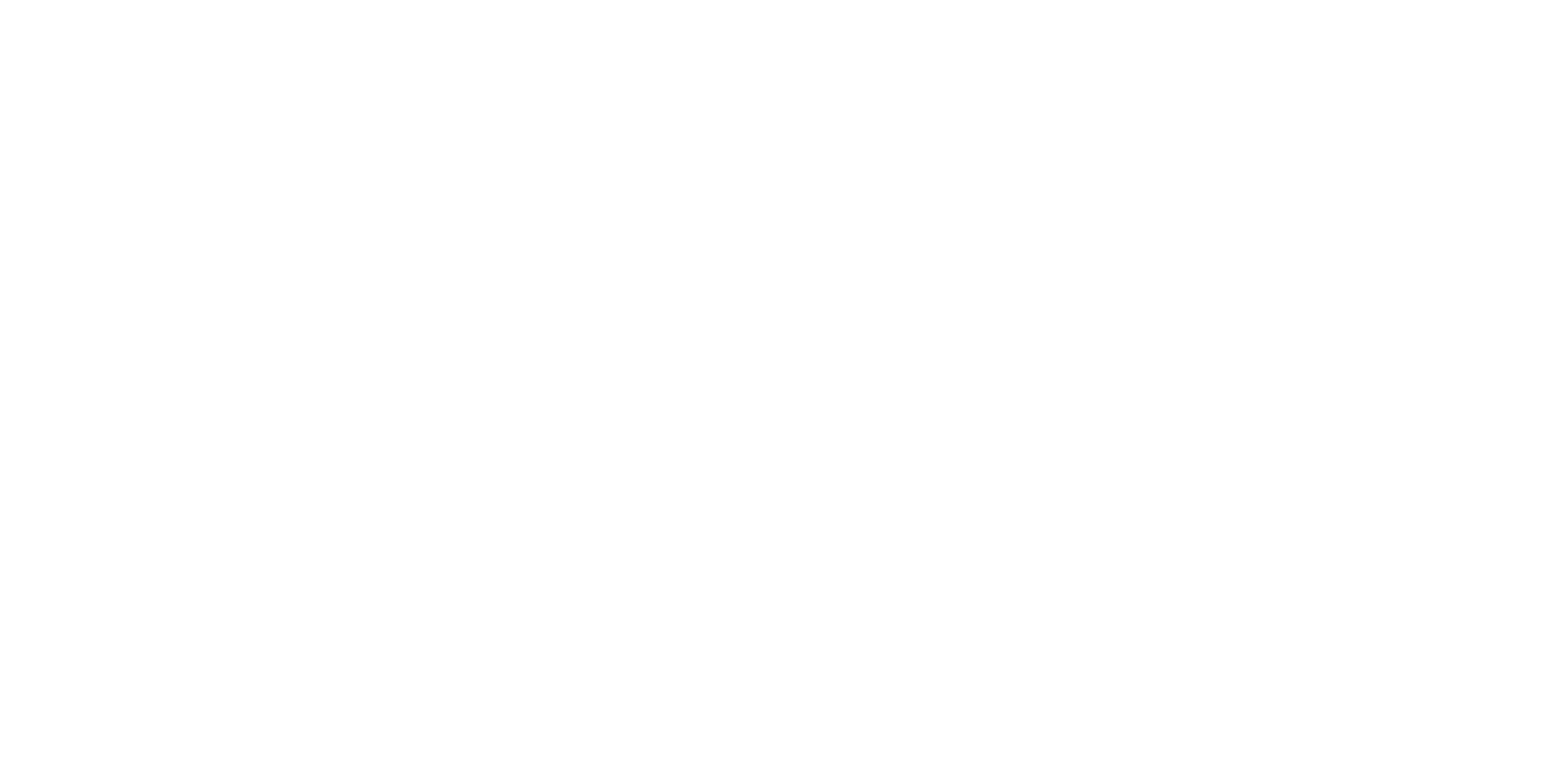 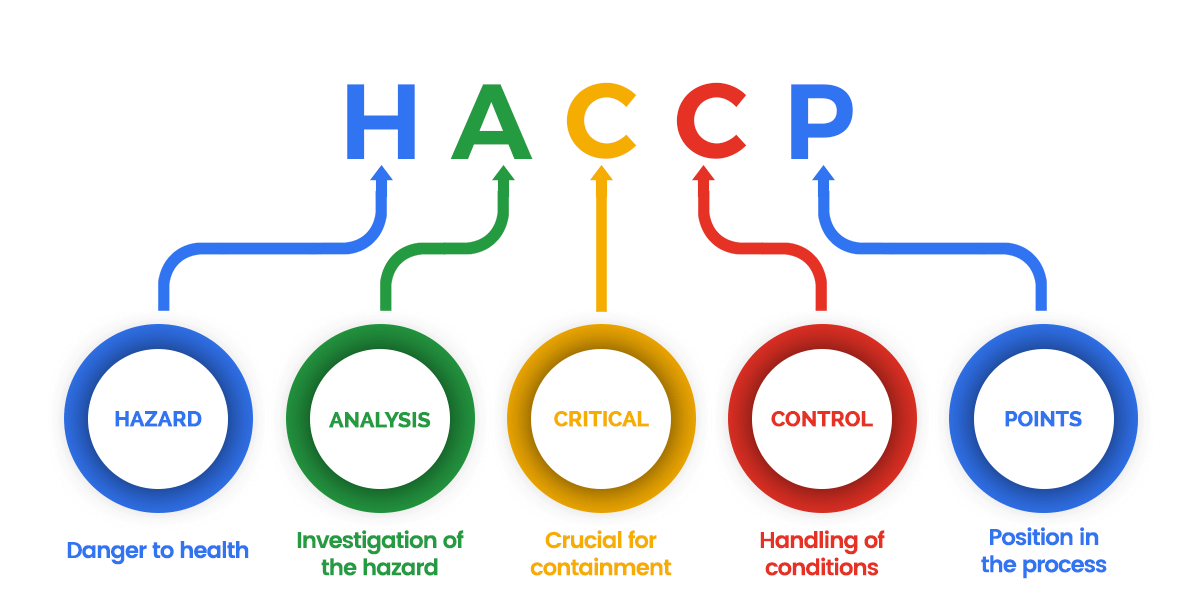 HACCP
Conduct a Hazard analysis
Determine the caracal control points where hazards can be prevented, eliminated or reduced to safe levels
Determine and establish maximum and minimum limits that must be met for each Critical Control  Point (CCP).
Determine and establish monitoring procedures
Identify what corrective actions will be taken when critical limits have not been met
Verify that your plan is working
Establish procedures for record keeping and documentation
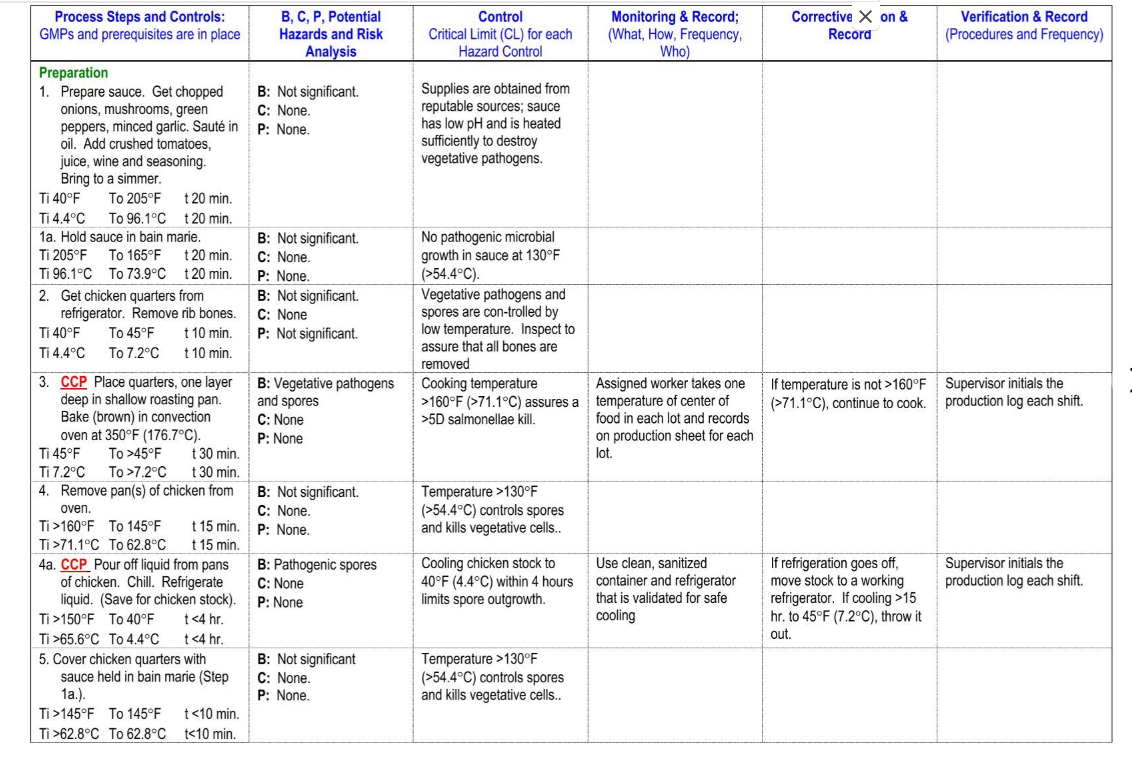 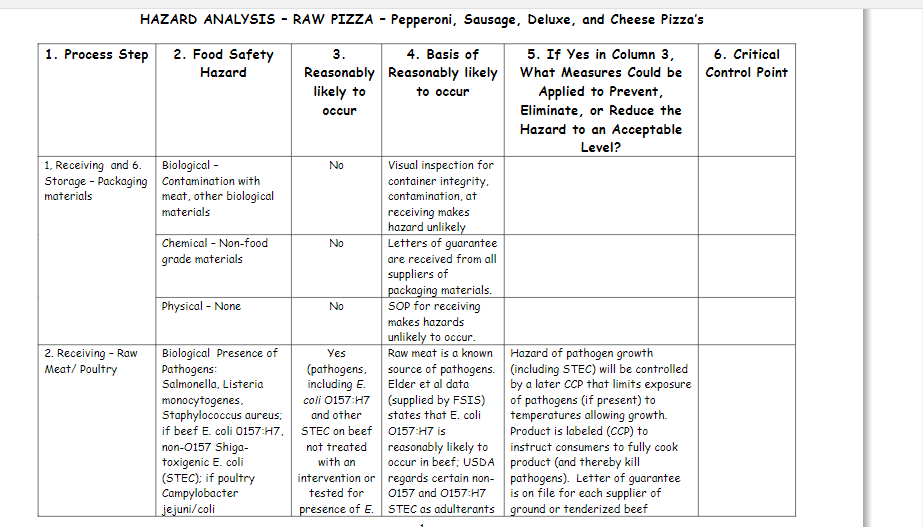 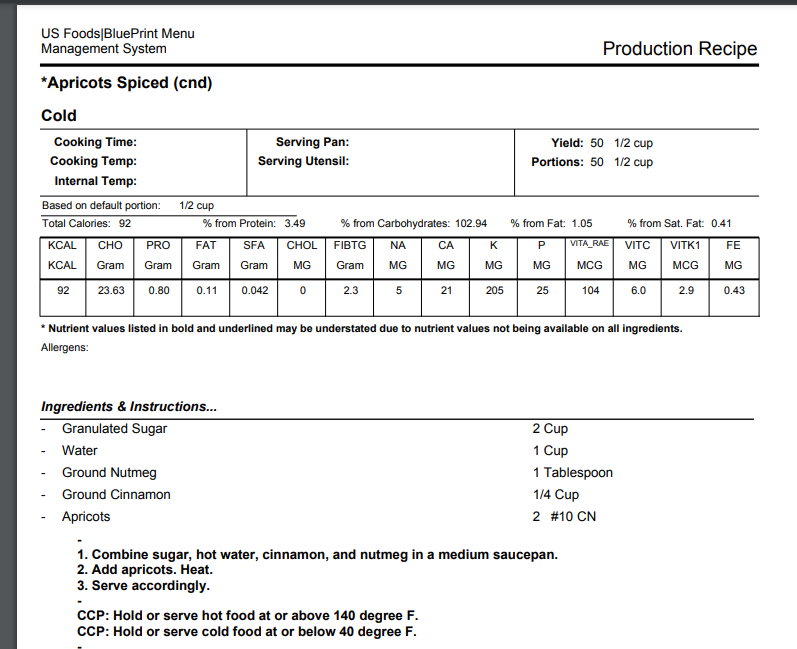 Part 4:Cutting Boards
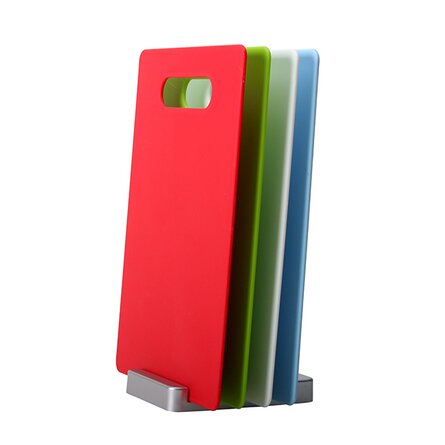 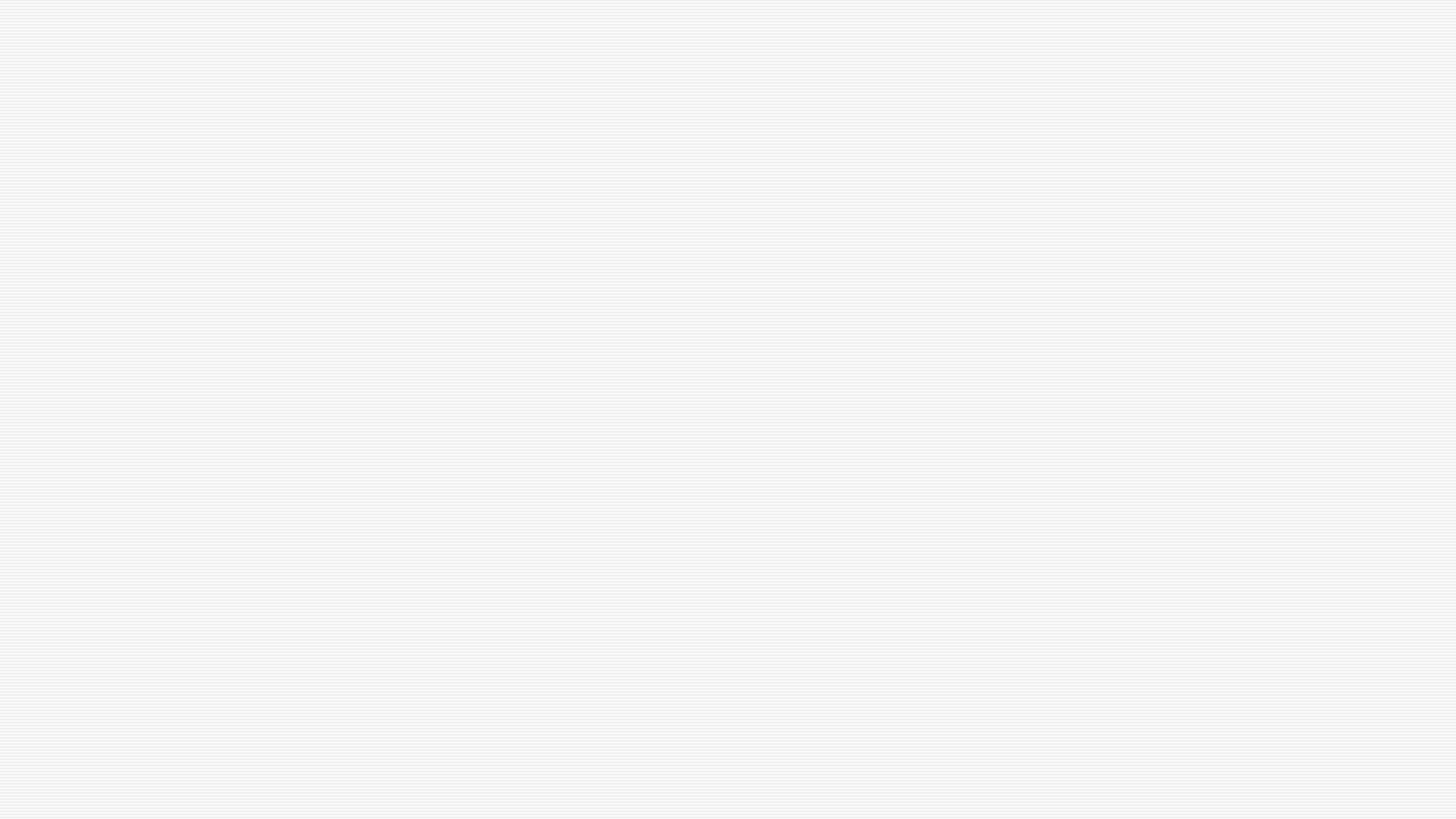 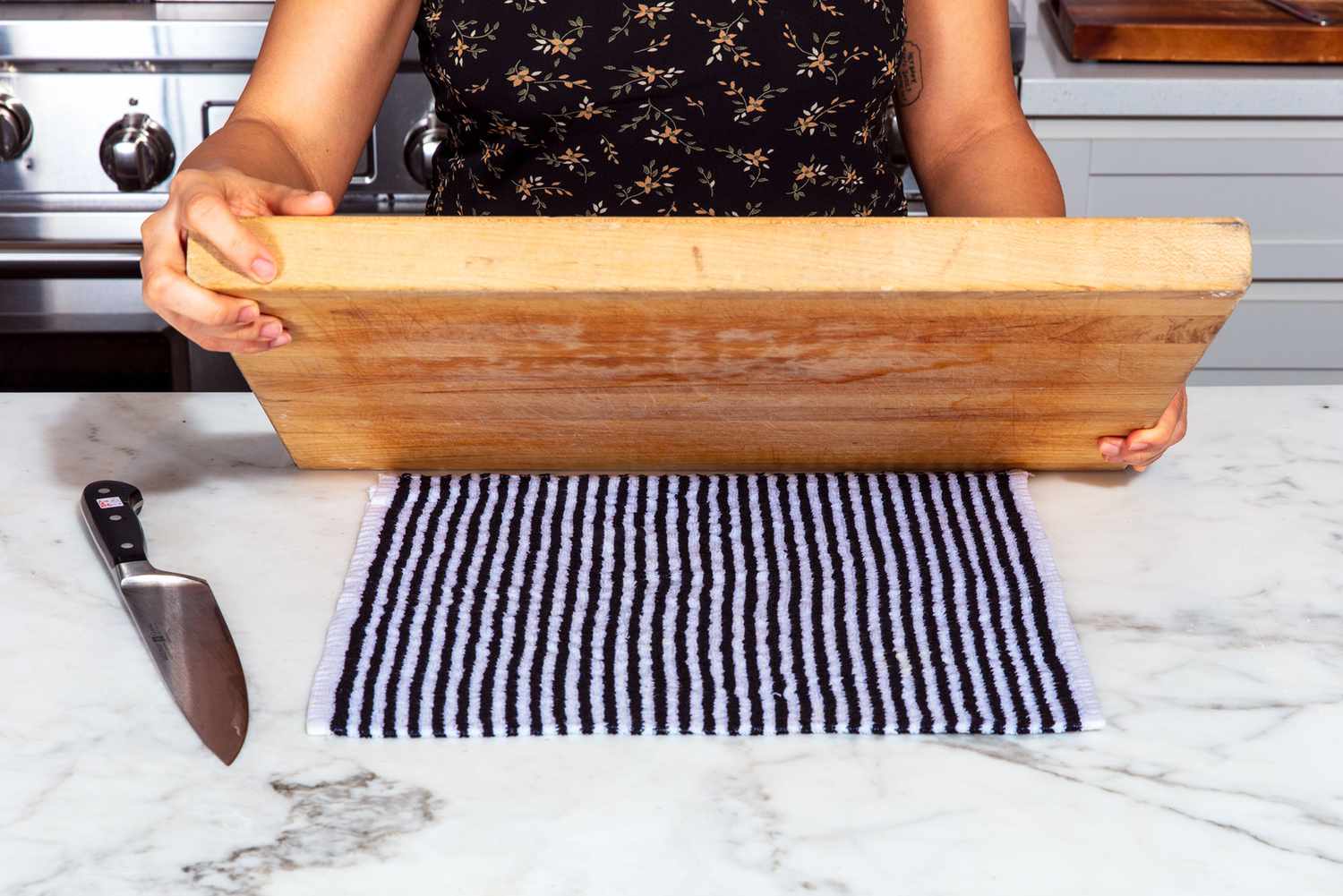 Cutting Board Safety
One of the most used items in a kitchen is cutting boards. When using cutting boards for various types of foods,
 the most important consideration is to avoid cross-contamination. 

Cross-contamination occurs when ready-to-eat food is placed on a surface that held raw meat, poultry, seafood, or egg; 

spreading illness-causing bacteria to ready-to-eat foods.
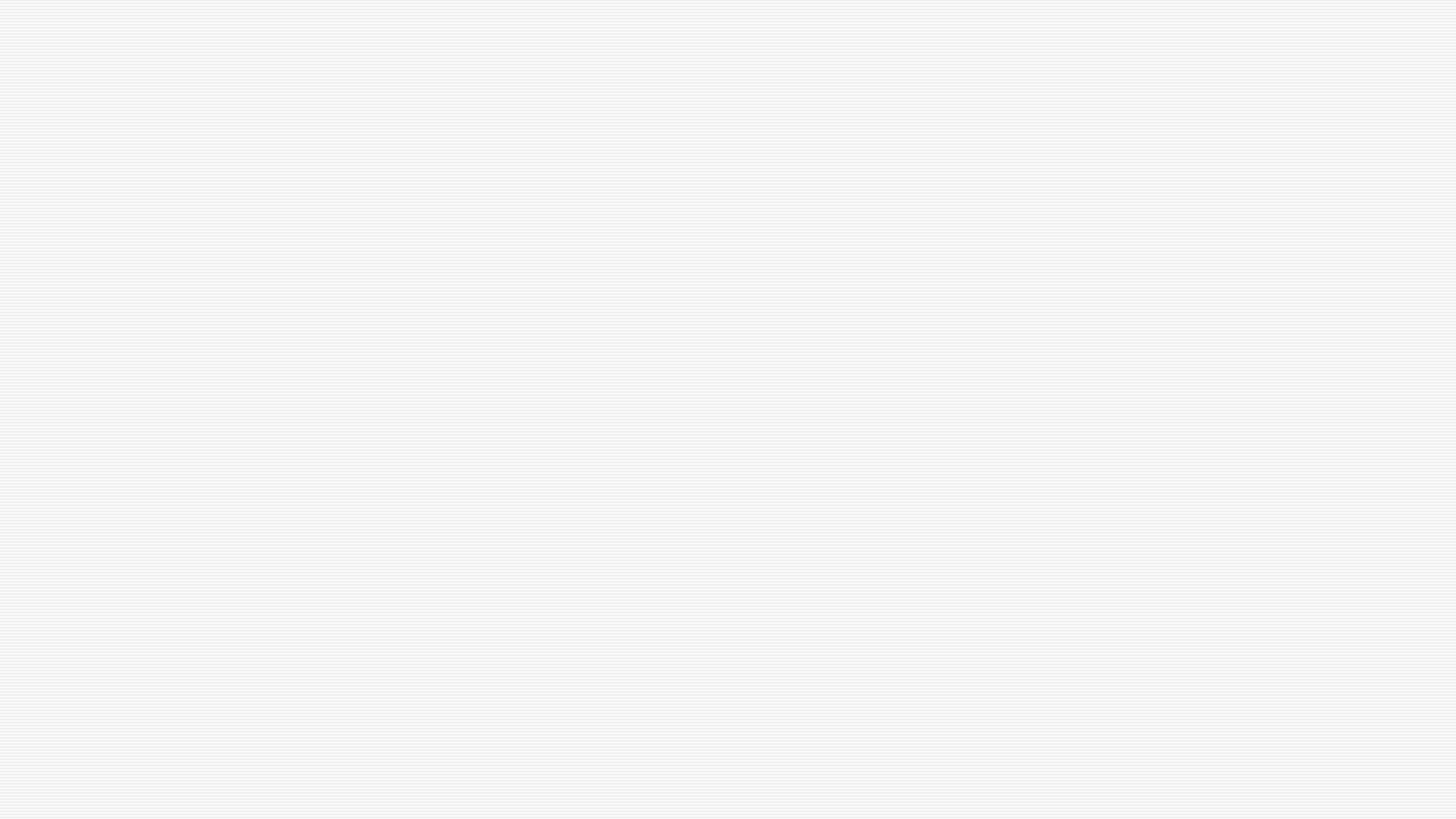 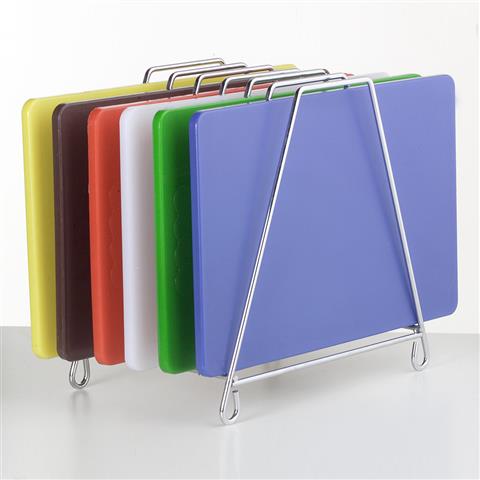 Cutting Board Safety
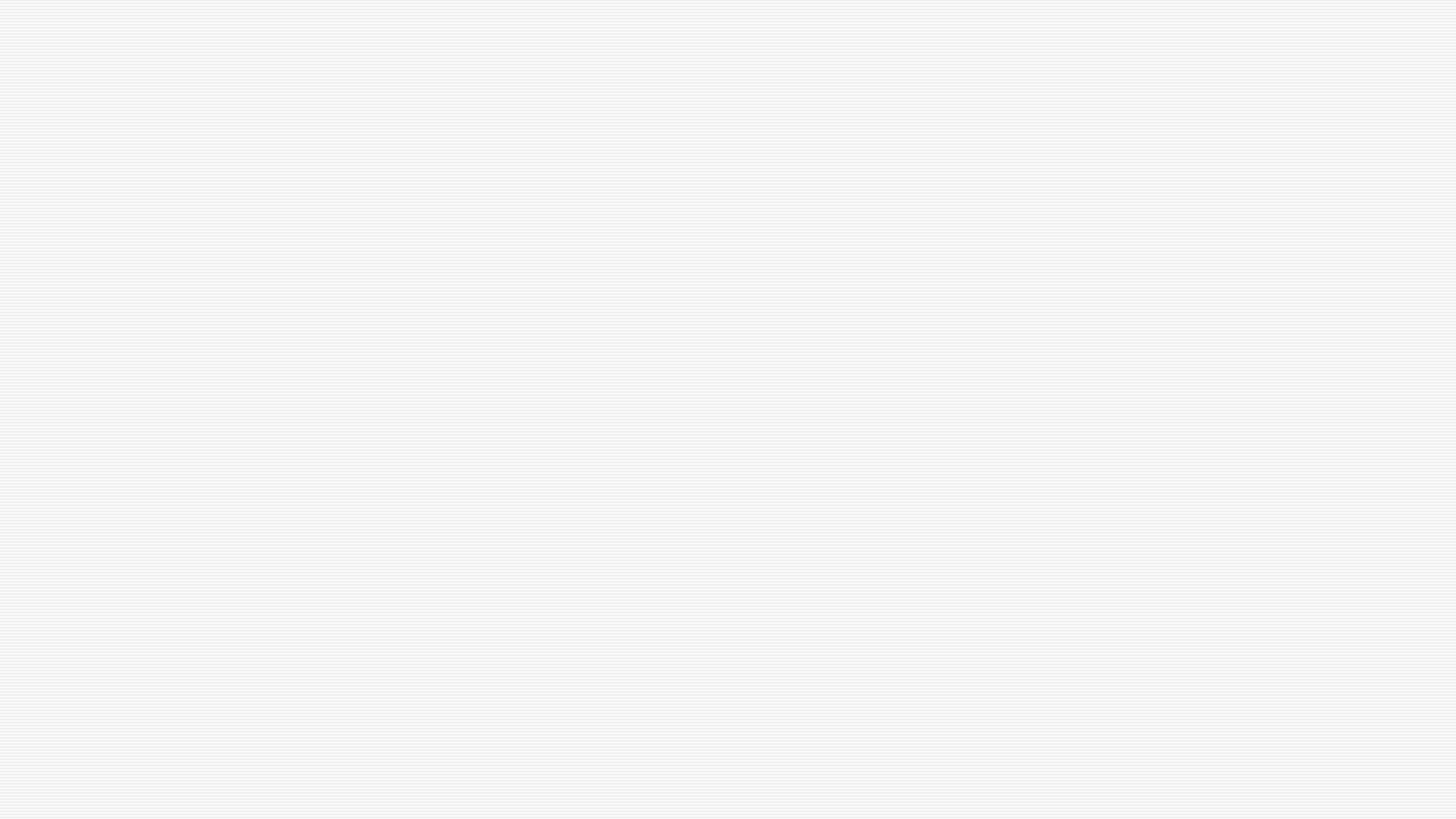 Cutting board safety
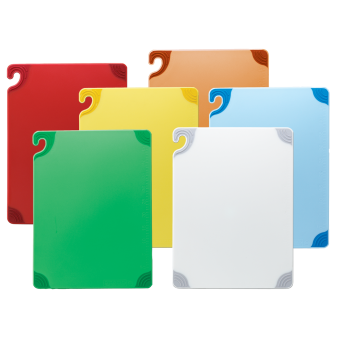 Plastic, glass, nonporous acrylic and solid wood cutting boards can be washed in a dishwasher (laminated boards may crack and split).
After cutting raw meat, poultry or seafood on your cutting board, clean thoroughly with hot soapy water, then disinfect with chlorine bleach or other sanitizing solution and rinse with clean water.
To disinfect your cutting board, use a fresh solution of 1 tablespoon of unscented, liquid chlorine bleach per gallon of water.
 Flood the surface with the bleach solution and allow it to stand for several minutes. 
Rinse with water and air dry
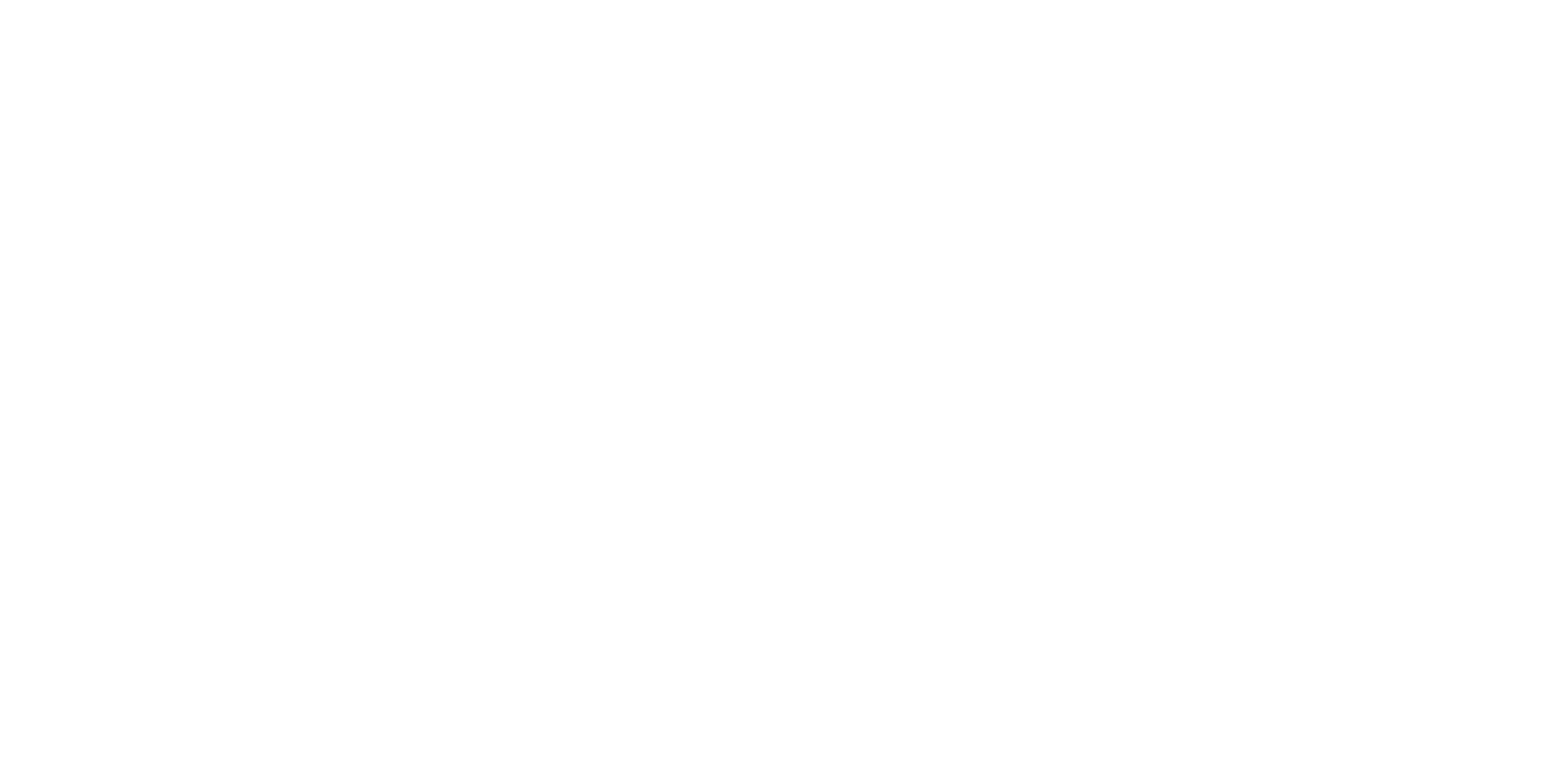 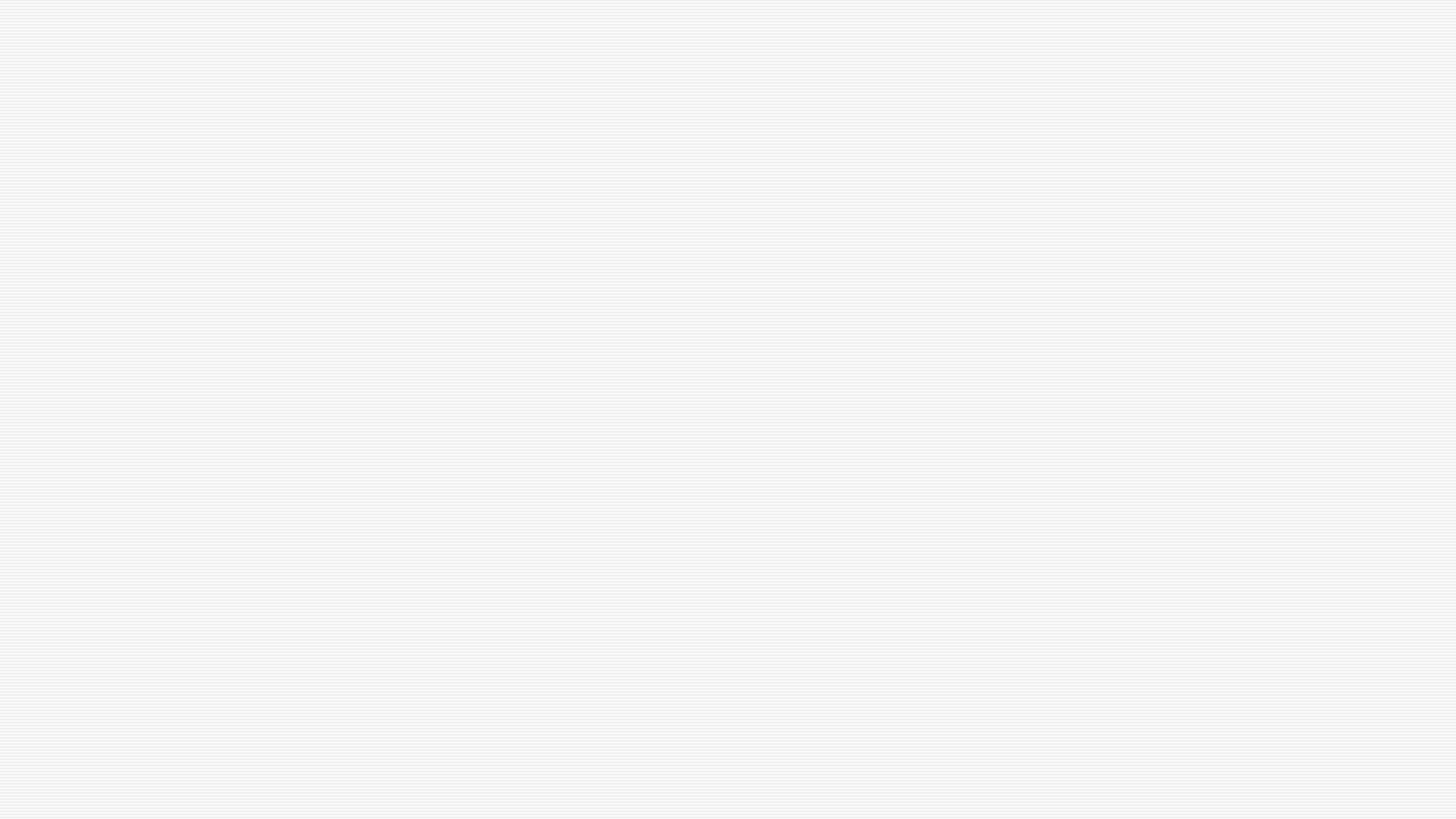 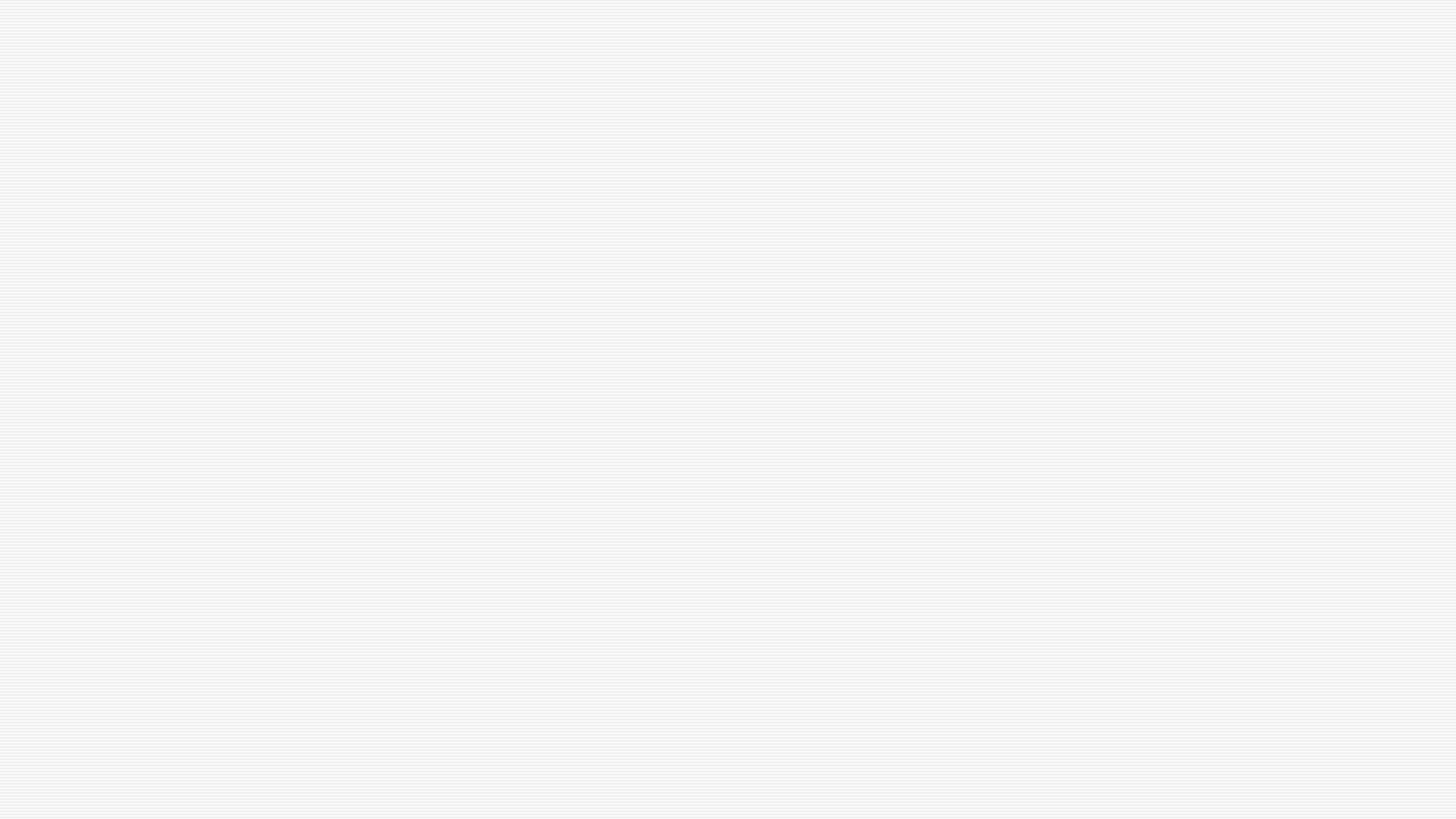 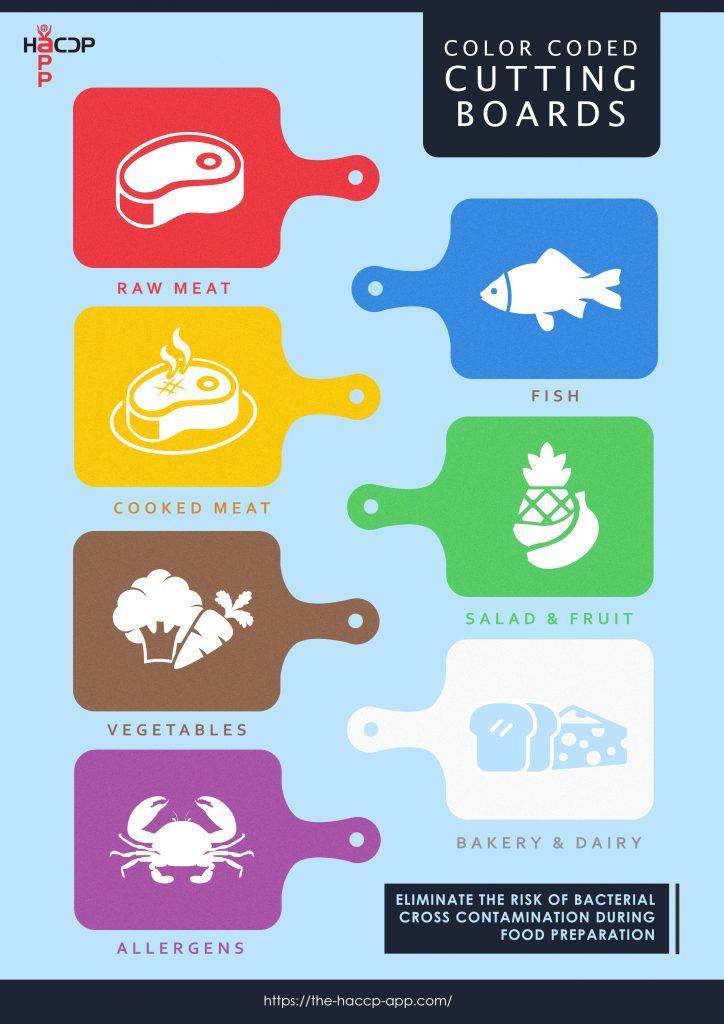 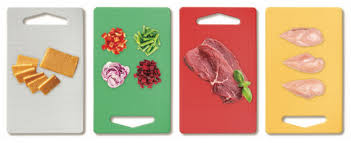 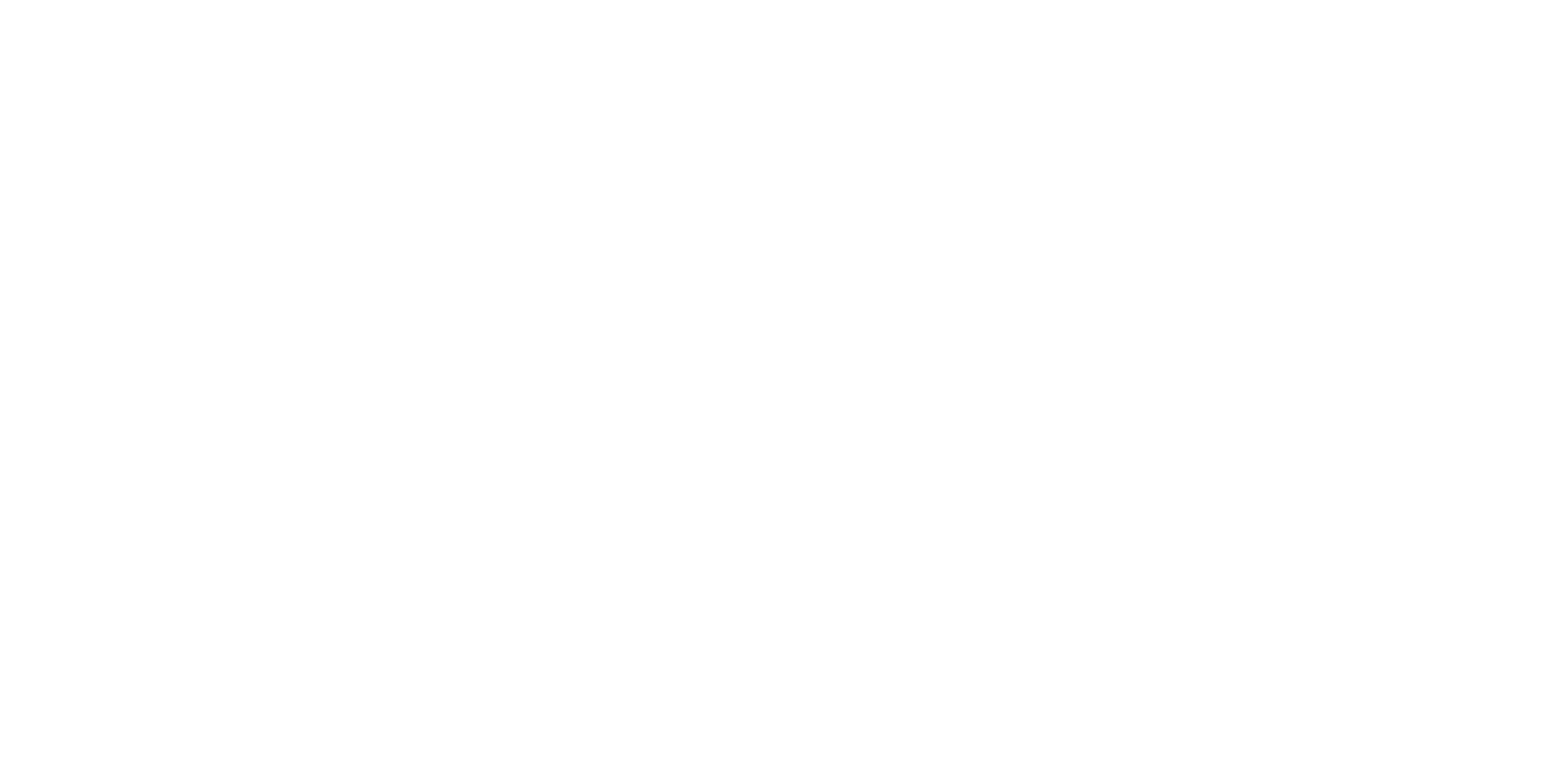 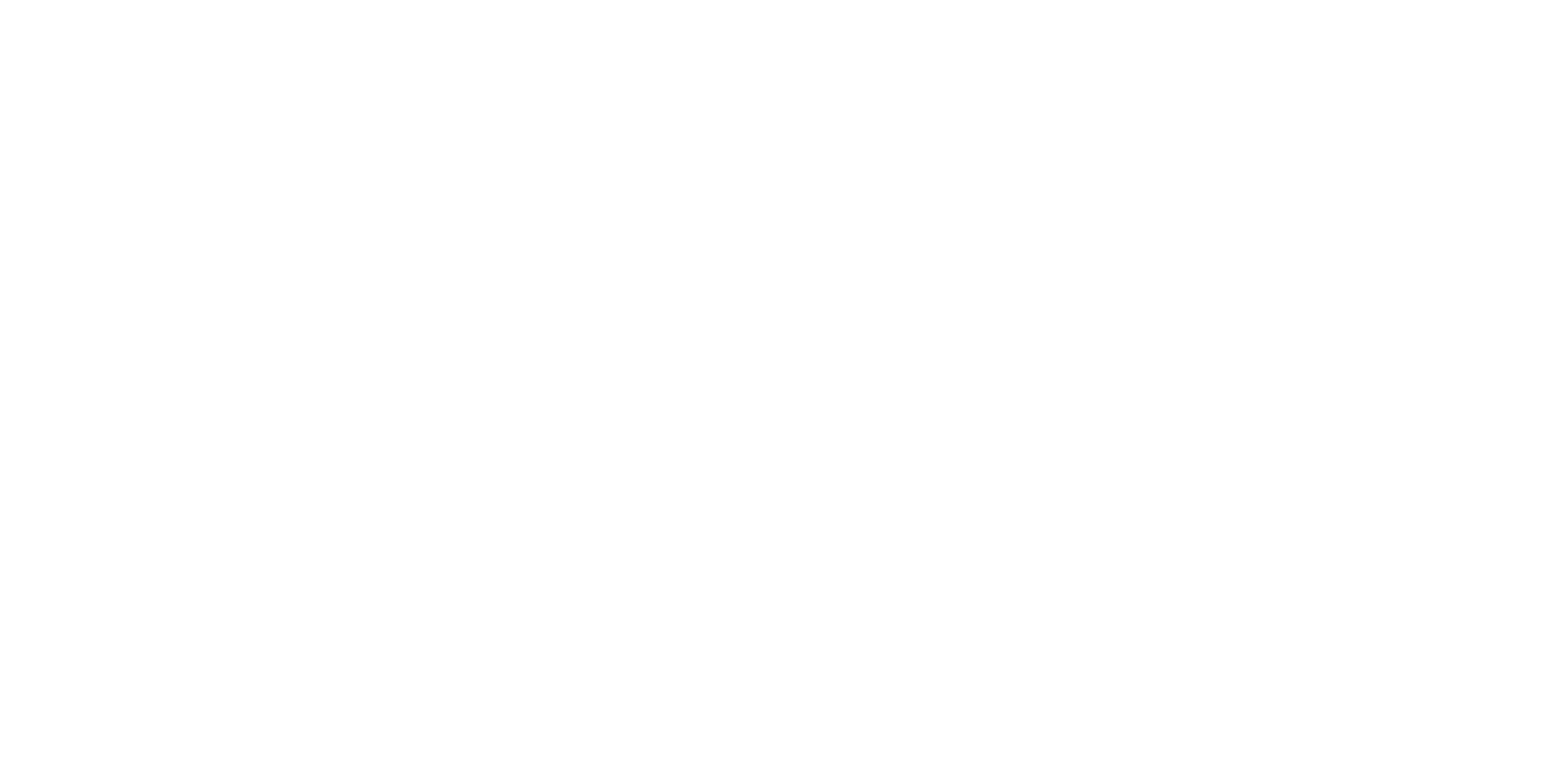 z
Colored Cutting Board Key
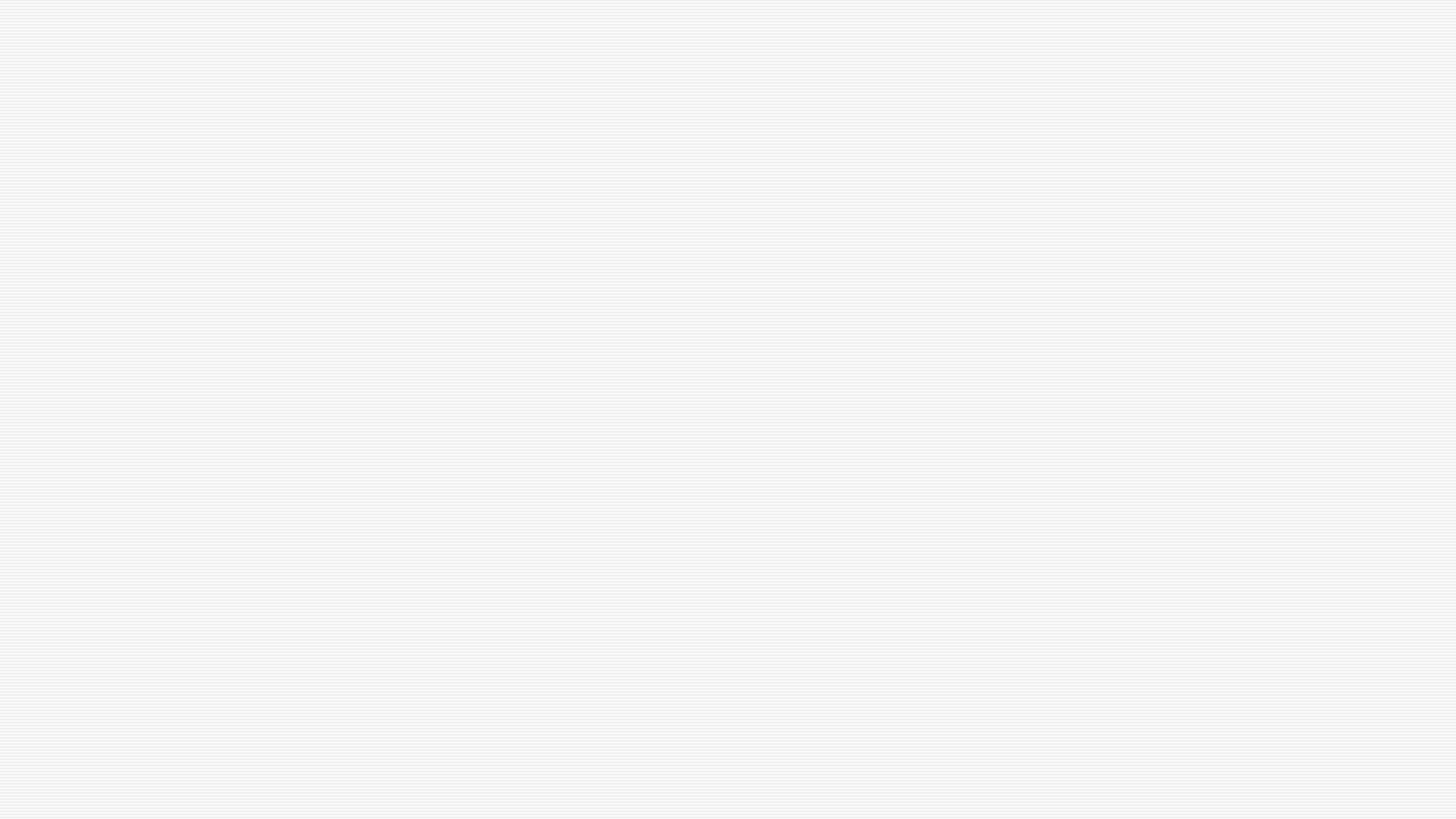 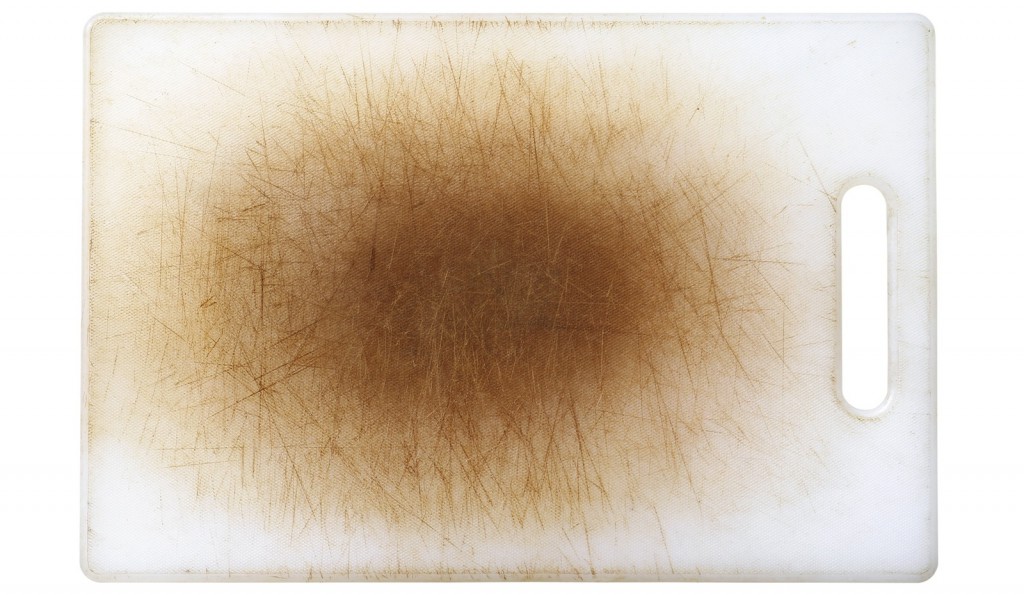 Replace Worn Cutting Boards
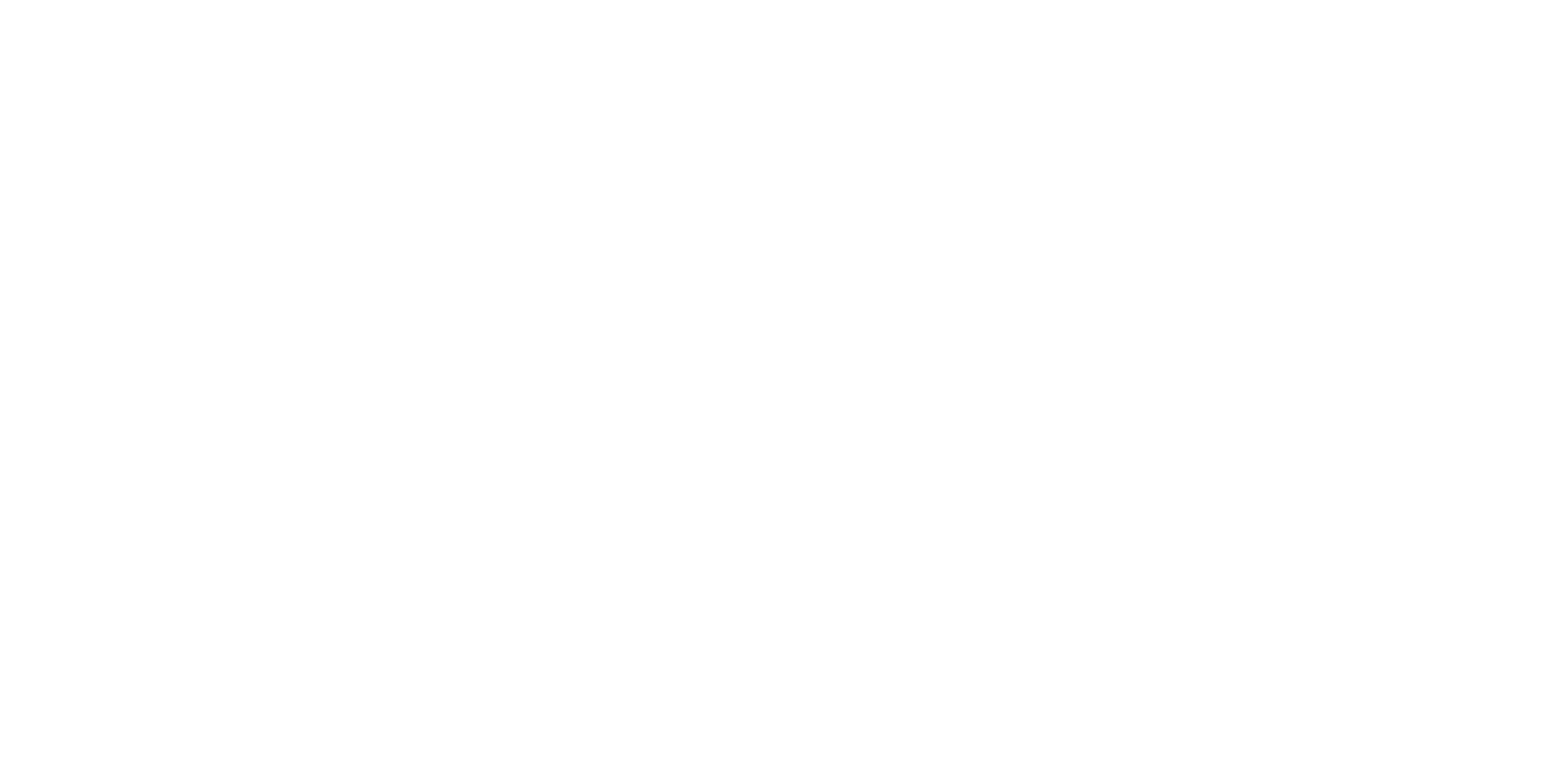 Part 5: Labeling and Dating
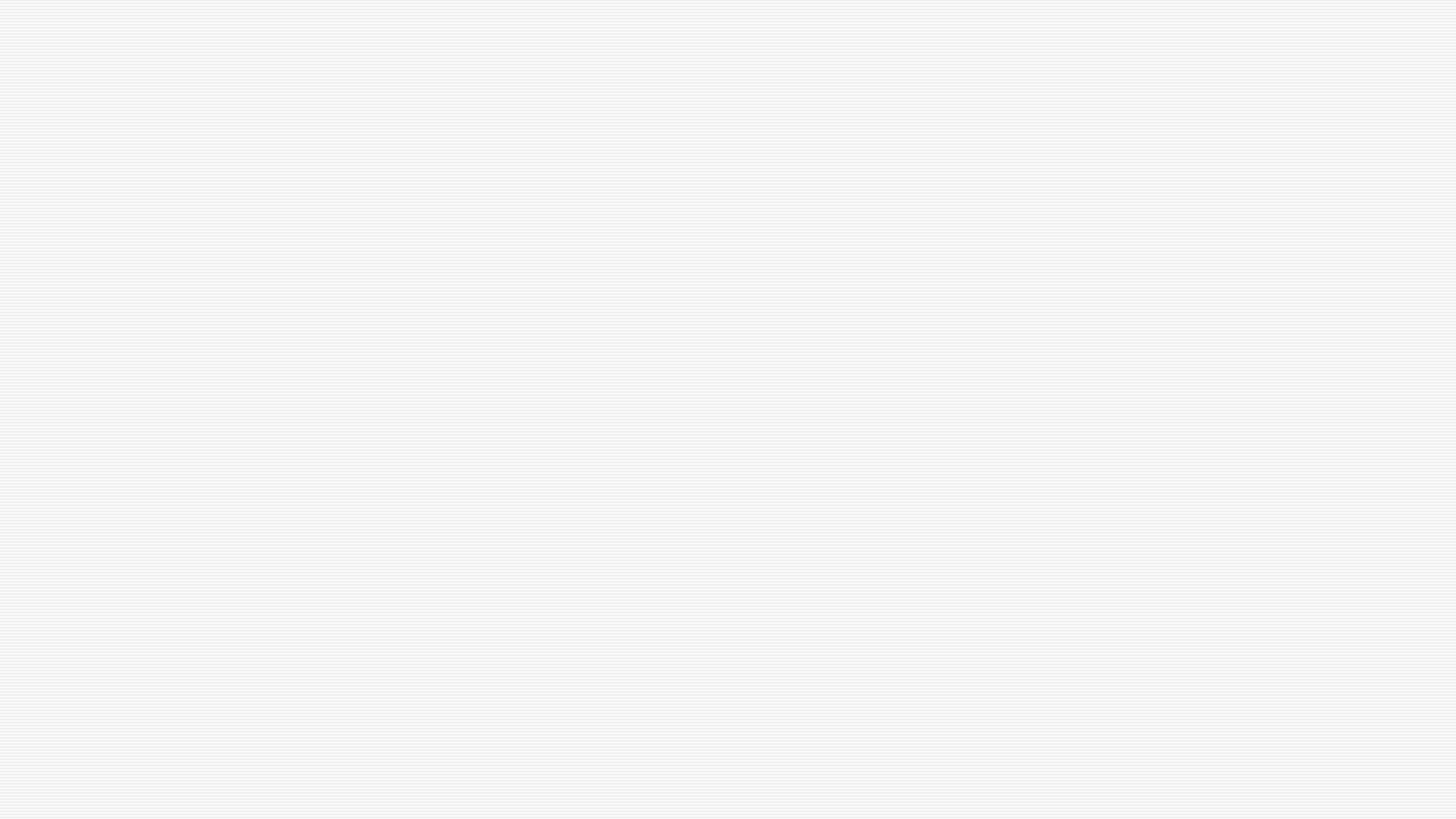 What Types of Food Are Dated?
Open dating is found on most foods including meat, poultry, egg and dairy products. 
"Closed or coded dates" are a series of letters and/or numbers and typically appear on shelf-stable products such as cans and boxes of food.
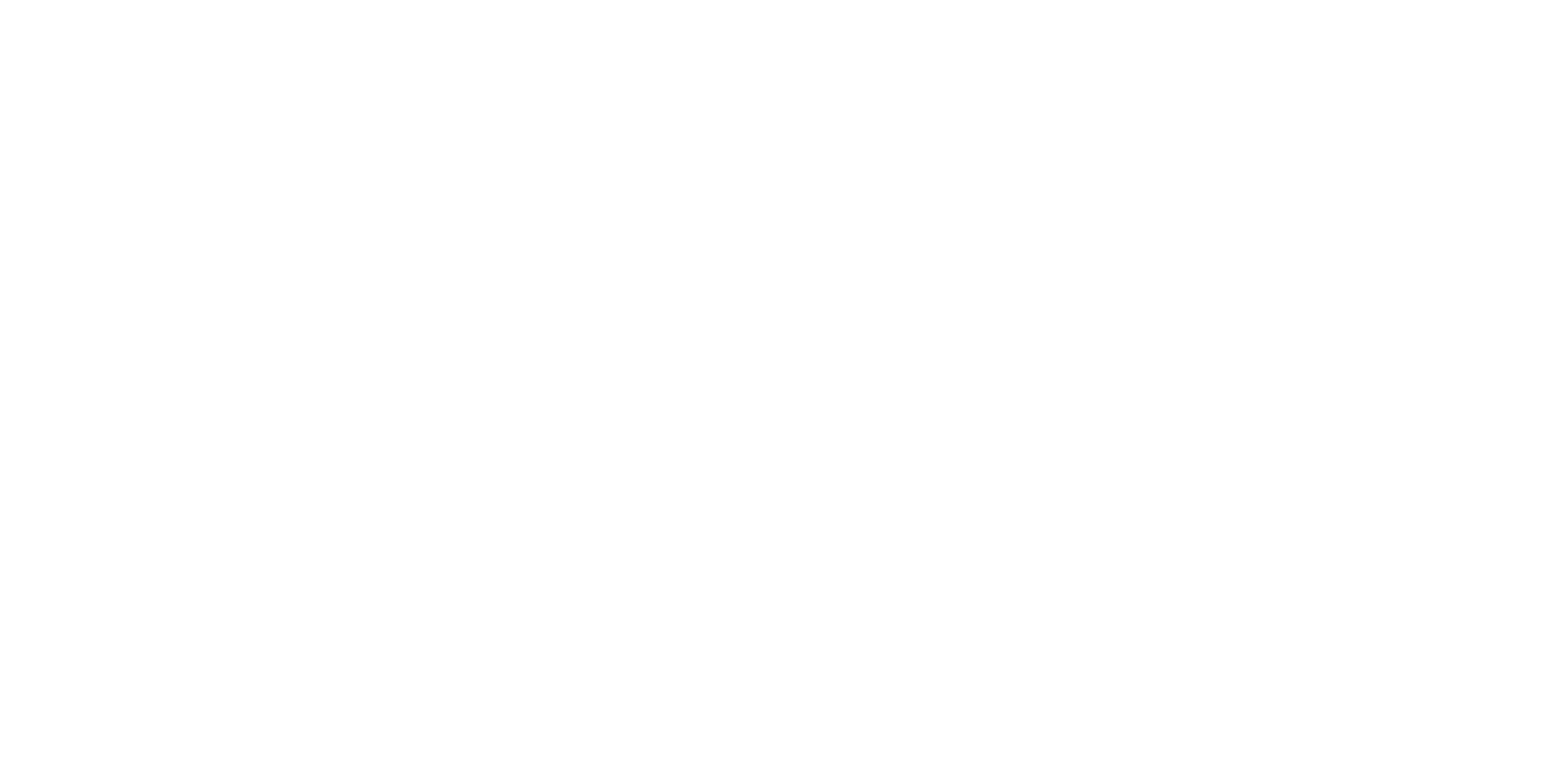 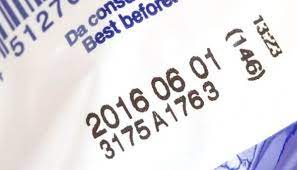 [Speaker Notes: https://www.fsis.usda.gov/food-safety/safe-food-handling-and-preparation/food-safety-basics/food-product-dating]
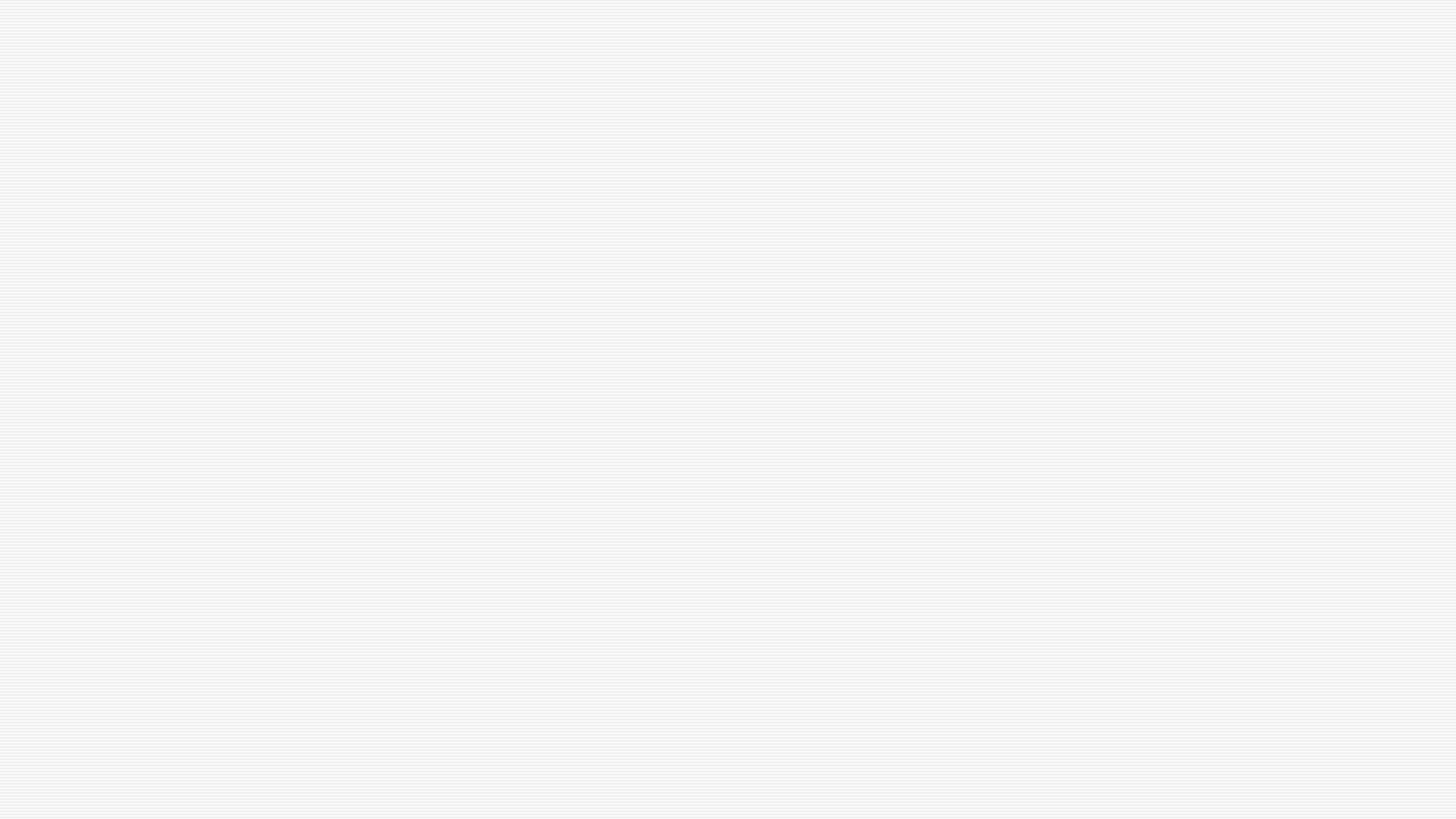 What Date-Labeling Phrases are Used?
There are no uniform or universally accepted descriptions used on food labels for open dating in the United States.  As a result, there are a wide variety of phrases used on labels to describe quality dates.
Examples of commonly used phrases:
A "Best if Used By/Before" date indicates when a product will be of best flavor or quality.  It is not a purchase or safety date.
A "Sell-By" date tells the store how long to display the product for sale for inventory management.  It is not a safety date. 
A “Use-By" date is the last date recommended for the use of the product while at peak quality. It is not a safety date except for when used on infant formula as described below.
A “Freeze-By” date indicates when a product should be frozen to maintain peak quality. It is not a purchase or safety date.
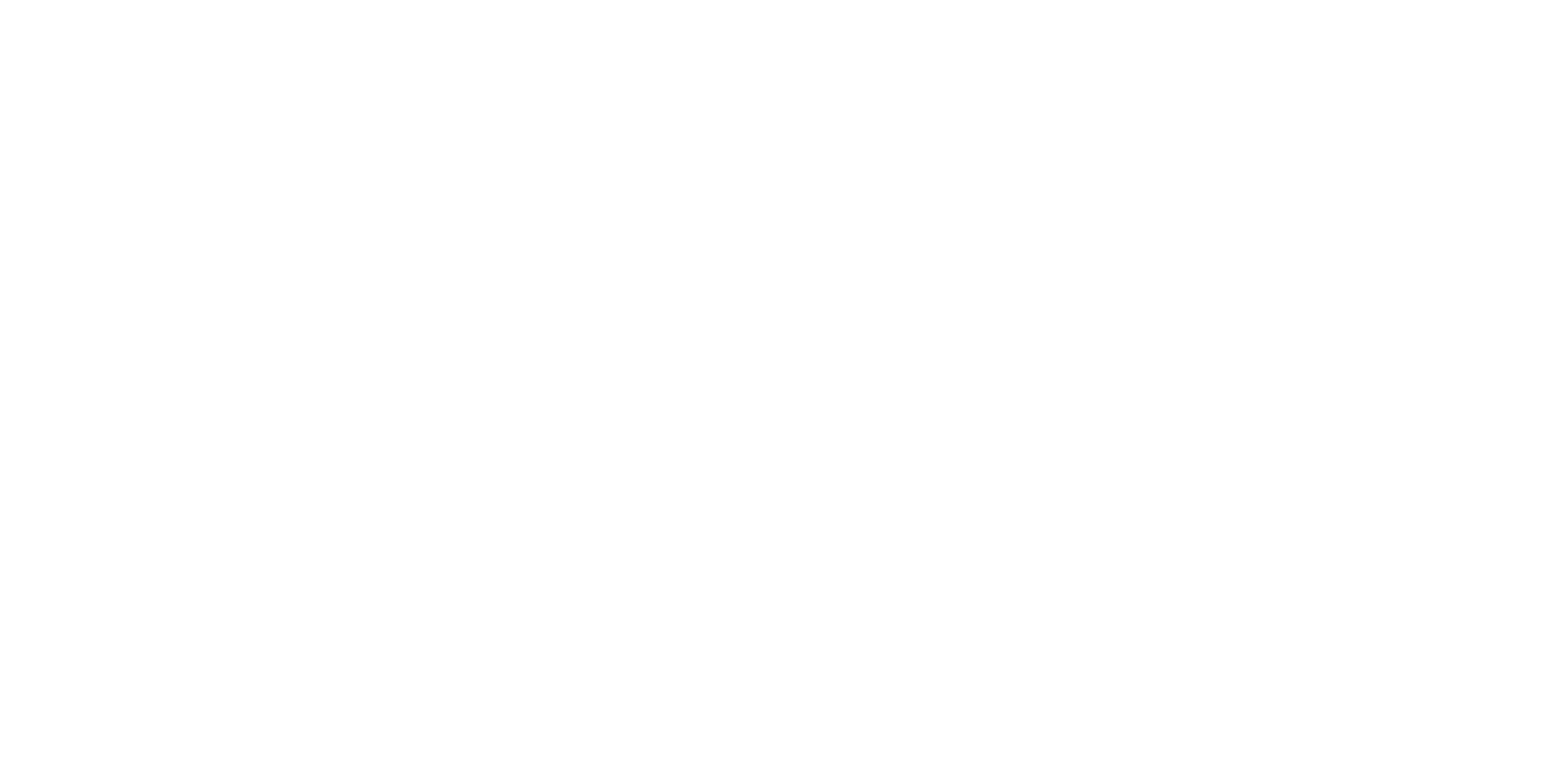 Labeling and dating food
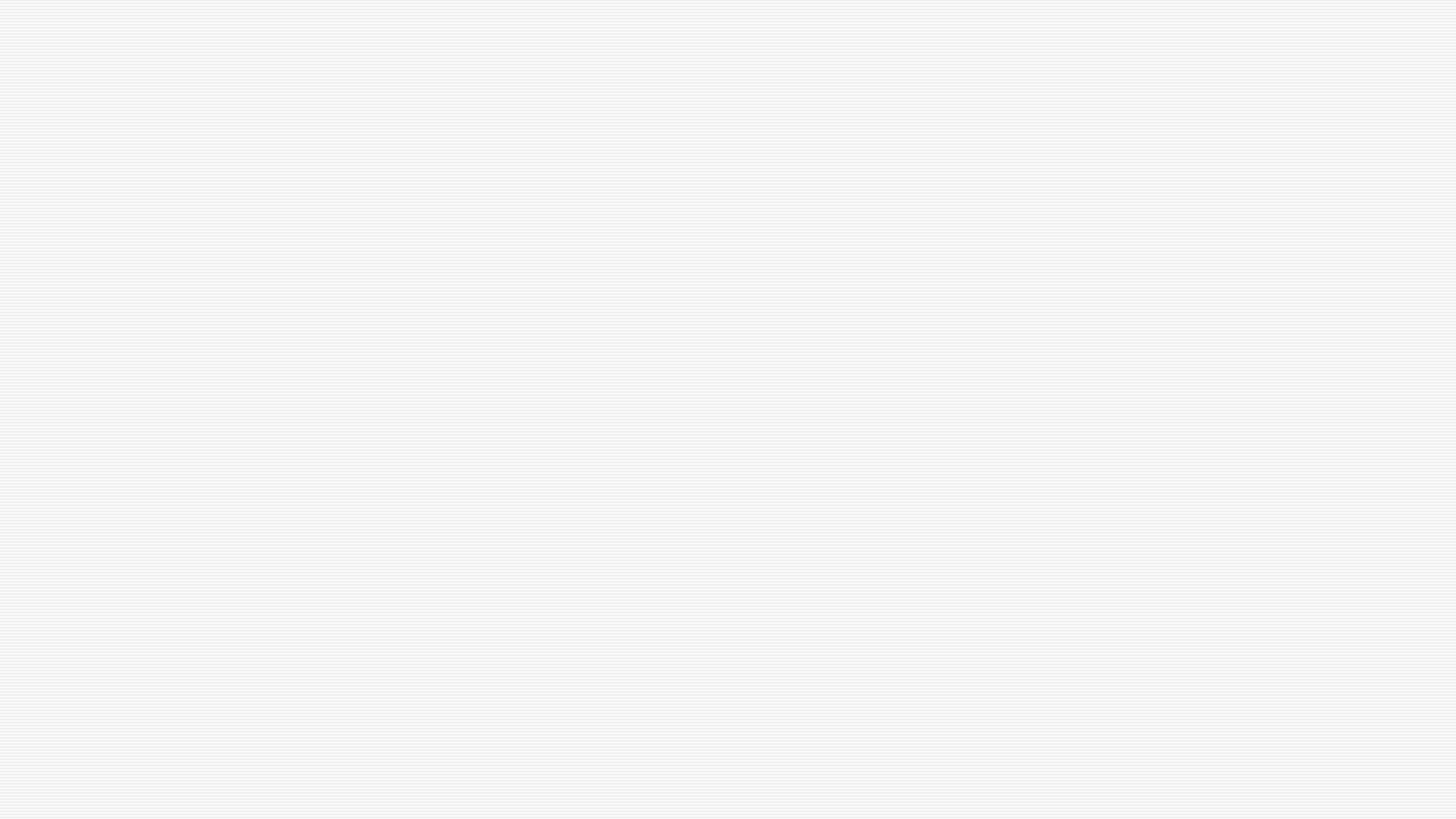 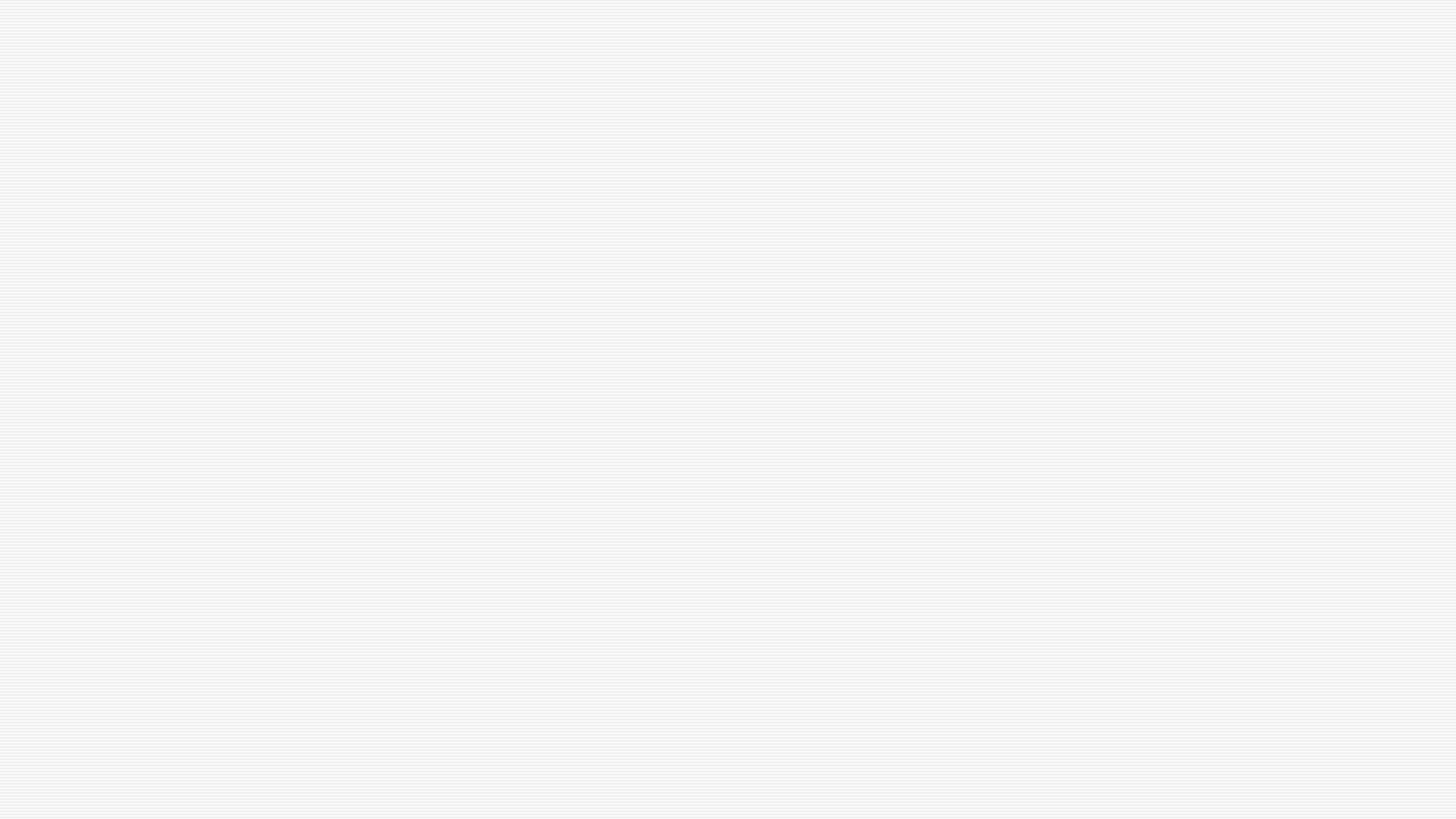 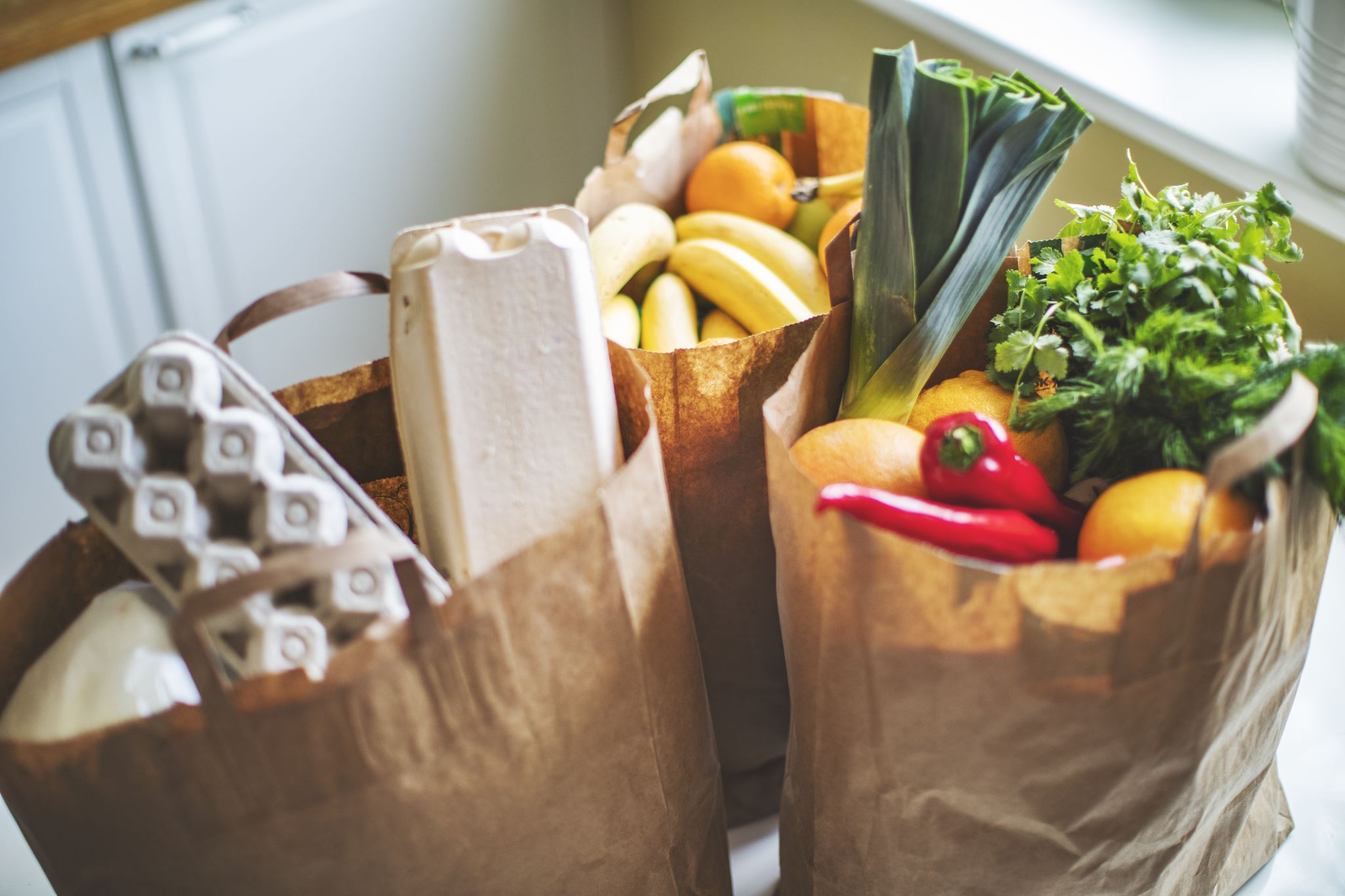 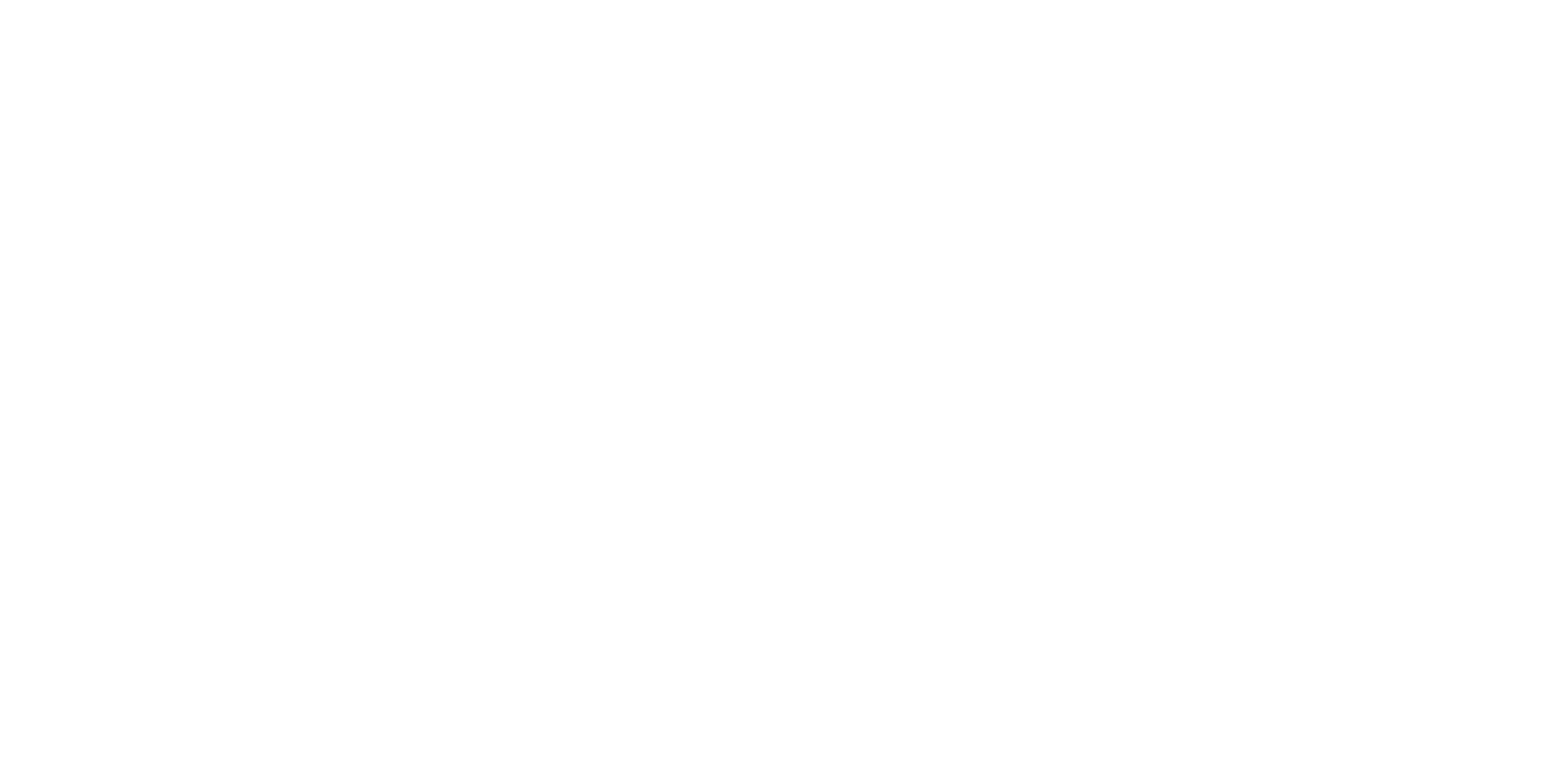 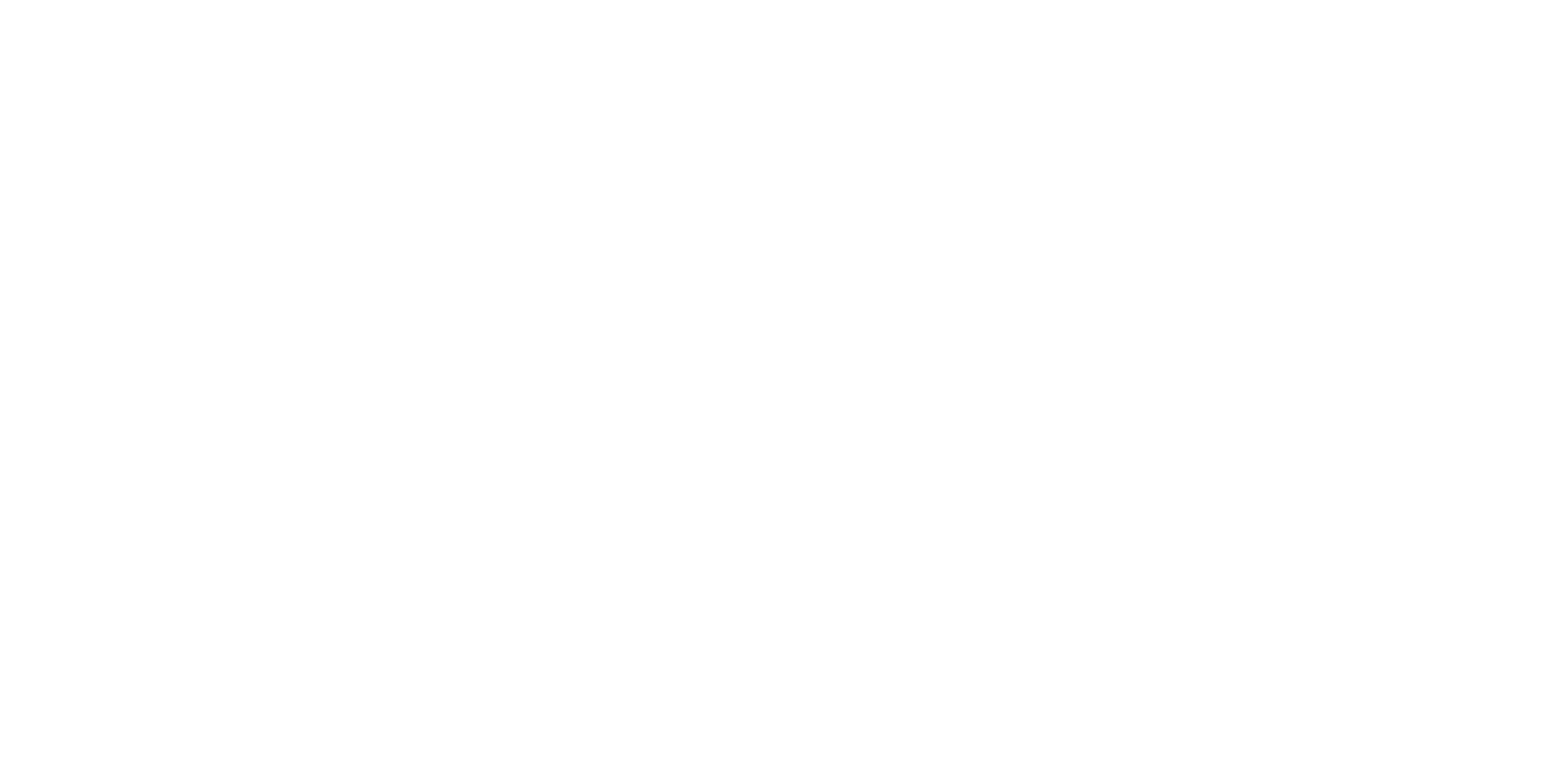 z
Part 6:How To Read a Nutrition Facts  Label
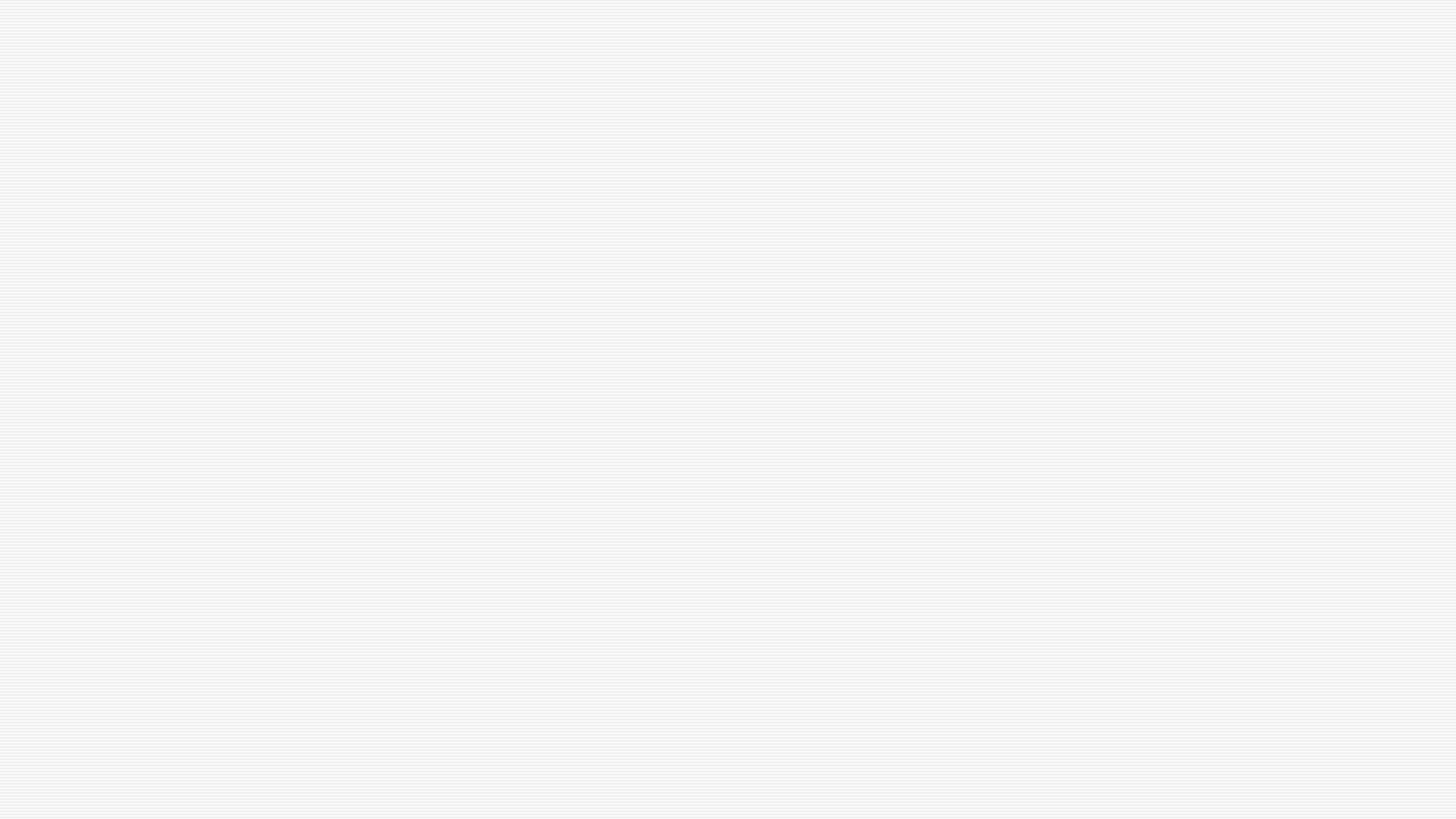 When and Why did the nutrition label change?
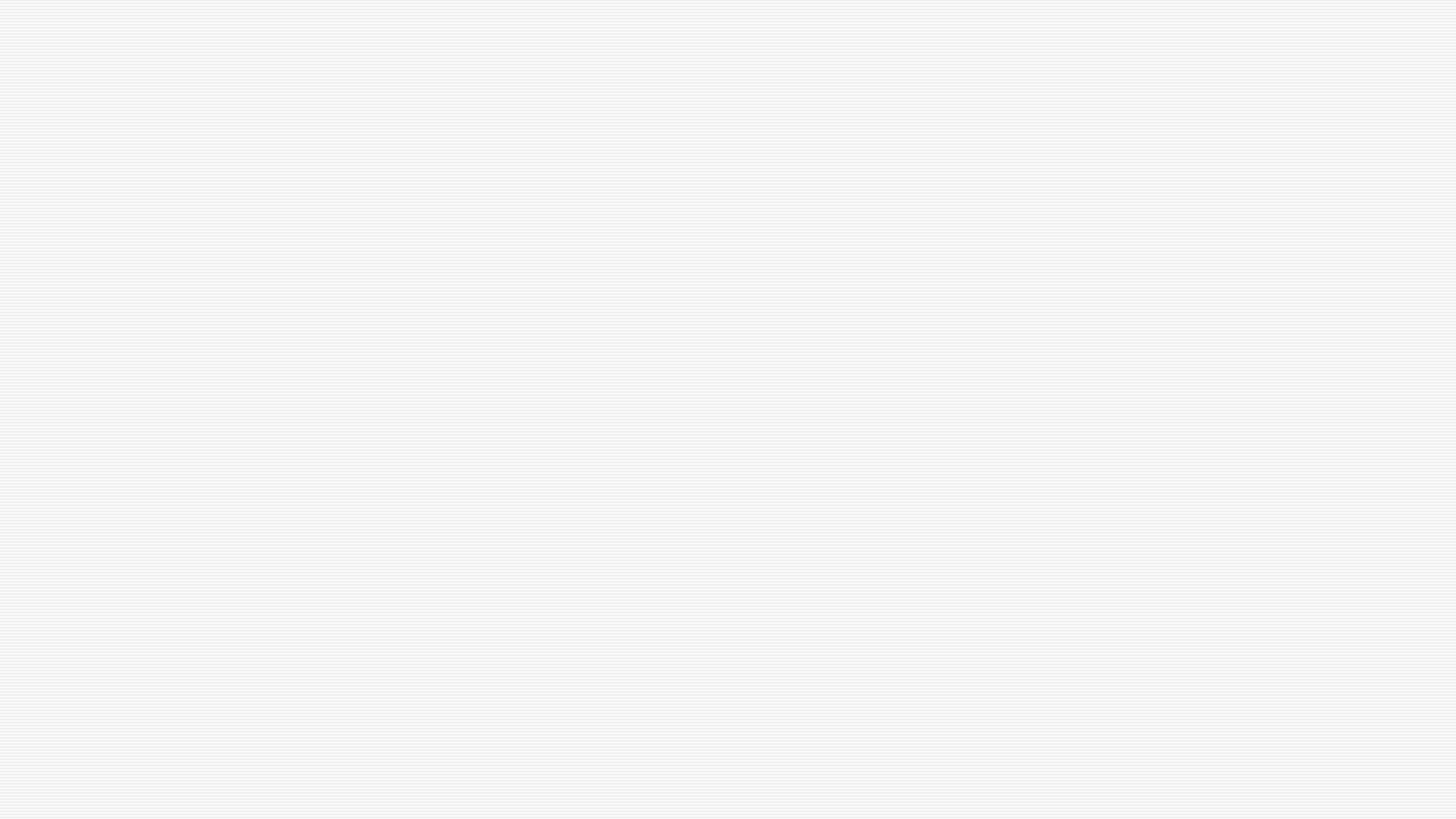 When and Why did the nutrition label change?  Con’t
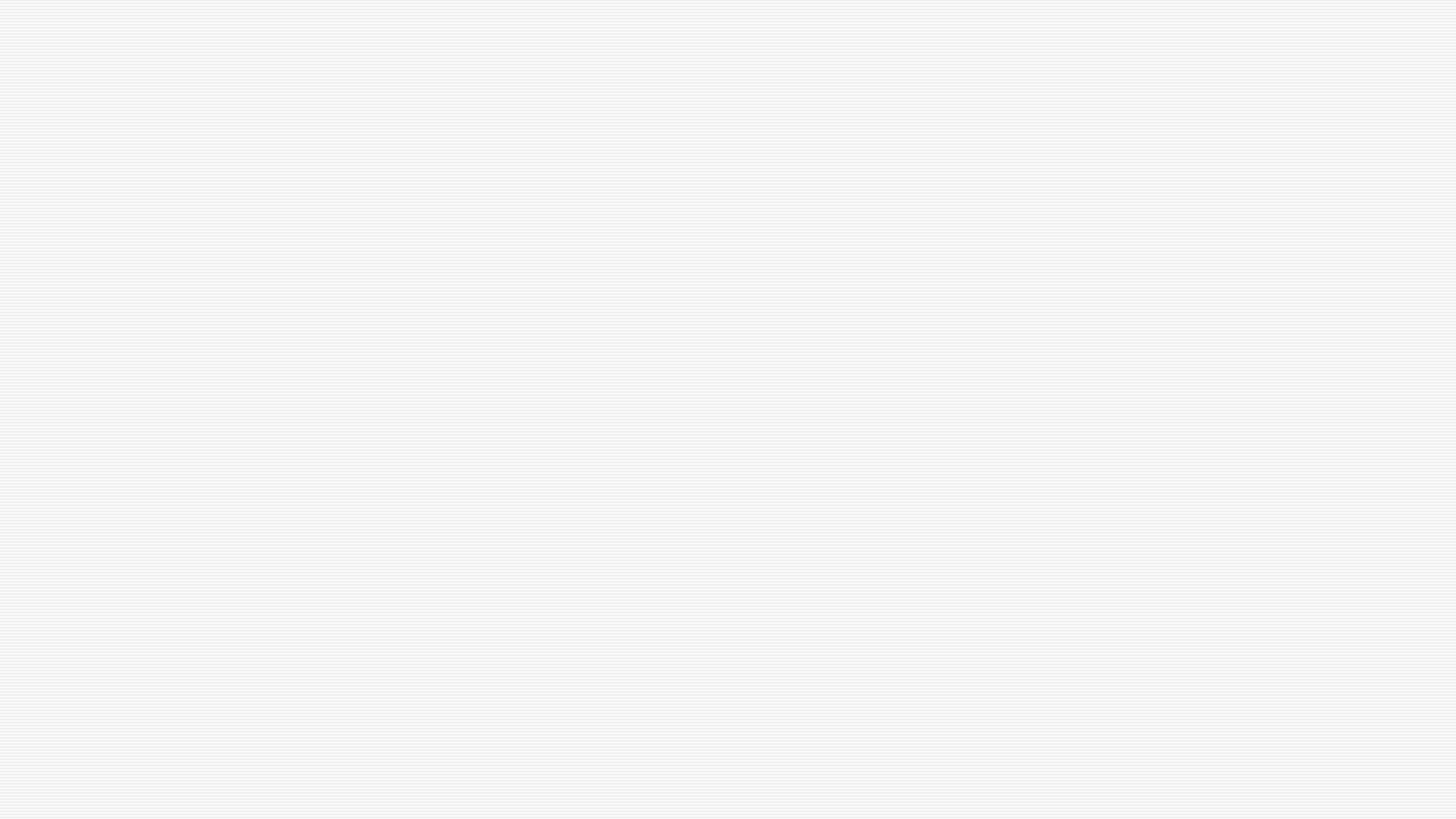 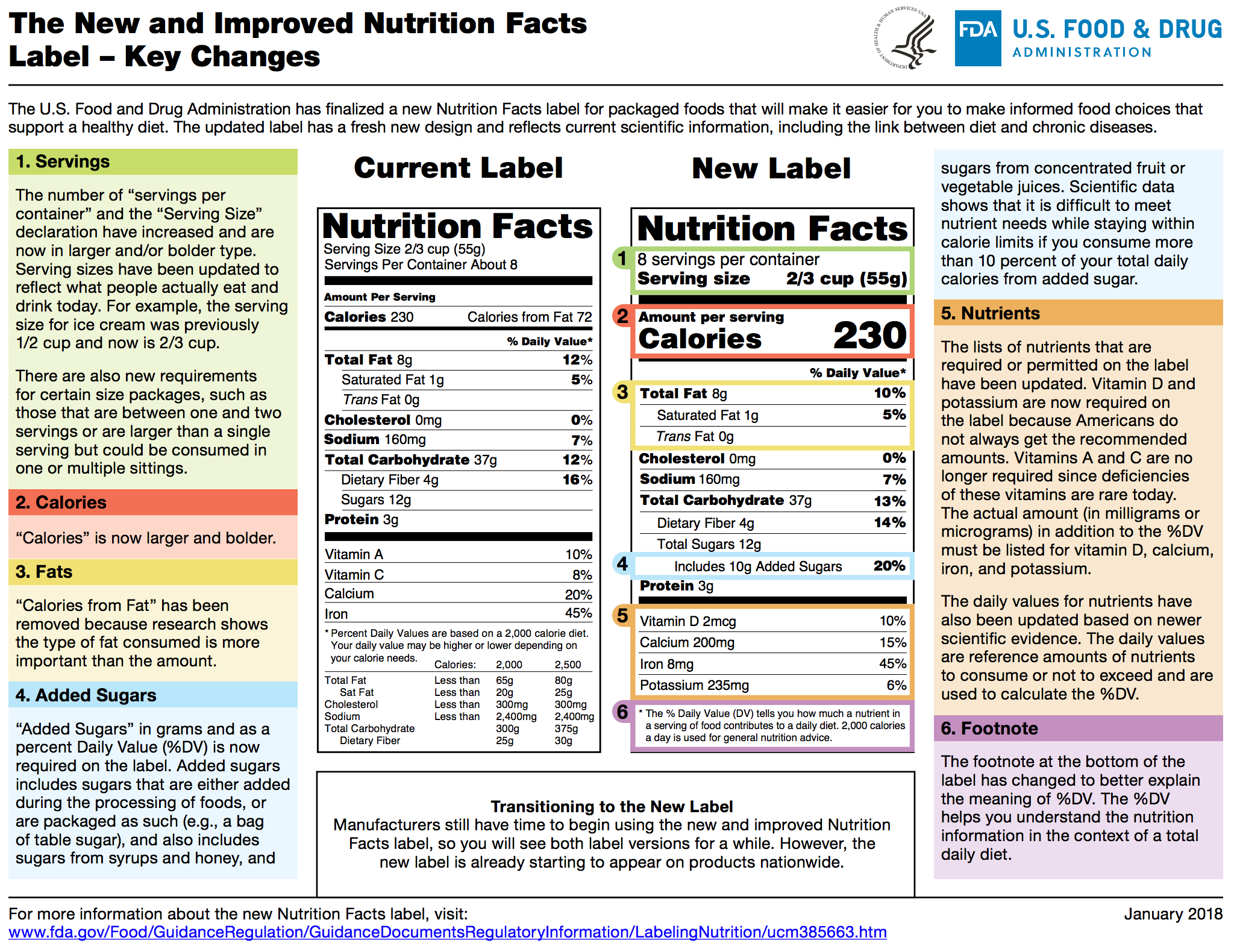 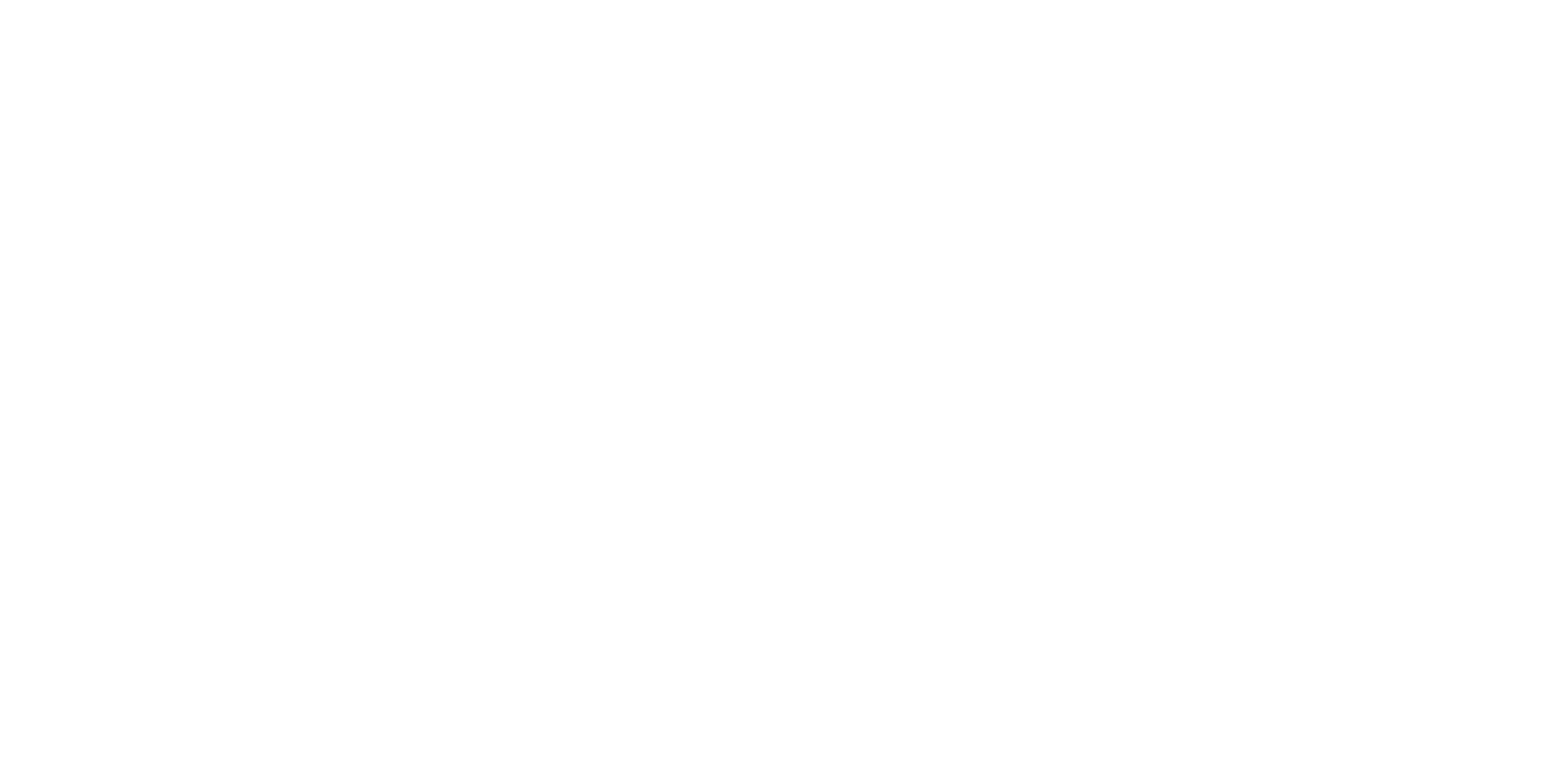 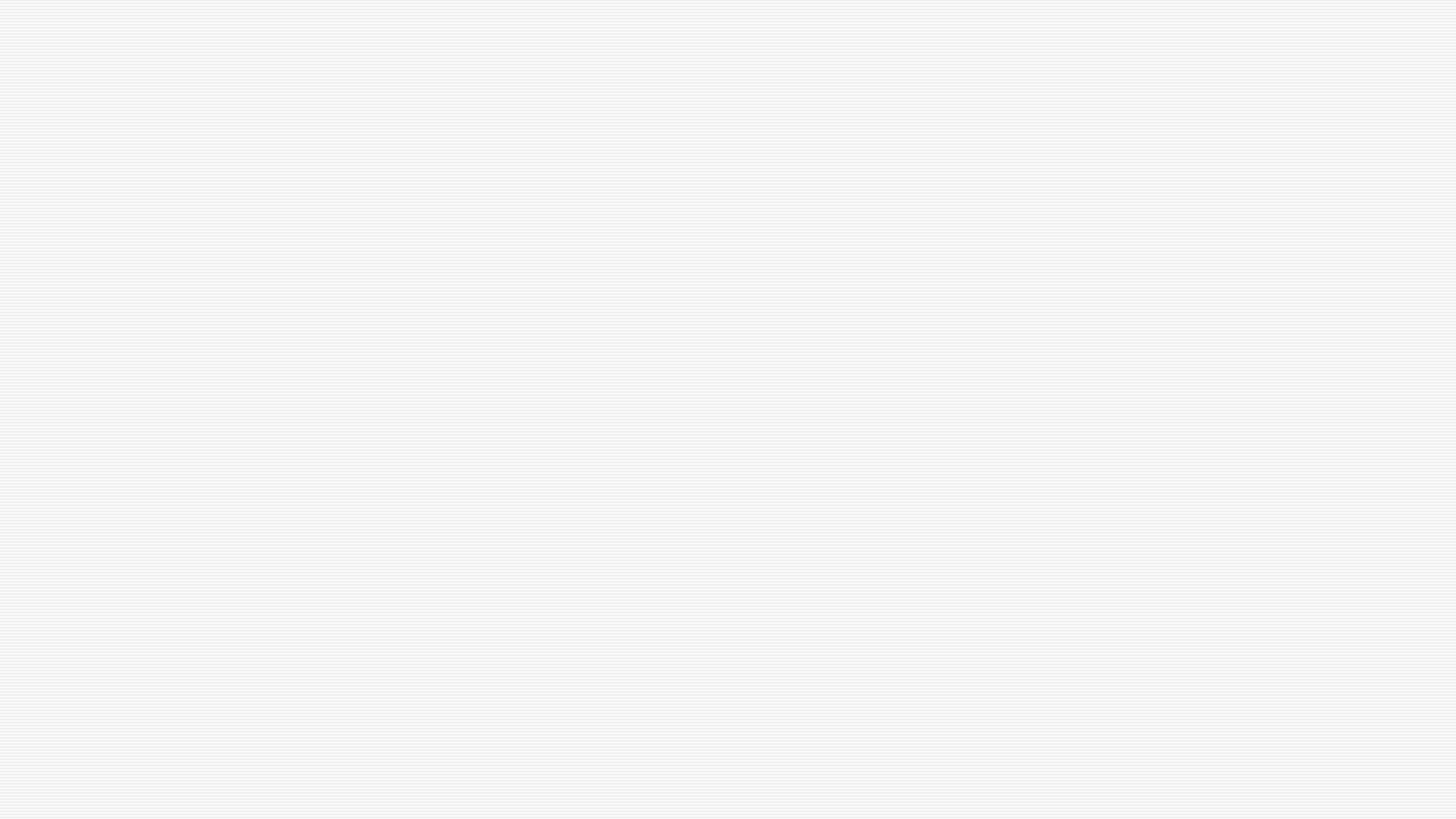 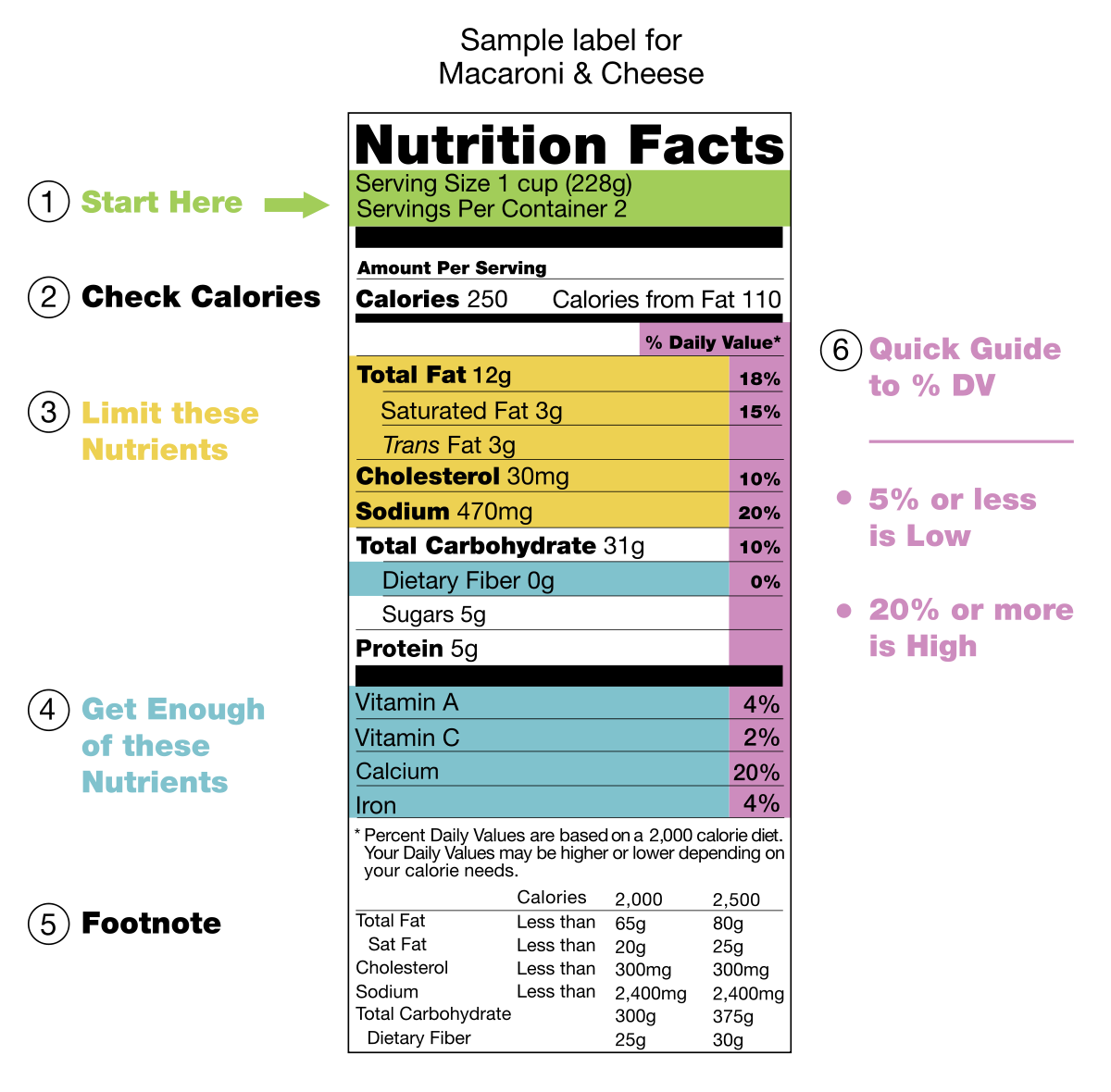 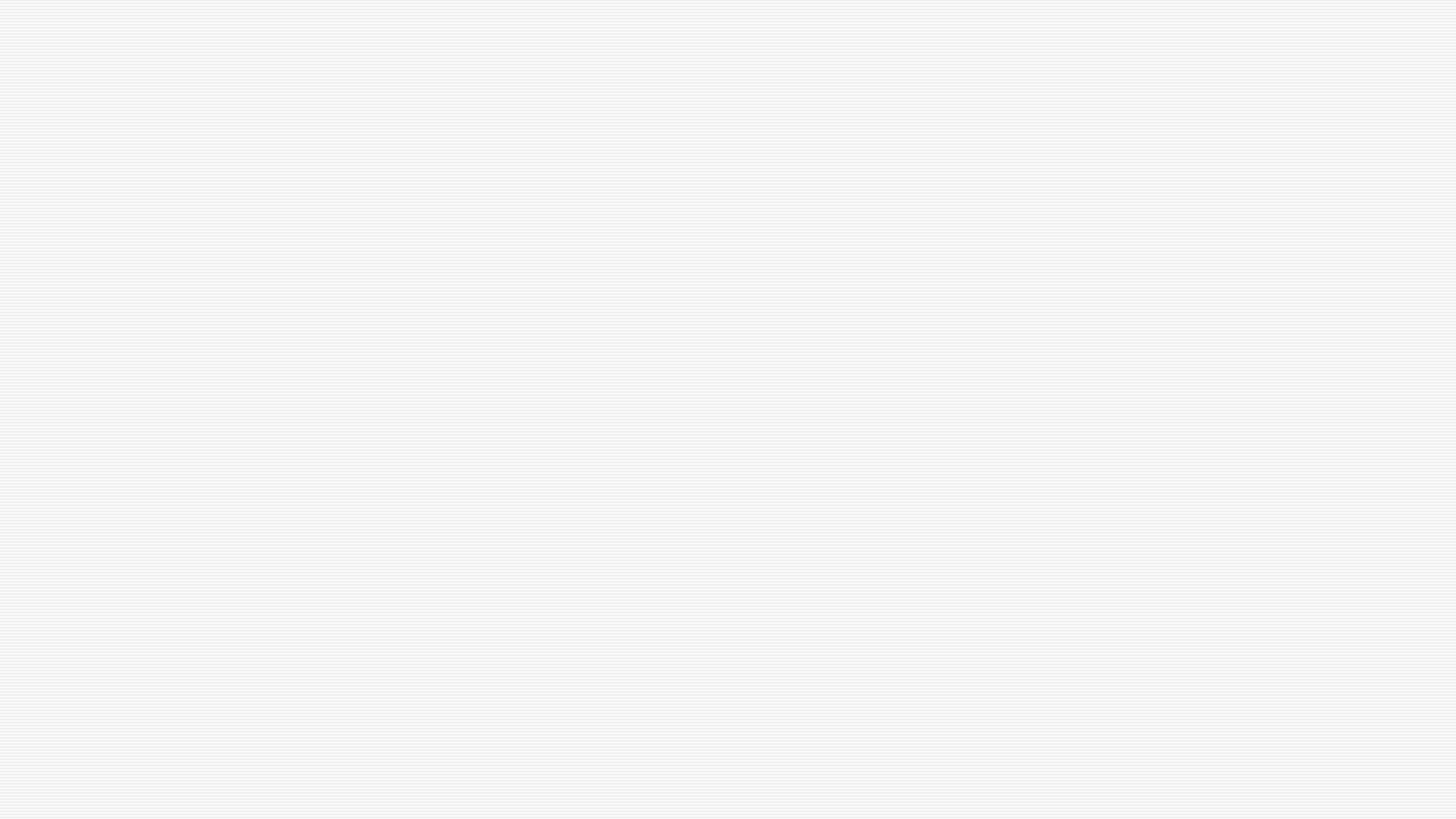 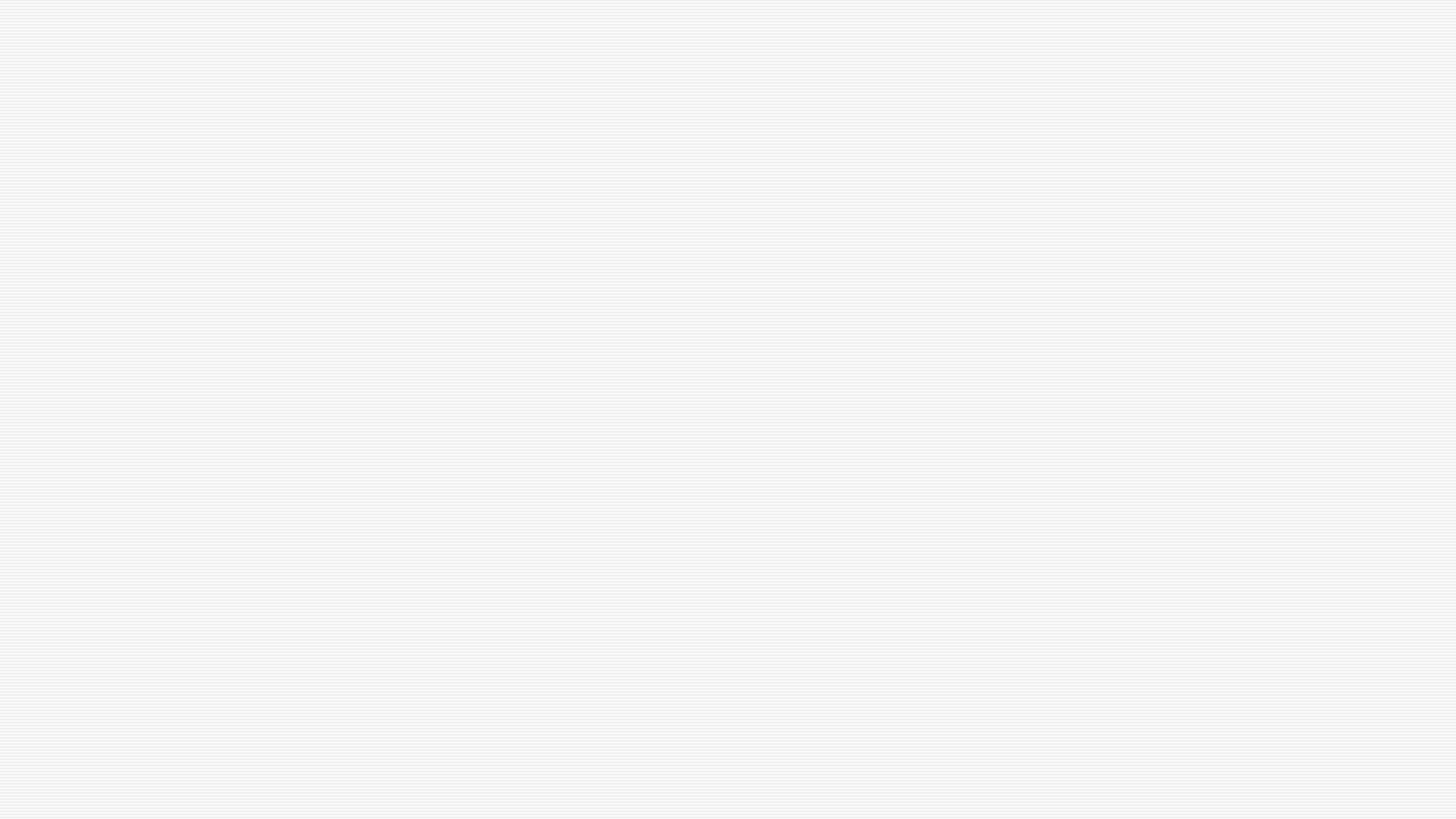 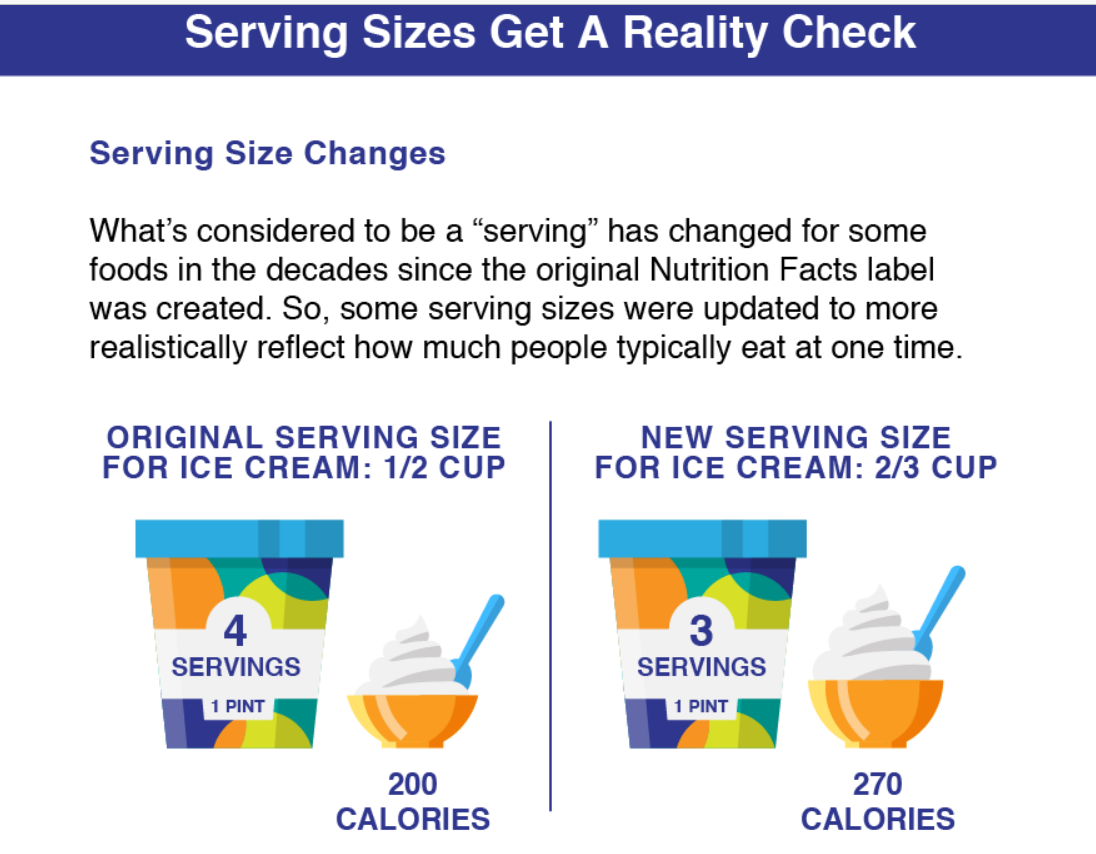 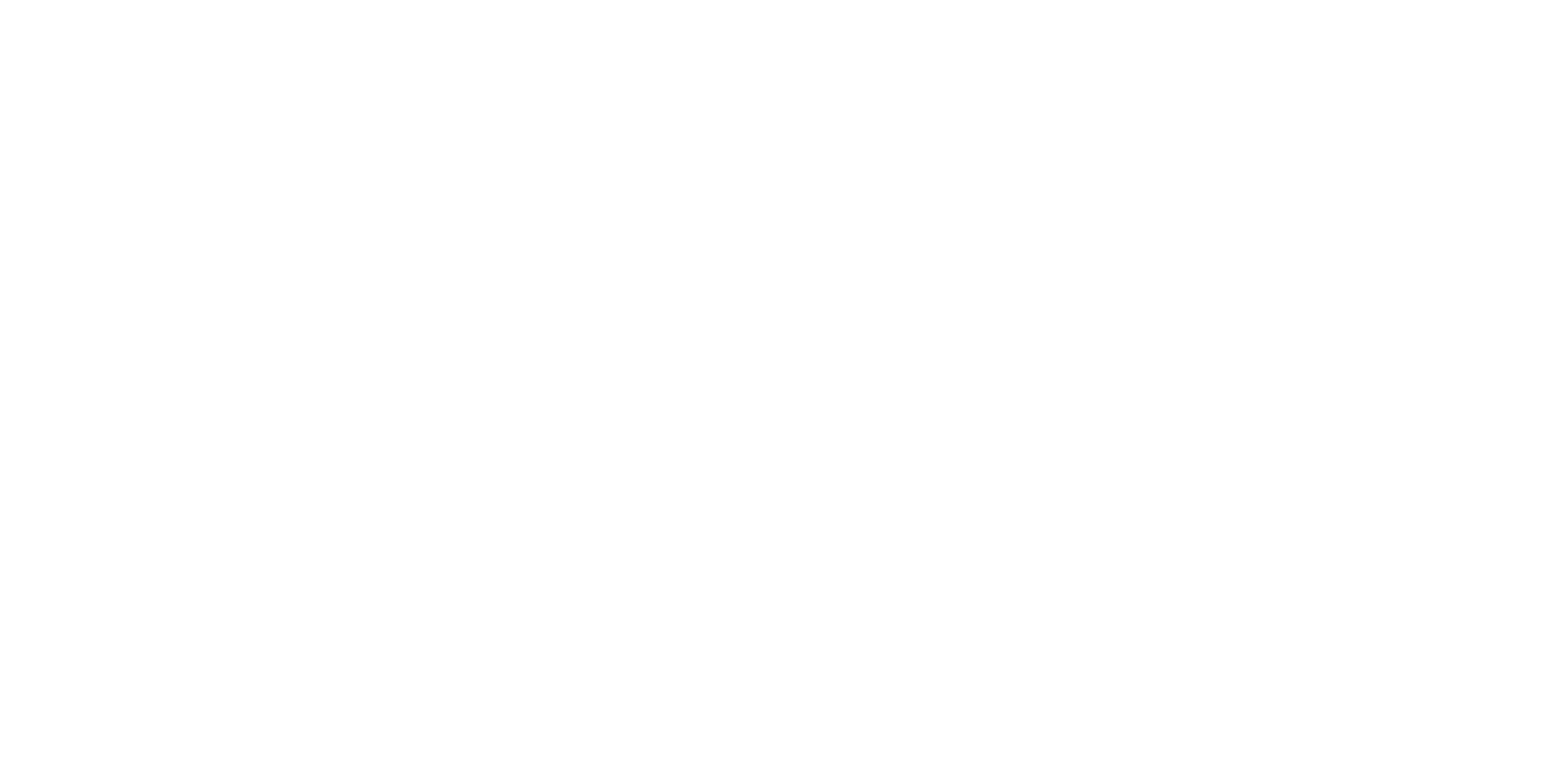 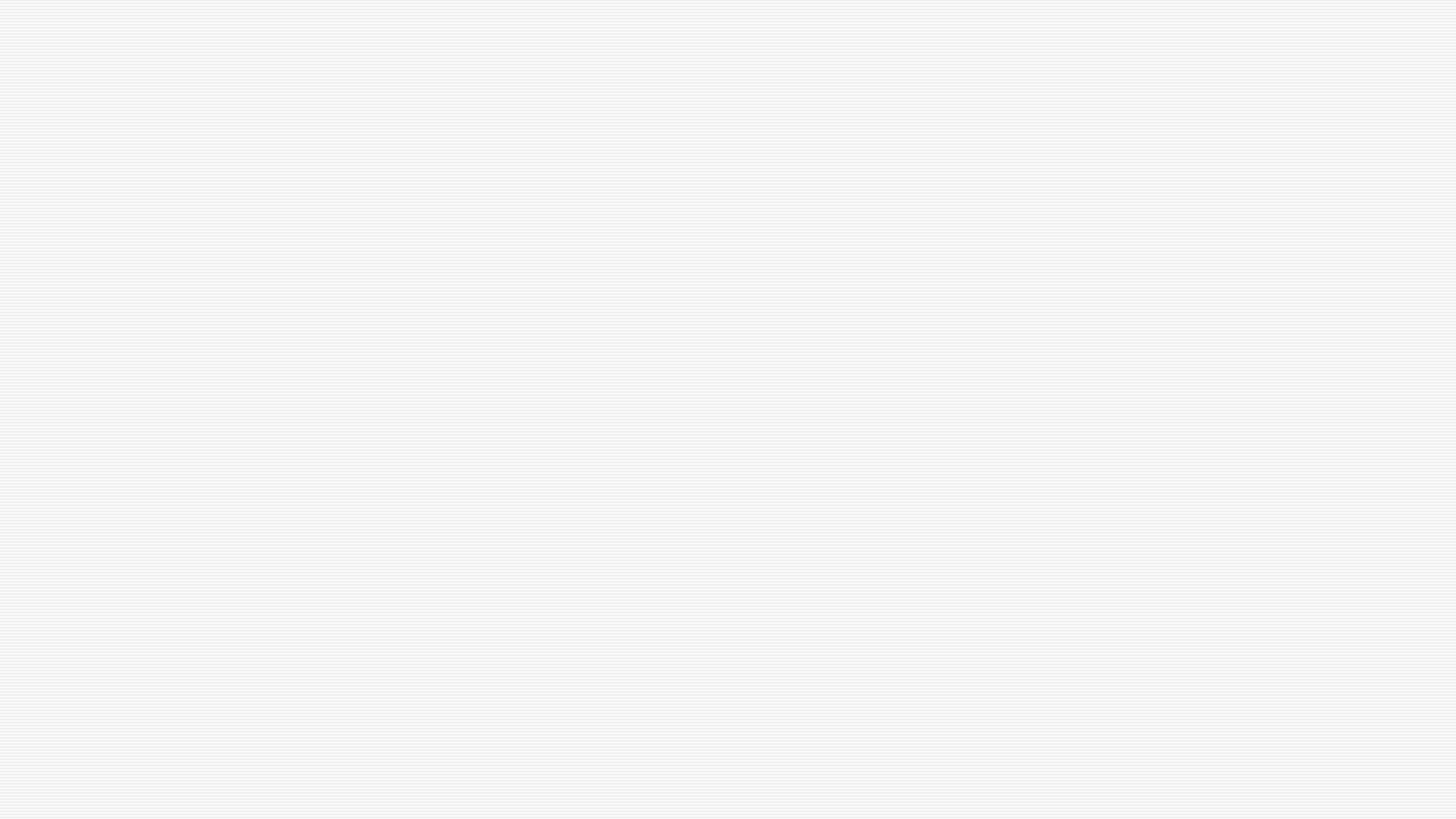 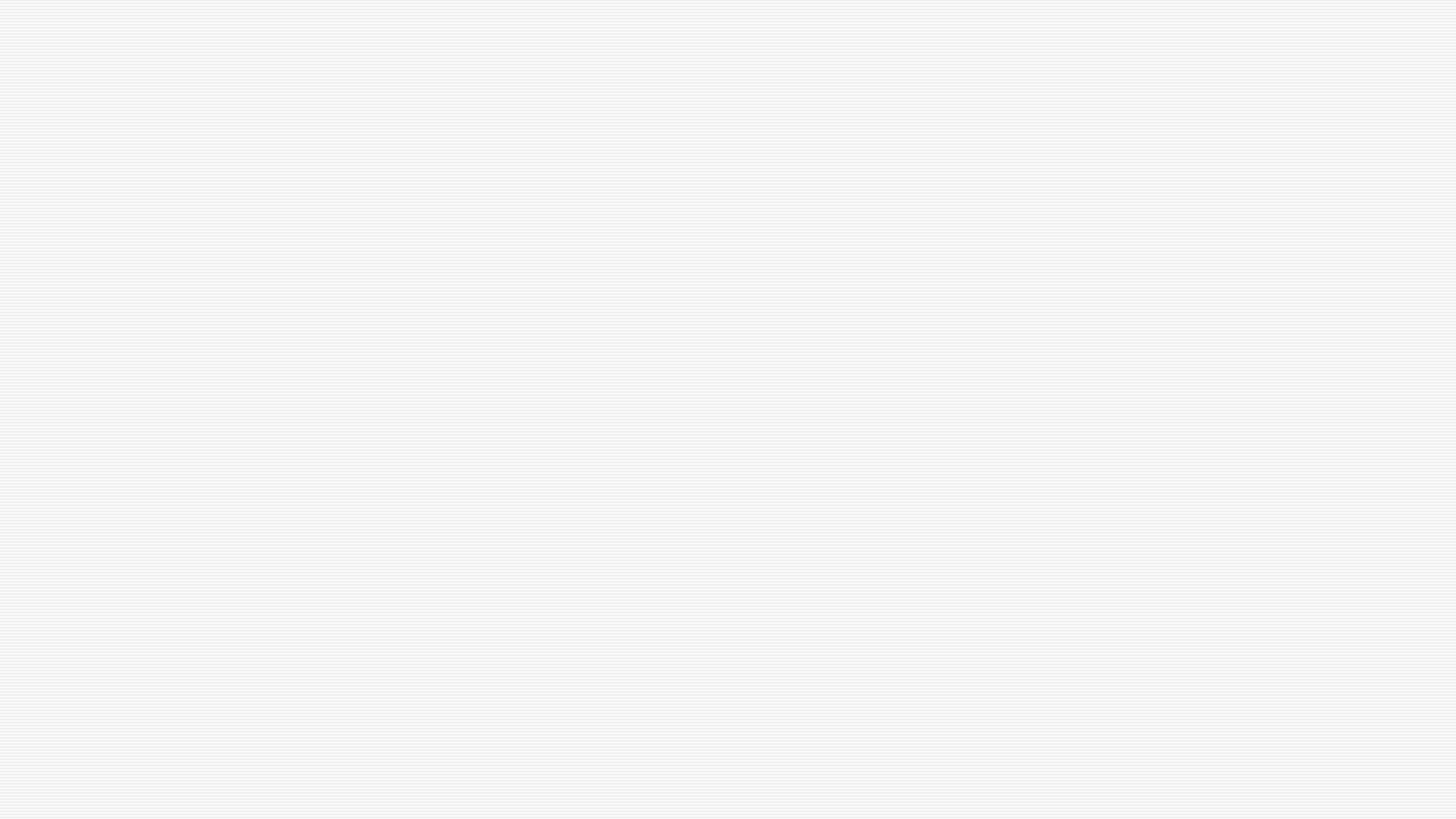 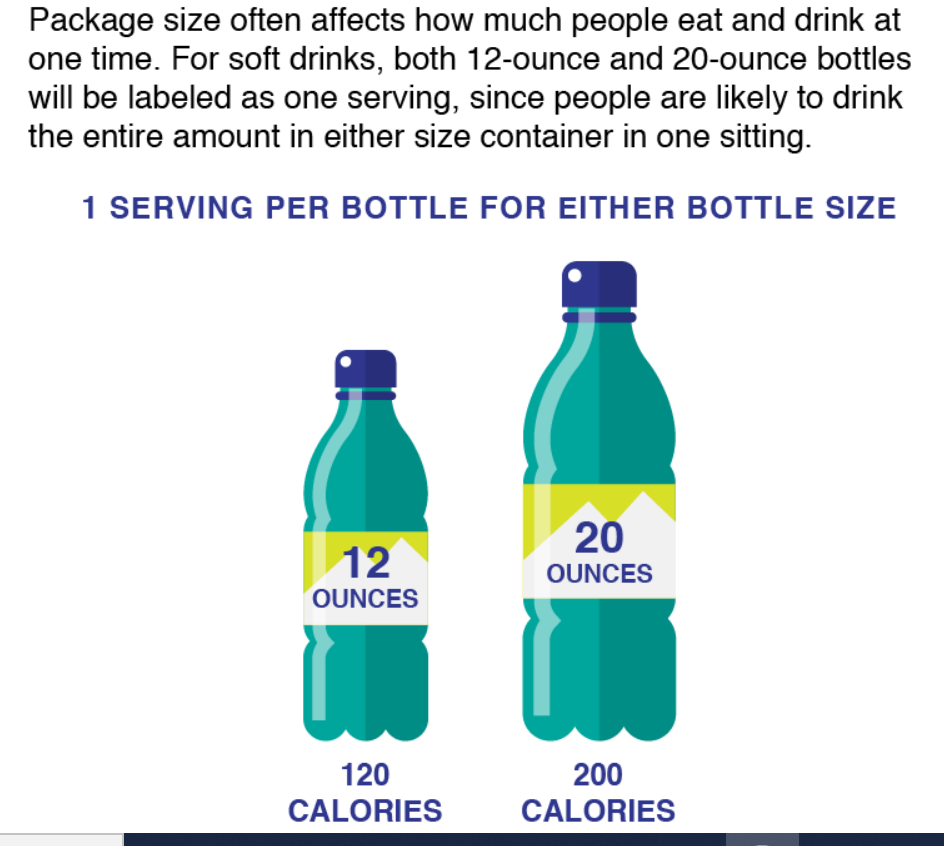 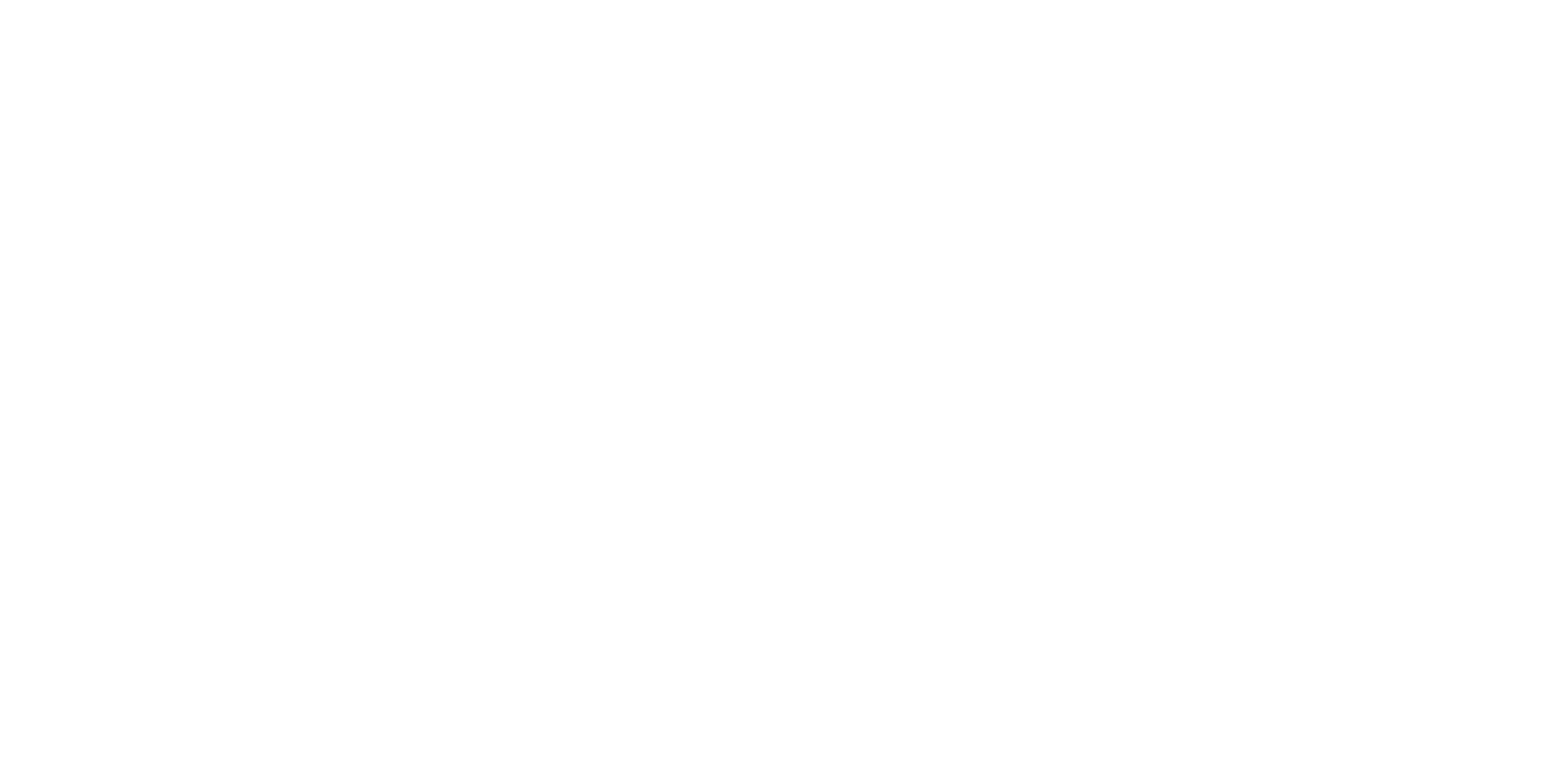 What you will see on a Nutrition label
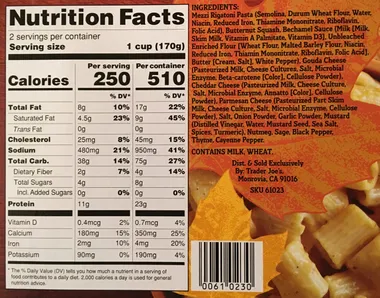 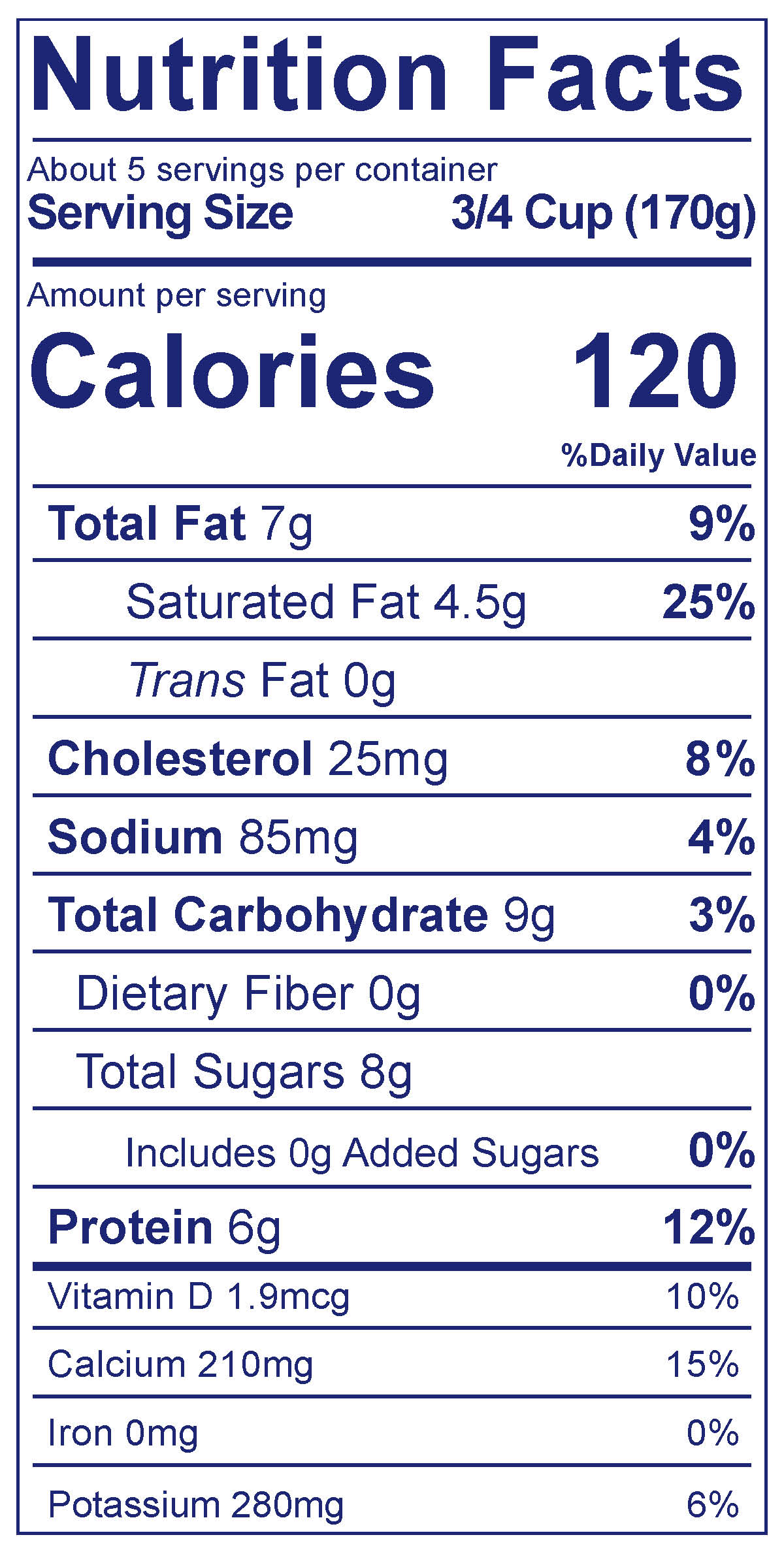 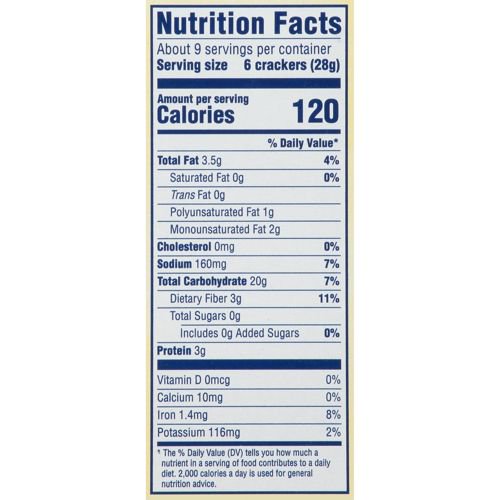 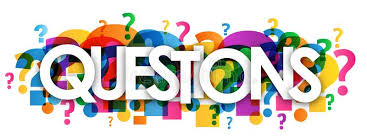 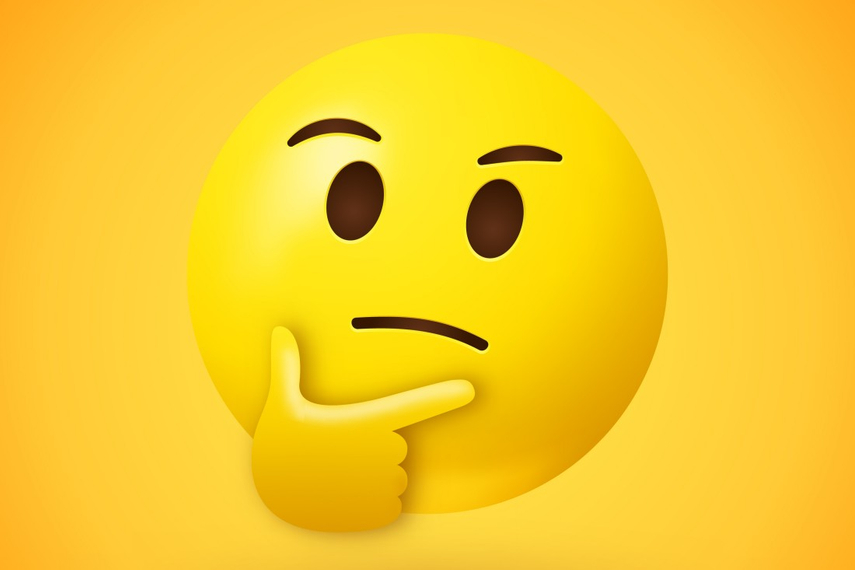 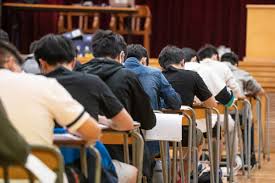 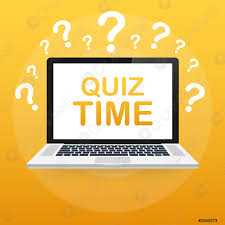